MONOMETRICI
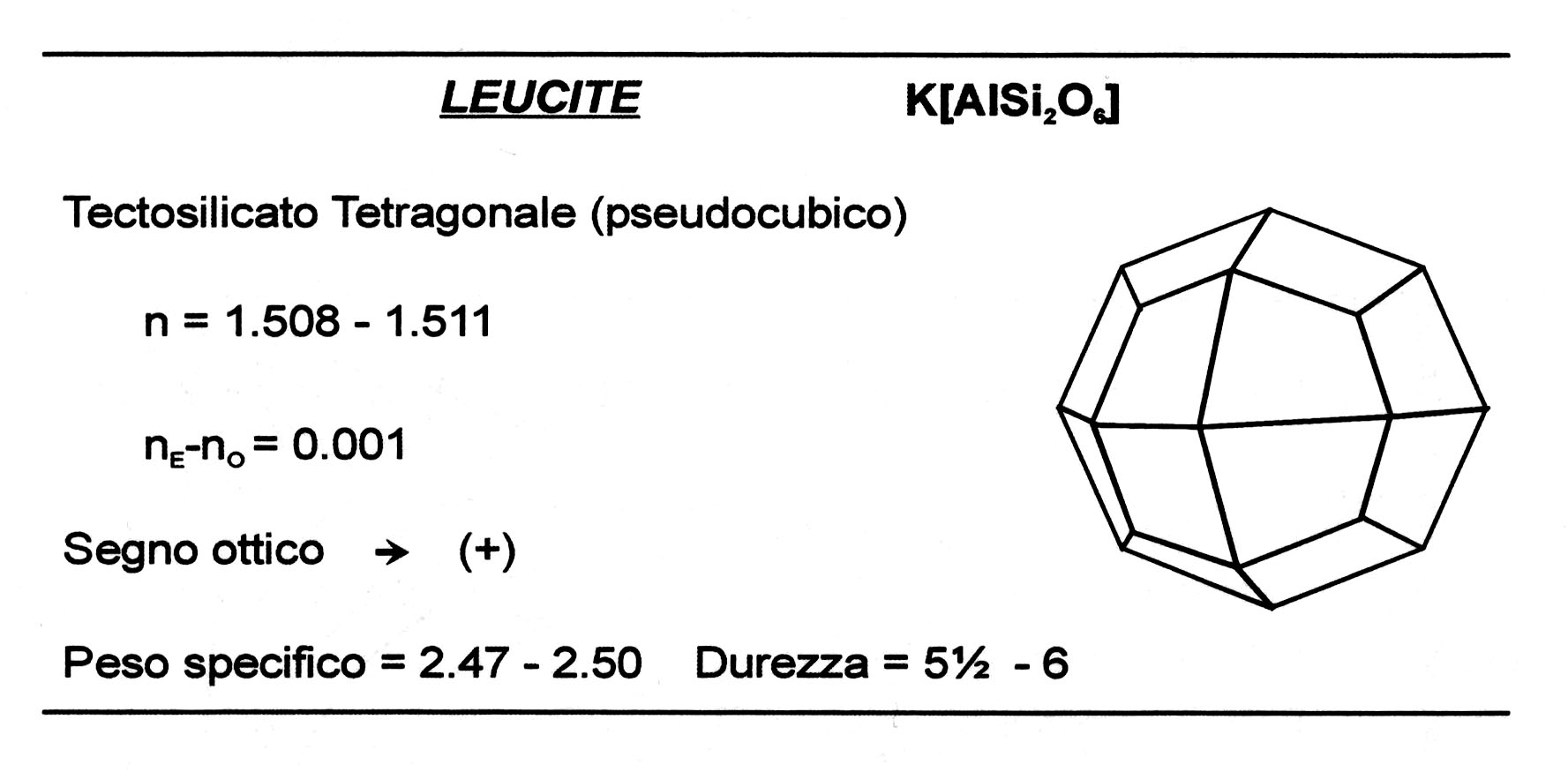 cubico A.T.
tetragonale B.T.
ABITO:    idiomorfo, contorni poligonali o rotondeggianti; spesso con inclusioni
                vetrose o microliti disposti radialmente o in cerchi concentrici paralleli
                ai bordi dei cristalli
COLORE: incolore, senza tracce di sfaldatura
RILIEVO: basso o assente
BIRIFRANGENZA/ESTINZIONE: ad alta T° cristallizza nel sistema cubico ed 
                è quindi estinta a nicol incrociati; a bassa T° diventa tetragonale con
                bassisima birifrangenza e colori di interferenza grigio-scuro del I° ordine.
                Durante l’inversione si forma un fitto aggregato di geminati lamellari,
                spesso disposti a settori (tipico nei fenocristalli)
ALTERAZIONE: in caolino e analcime, talvolta con sostituzioni in felspato
                 potassico + nefelina (pseudoleucite)
CARATTERI DIAGNOSTICI: l’abito subcircolare, incolore, le geminazioni
                 polisintetiche a settori, la disposizione delle inclusioni.
PARAGENESI: per lento raffreddamento si trasforma in K-feldspato, quindi si
                 trova solo in rocce effusive o subeffusive sottosature in SiO2 ricche in K.
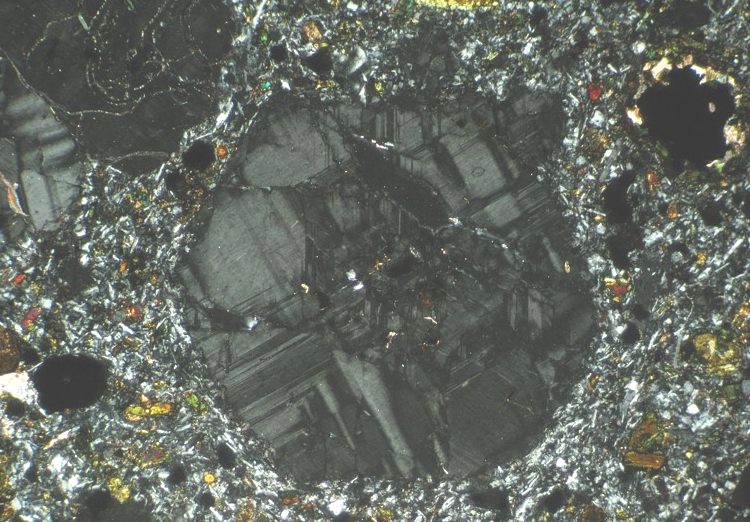 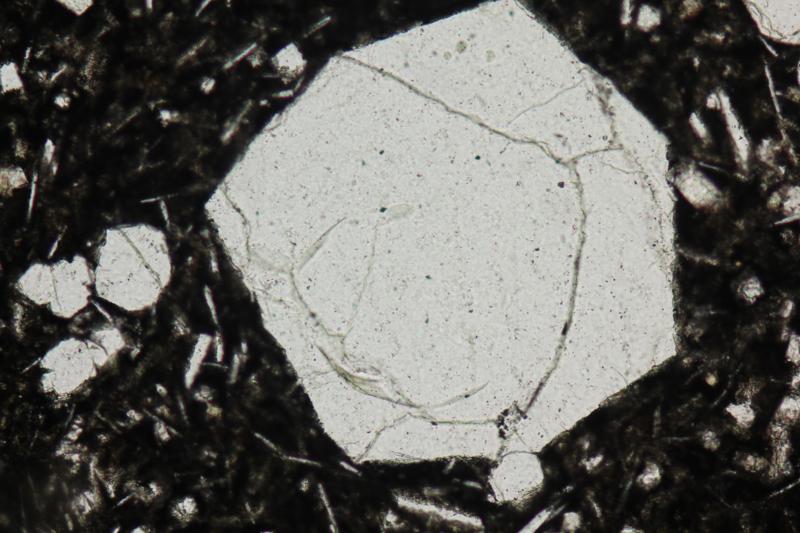 condizioni
effusive
condizioni
intrusive
condizioni ipoabissali
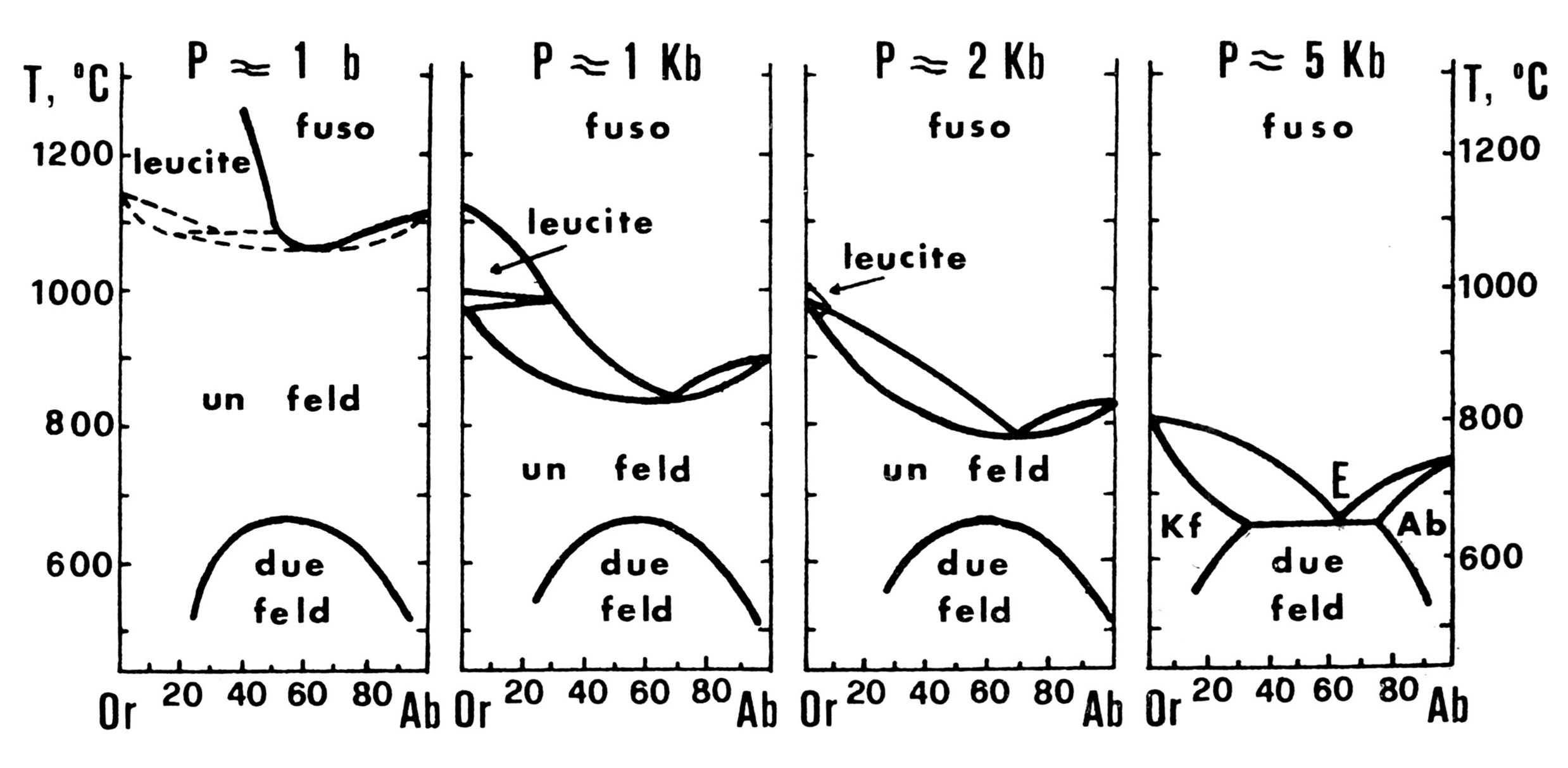 Sistema K-feldspato-albite a PH2O crescente: il campo della leucite è presente solo a basse/issime P e si riduce all’aumentare della PH2O fino a scomparire. Questo significa che la leucite è presente solo in rocce vulcaniche o ipoabissali
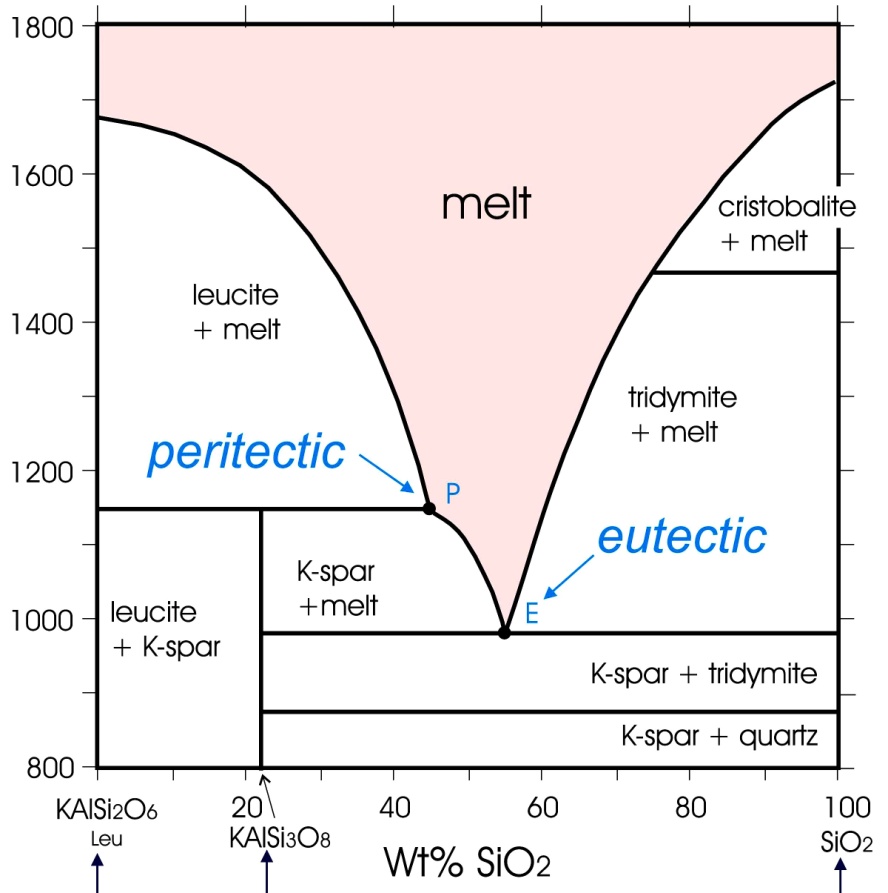 in P punto peritettico :
KAlSi2O6 +  SiO2         KAlSi3O8
Lc        + fuso P           K-feld
in E punto eutettico :
K-feld + qz
Sistema Leucite-SiO2 dove il K-feldspato rappresenta il composto intermedio a fusione incongruente. In condizioni di cristallizzazione all’equilibrio leucite e quarzo non possono coesistere.
UNIASSICI
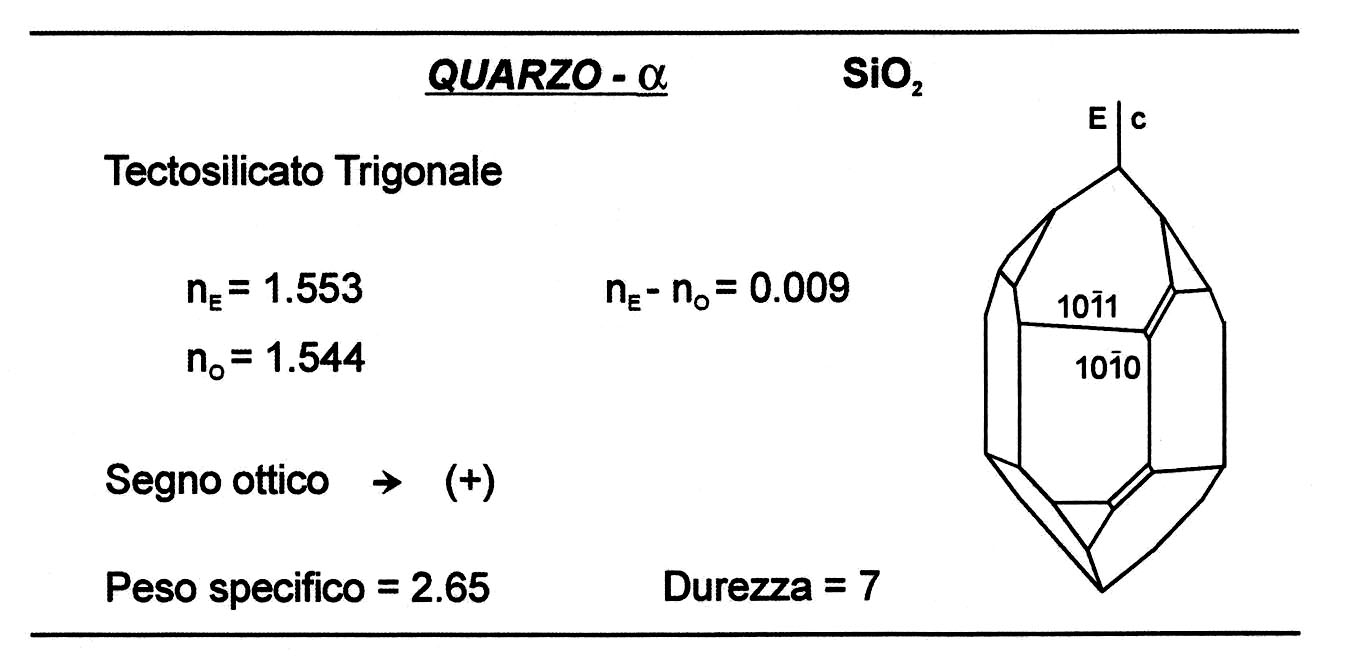 ABITO :      generalmente anedrale (xenomorfo) con contorni irregolari nelle 
                    roccemagmatiche, talvolta poligonale in r. metamorfiche
COLORE :    incolore, limpido, trasparente, senza alterazioni, talvolta con 
                     inclusioni di rutilo (TiO2) e ematite (Fe2O3)
RILIEVO :  debole o nullo (serve spesso di riferimento per individuare i feldspati)
BIRIFRANGENZA: bassa, colori di interferenza max grigio I° ordine
SFALDATURA : assente
ESTINZIONE : spesso ondulata, a causa di deformazioni meccaniche
FIG-INTERFERENZA :  UNI +, conoscopiche su individui estinti o con 
                            colori di interf. grigio scuro (sezioni ≈ normali all’asse ottico)
CARATTERI DIAGNOSTICI : limpido, senza alterazioni, assenza di  sfaldature e   
                               geminazioni, basso/nullo rilievo, bassa birifrangenza, UNI +
PARAGENESI : presente in r. sialiche intrusive (granitoidi) ed effusive (rioliti); 
                                                in r. metamorfiche (scisti, gneiss, granuliti acide)
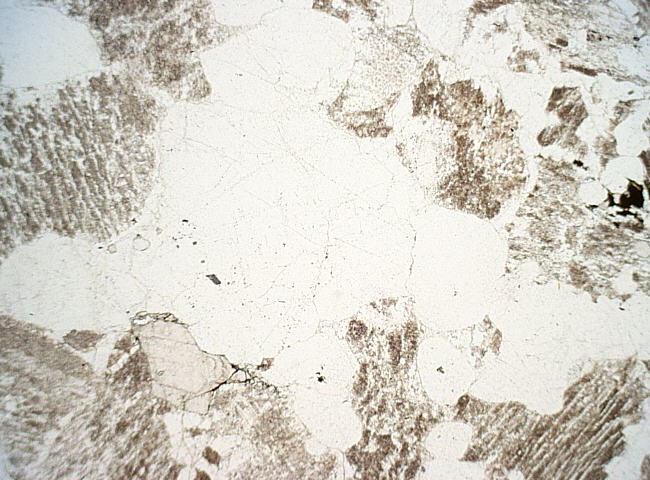 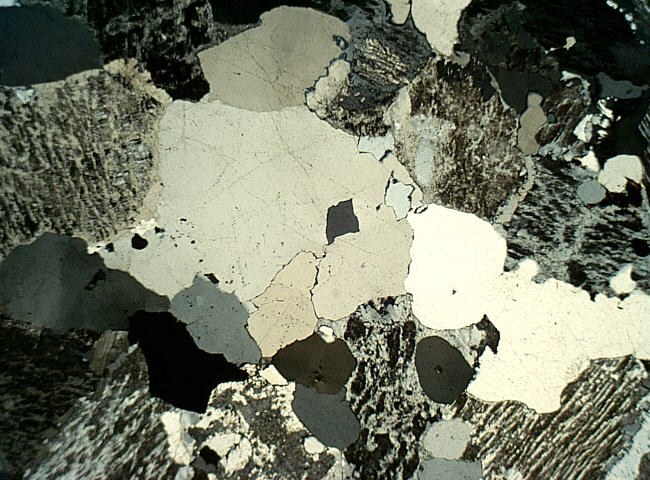 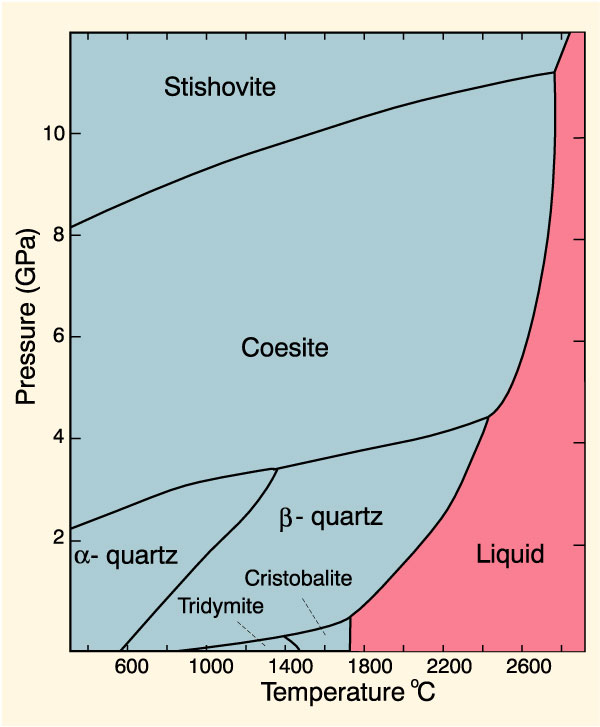 qz
qz
qz
qz
Quarzo in granito (PP)
Quarzo in granito (XP)
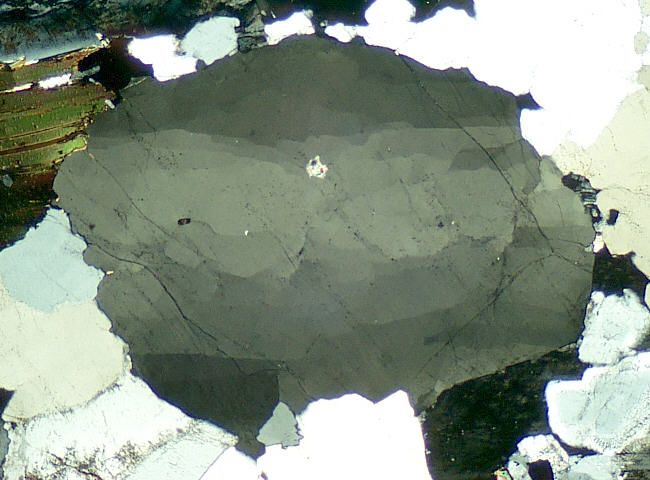 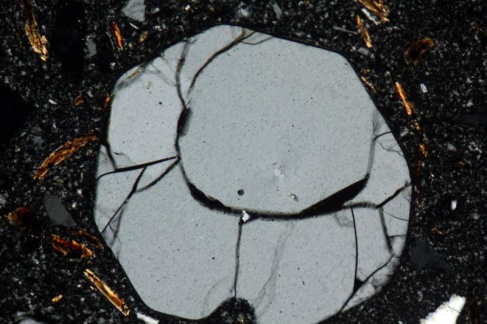 Quarzo  con estinzione ondulata
in granito (XP)
Fenocrostallo euedrale di Quarzo
in riolite (XP)
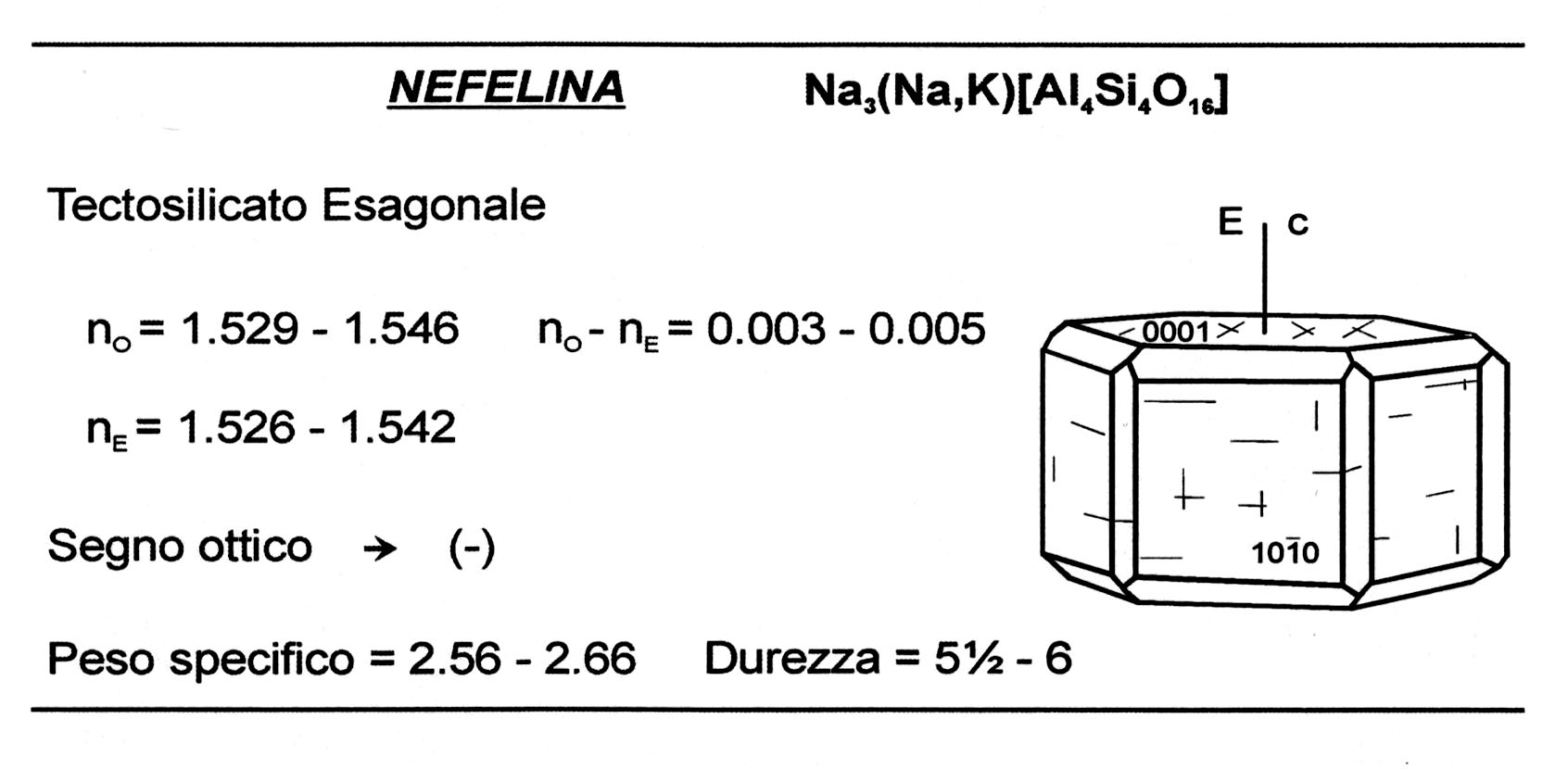 ABITO: generalmente idiomorfo, a contorno esagonale (sezioni basali),
             rettangolare o quadrato a seconda del taglio, spesso con inclusioni 
             disposte parallelamente ai bordi
COLORE: incolore, spesso torbida perché facilmente alterabile
RILIEVO: assente
SFALDATURE: possibili (1010) e (0001)
BIRIFRANGENZA: molto bassa, colori di interferenza max grigio I° ord.
ESTINZIONE: retta rispetto all’allungamento o alle tracce di sfaldatura
FIGURA DI INTERFERENZA: uniassico – , da verificare sulle sezioni basali
                          a contorno esagonale
CARATTERI DIAGNOSTICI: bassissimo rilievo, incolore, colori d’interferenza 
                          grigi, otticamente uniassica – .
PARAGENESI: in rocce magmatiche sottosature in SiO2 e ricche in alcali,
                          sia intrusive (sieniti a Ne) che effusive (fonoliti, tefriti, nefeliniti)
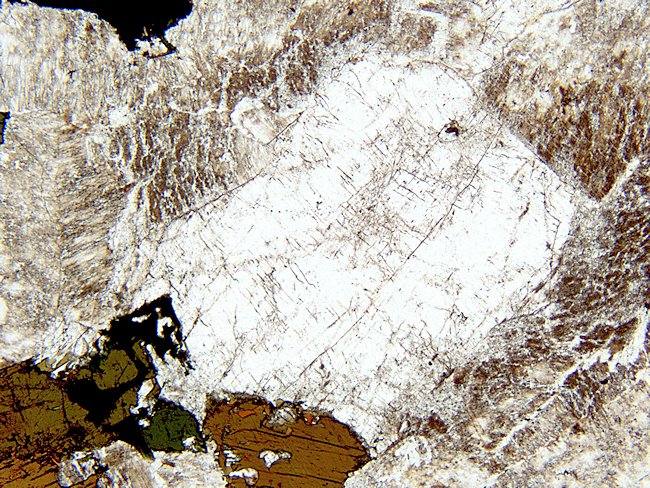 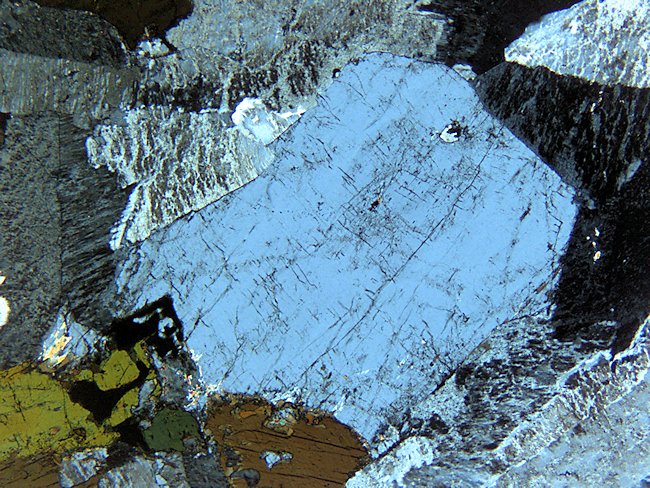 Sistema nefelina-silice
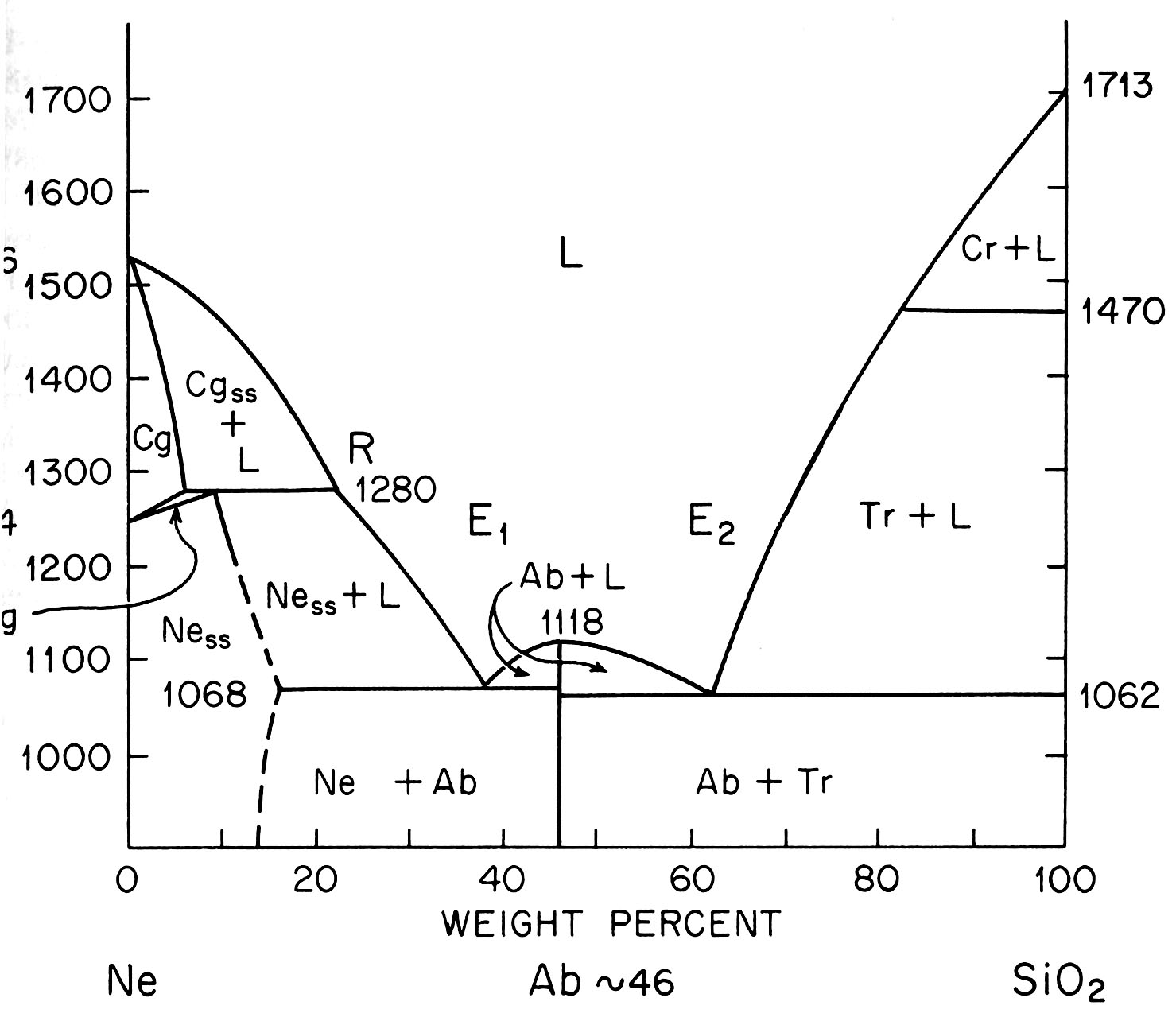 E1
E2
Nel sistema l’albite rappresenta il composto a fusione congruente, e va letto come due sistemi con relativi eutettici (E1, E2) accostati.
L’albite costituisce una “barriera termica” (- - - - -)
I liquidi sottosaturi in SiO2 termineranno la cristallizzazione in E1, quelli sovrassaturi in E2.

Significato petrologico: incompatibilità di coesistenza di nefelina e quarzo.
BIASSICI
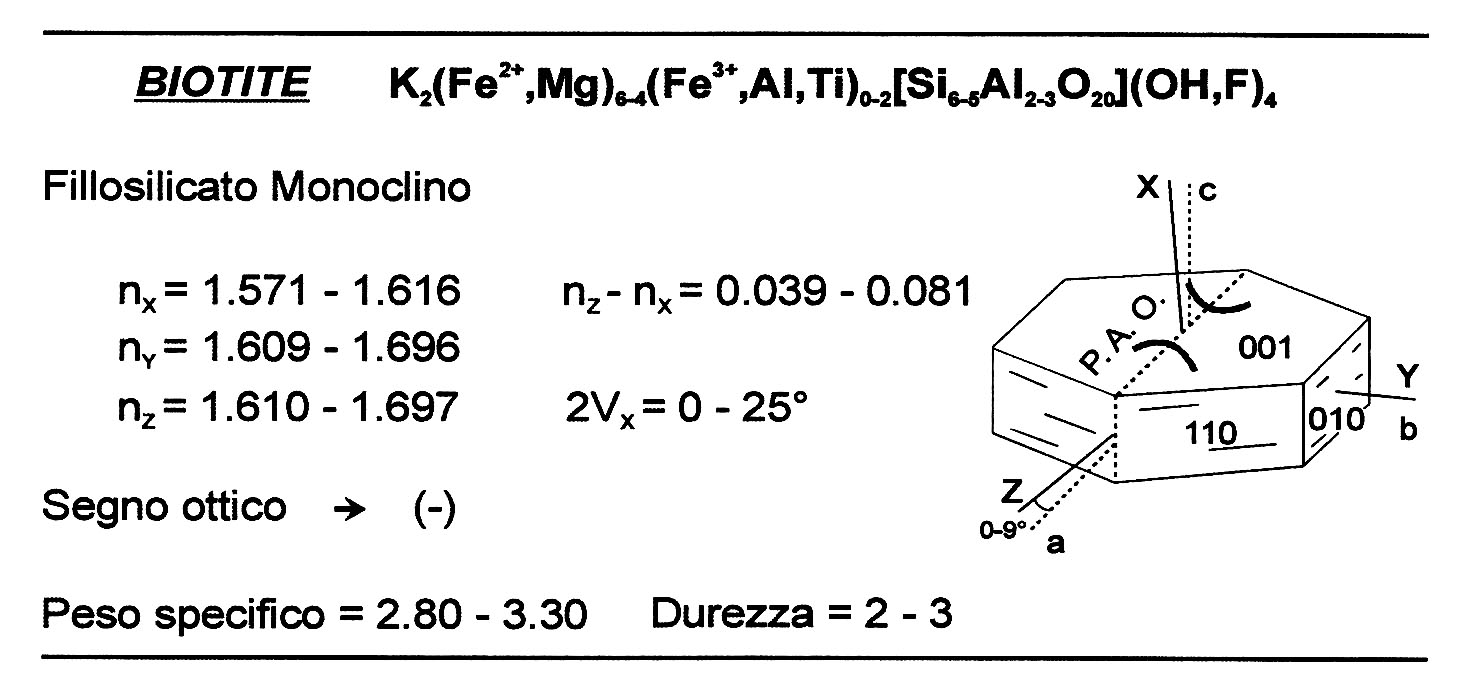 ABITO:  a contorno esagonale in sezione basale, tabulare o lamellare in
               sezione prismatica, anche in aggregati lamellari.
COLORE: forte pleocroismo, dal marrone ± scuro al giallino, rilevabile su
                 sezioni in zona con l’asse c, non su quelle basali (001)
RILIEVO:    medio
SFALDATURA: molto netta, basale (001, rilevabili su sezioni in zona con l’asse c
BIRIFRANGENZA: molto alta, colori di interferenza del III ordine, spesso
                    mascherati dalla colorazione propria del minerale
ESTINZIONE: praticamente retta rispetto alle tracce disfaldatura, anche 
                     sulle sezioni (010)
FIGURA DI INTERFERENZA : quasi uniassica – , dato che il 2Vα è molto piccolo
CARATTERI DIAGNOSTICI: forte pleocroismo sul marrone, abito lamellare,
                      nette tracce di sfaldatura, estinzione quasi retta, quasi uniassica.
                      Potrebbe essere scambiata con l’orneblenda bruna (per il colore),
                      che però ha estinzione inclinata, ampio 2Vα, maggior rilievo e un
                      doppio sistema di tracce di sfaldatura
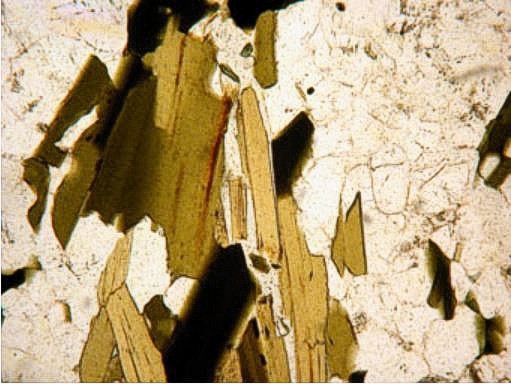 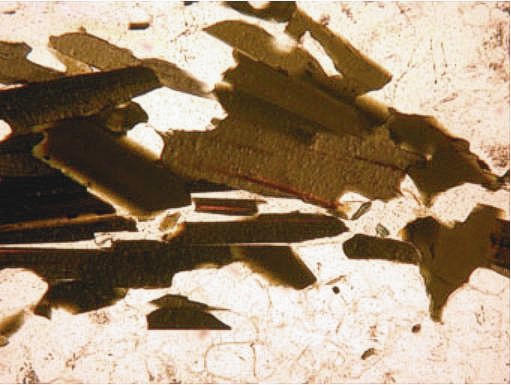 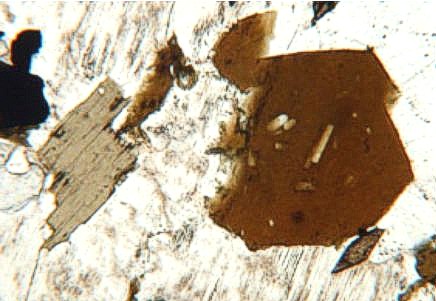 ALTERAZIONE: frequente, parziale o totale, specie in clorite, ed epidoti
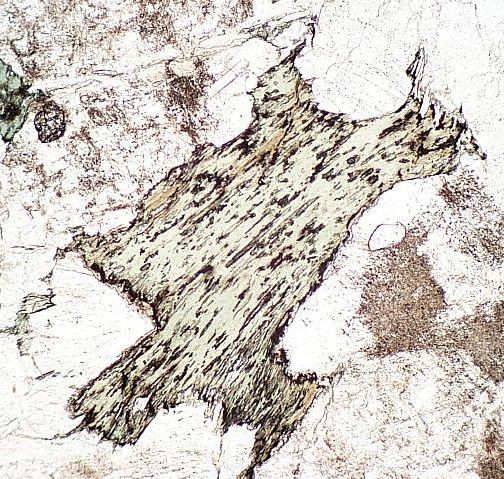 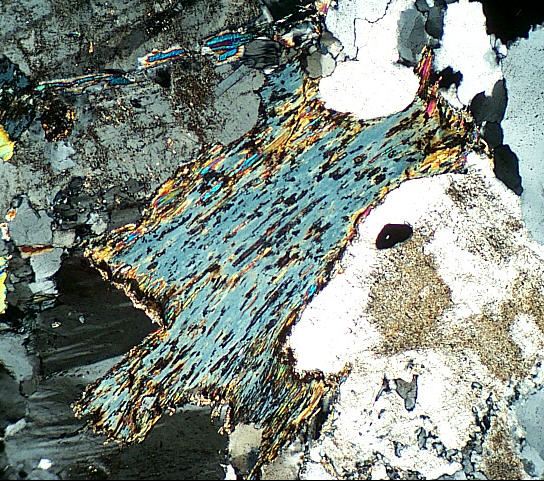 PARAGENESI: è un minerale femico molto comune nelle rocce intrusive (da
                         graniti a dioriti), in alcune effusive (rioliti, daciti, andesiti), ed è
                         tipico di rocce metamorfiche pelitiche di vario grado
NOTE:              i minuti cristalli di zircone, spesso presenti come inclusioni nella
                         biotite, sono circondati da un’aureola scura (aureola policroica)
                         che si forma a causa del danneggiamento della struttura cristallina
                         causato dal bombardamento di particelle pesanti emesse da alcuni
                         isotopi radiogenici (es, U, Th) presenti nello zircone; nelle rocce
                         vulcaniche la biotite molto spesso presenta un bordo di Fe-Ti ossidi
                         (bordo opacitico), che si forma per instabilità del minerale in 
                         seguito all’abbassamento di PH2O.
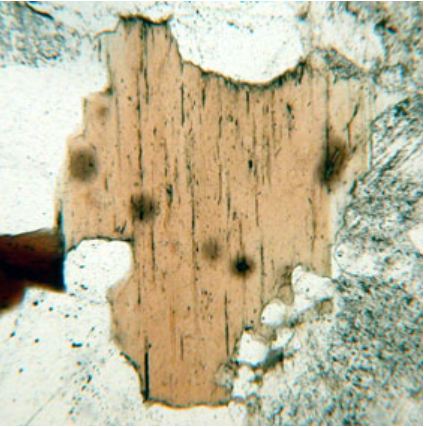 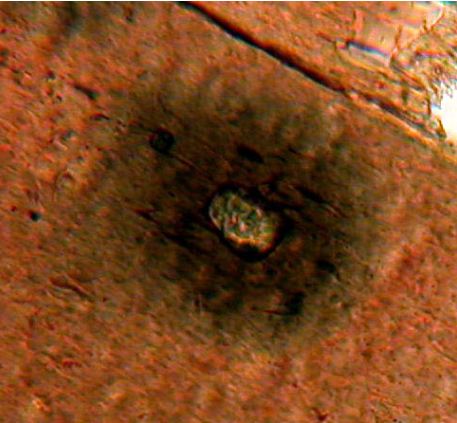 aureola policroica attorno a zircone Zr(SiO4)
aureola policroica
FELDSPATI
Na-feldspato
    (Albite)
Ca-feldspato
    (Anortite)
K-feldspato 
(Ortoclasio)
KAlSi3O8
NaAlSi3O8
CaAl2Si2O8
PLAGIOCLASI
Serie Na-Ca
FELDSPATI ALCALINI
       Serie K- Na
Serie isomorfa
miscibilità completa – alta T°
piccoli campi immiscibilità – bassa T°
miscibilità completa – alta T°
ampia immiscibilità –  bassa T°
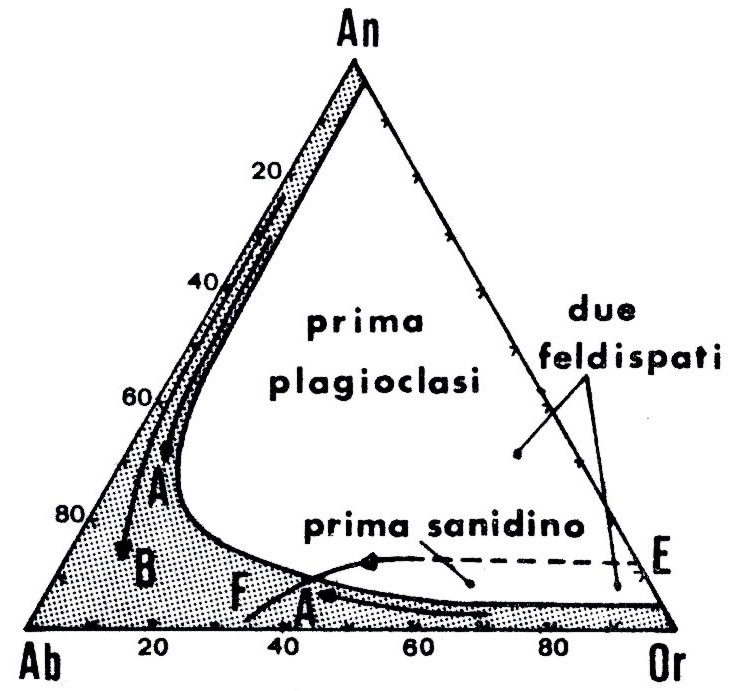 alta T°
condizioni
vulcaniche
Albite                  0-10% An
Oligoclasio       10-30 % An
Andesina          30-50% An
Labradorite       50-70% An
Bytownite          70-90% An
Anortite             90-100% An
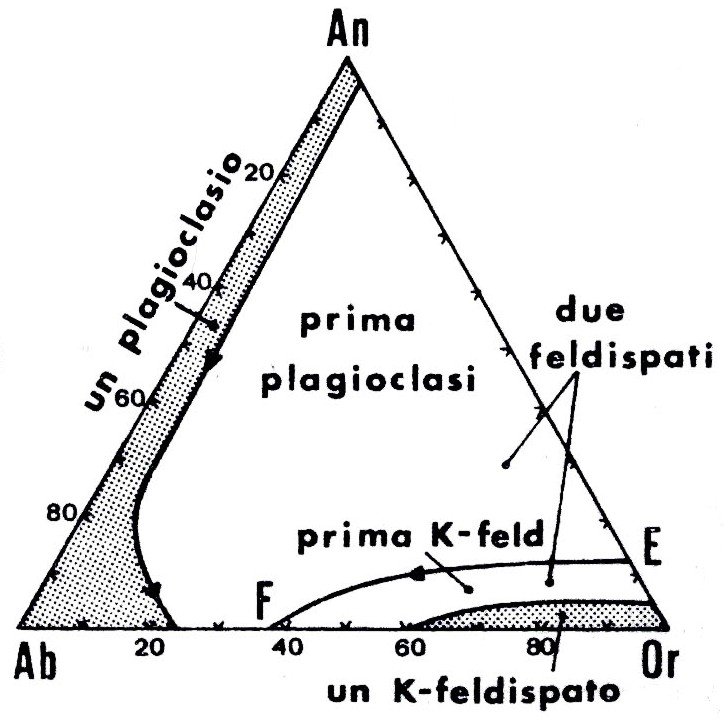 media-bassa T°
condizioni
plutoniche
Rapporti di miscibilità tra i feldspati

Campo grigio: miscibilità allo stato solido

Campo bianco : immiscibilità 
                           allo stato solido
Diagramma dei feldspati
con riportato in campo di immiscibilità
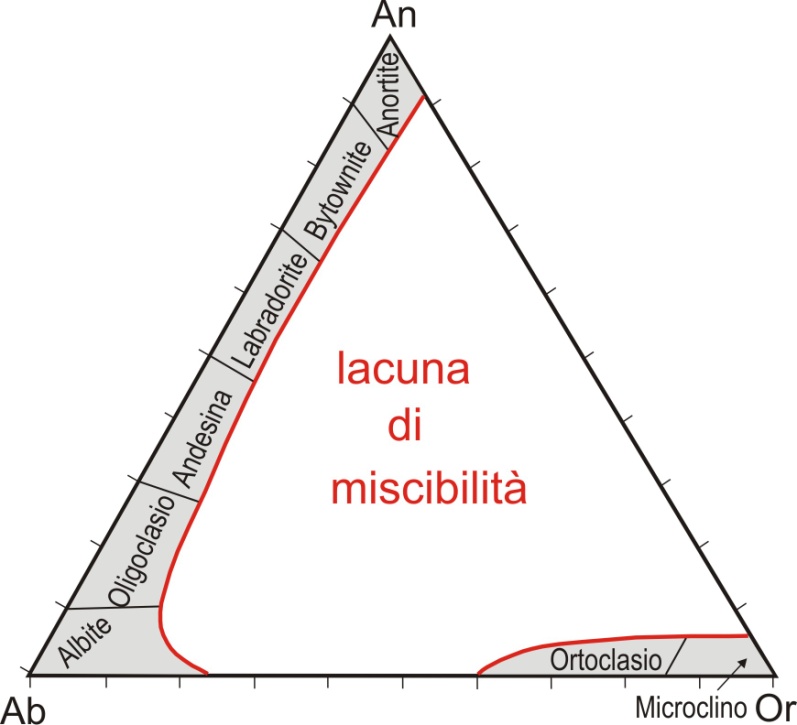 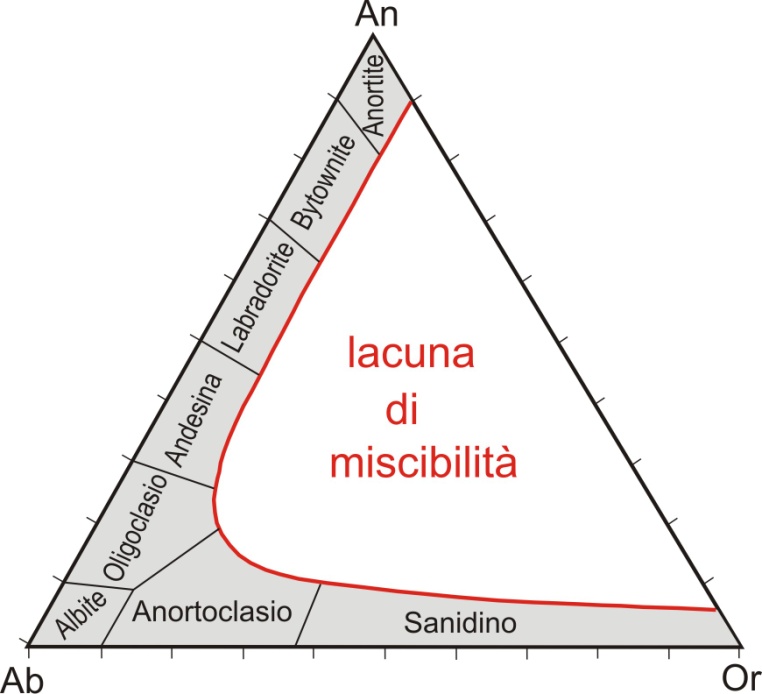 bassa T°
Alta T°
Sanidino         Or 100-40 Ab 0-60
Anortoclasio   Or 40-10 Ab 60-90
Microclino       Or 100-95 Ab 0-5 
Ortoclasio       Or 100-85 Ab 0-15
a T° intermedia-bassa
il lcampo del sanidino e anortoclasio
è occupato da
 ortoclasio (pertiti) e microclino
 in r. plutoniche/metamorfiche
sanidino  e  anortoclasio 
sono fasi  di alta T° 
in r. vulcaniche
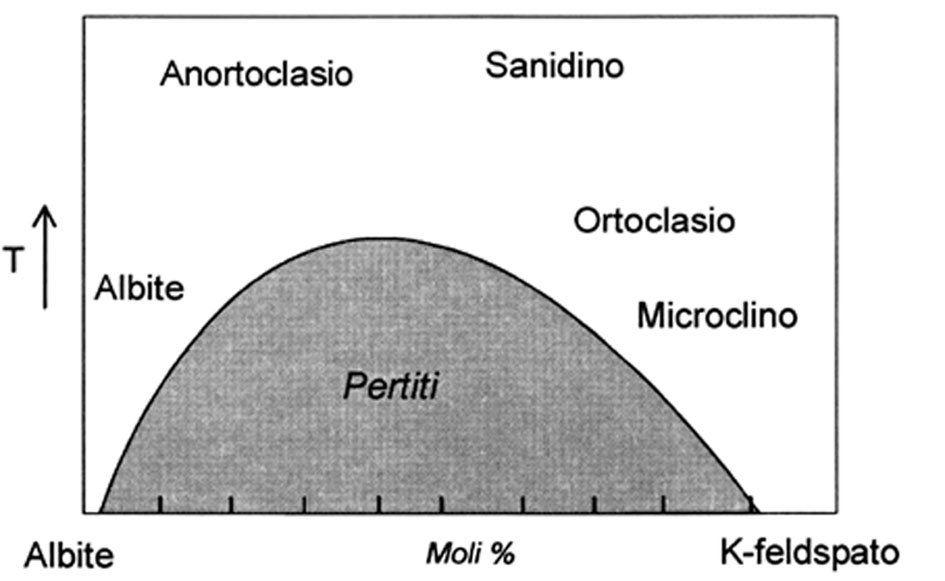 I feldspati sono anche classificati
in funzione del loro stato strutturale (grado di ordine/disordine nella 
distribuzione di Si e Al nelle posizioni tetraedriche) che è funzione della T°
Temperature di stabilità dei feldspati alcalini
Campo grigio = immiscibilità (pertiti)
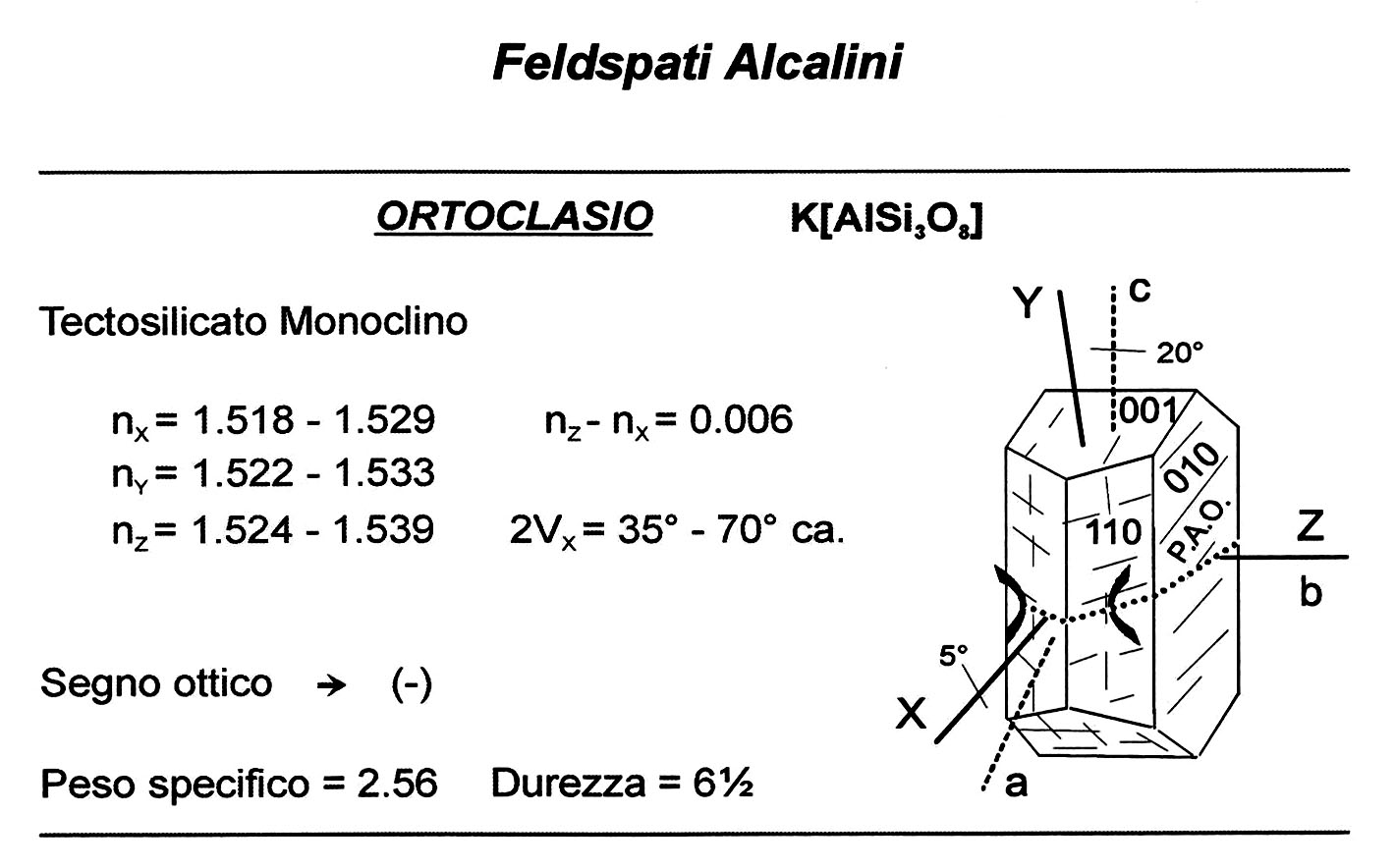 ABITO :     generalmente anedrale, talvolta euedrale in graniti
COLORE : incolore in s.s., ma quasi sempre torbido a causa dell’alterazione
                  argillosa-sericitica
RILIEVO :  assente, inferiore a quarzo e plagioclasi
SFALDATURA : perfetta secondo (001), buona secondo (010)
BIRIFRANGENZA : bassa, colori di interferenza grigio del I° ordine
ESTINZIONE : inclinata; tranne sulle sezioni in zona dell’asse b, dove è // alle
                        tracce di sfaldatura (010)
GEMINAZIONI : semplici (Carlsbad, Baveno, Manebach)
SMESCOLAMENTO: smescolamenti con i termini albitici (pertiti) distribuiti
                          sotto forma di vene, nastri o chiazze all’interno del K-feldspato
                         fase dominante; se i componenti K e Na sono in quantità simili,
                         vengono dette mesopertiti; antipertiti se la fase dominante
                         è il plagioclasio; si sviluppano nel subsolidus per aumento della
                         immiscibilità dovuto all’abbassamento di T°
CONCRESCIMENTI GRANOFIRICI : tra qz e K-feld (strutture grafiche, che si 
                         sviluppano per cristallizzazione all’eutettico.
ALTERAZIONE : in prodotti argillosi, detta  caolinizzazione (caolino-illite) e sericitici
                          che rendono la sufericie torbida 
CARATTERI DIAGNOSTICI : incolore o con aspetto torbido, basso rielavo, 
                          bassi colori di interferenza, geminazioni semplici, segno ottico –, 
                          2Vα grande, smistamenti  pertitici/mesopertitici.
PARAGENESI : in r. intrusive acide e alcaline (graniti, granodioriti, sieniti,
                          monzoniti; in r. metamorfiche di alto grado (gneiss, granuliti acide)
PH2O = 2 Kb
PH2O = 5 Kb
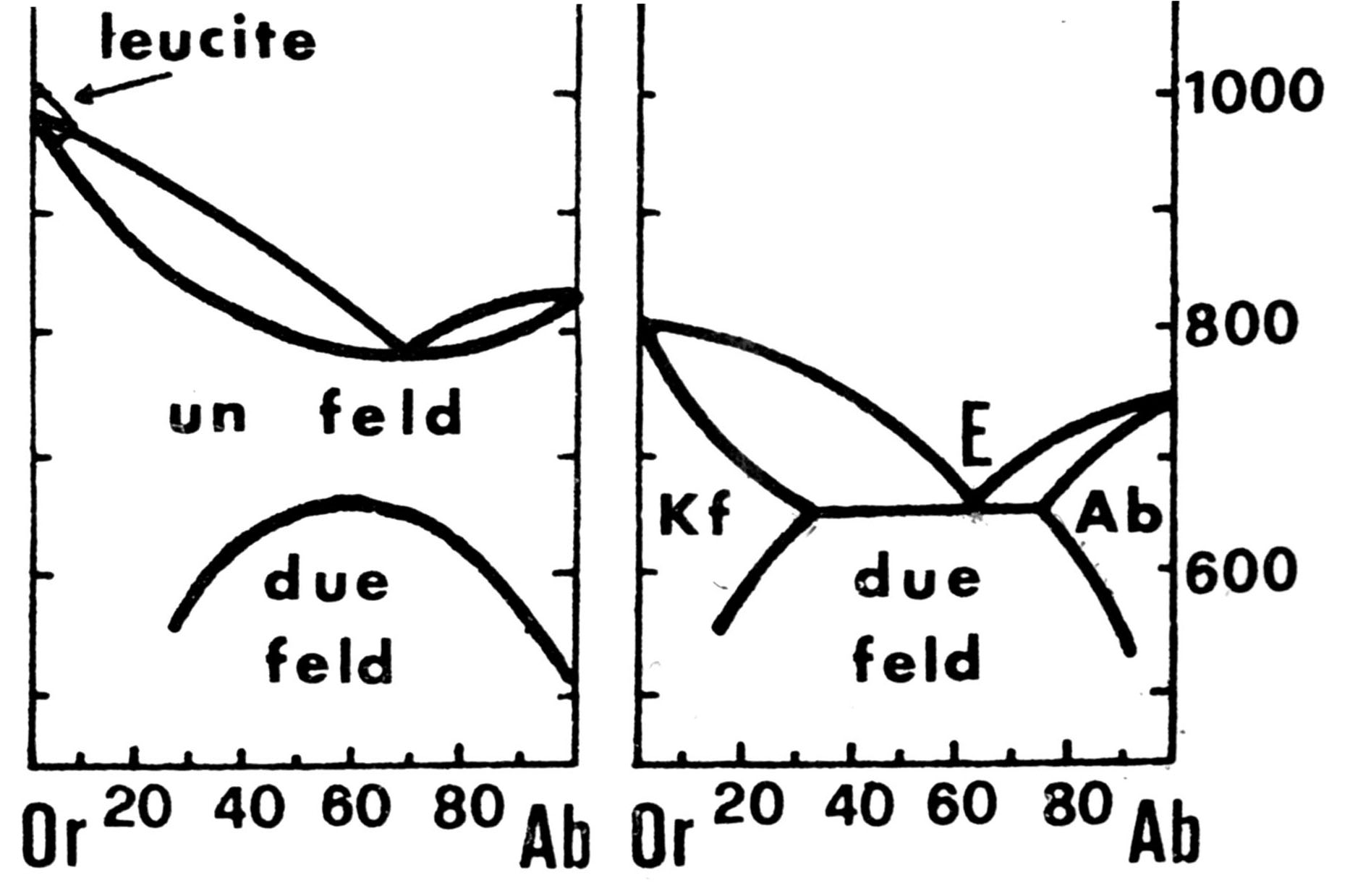 solvus
possibili 
mesopertiti
pertiti
antipertiti
in crosta 1Kb ≈ 3.7 km  ( per ρ graniti ≈ 2.7 g/cm3)
Processo di smescolamento con produzione di pertiti (antipertiti o mesopertiti; campo grigio sotteso dalla curva detta solvus).
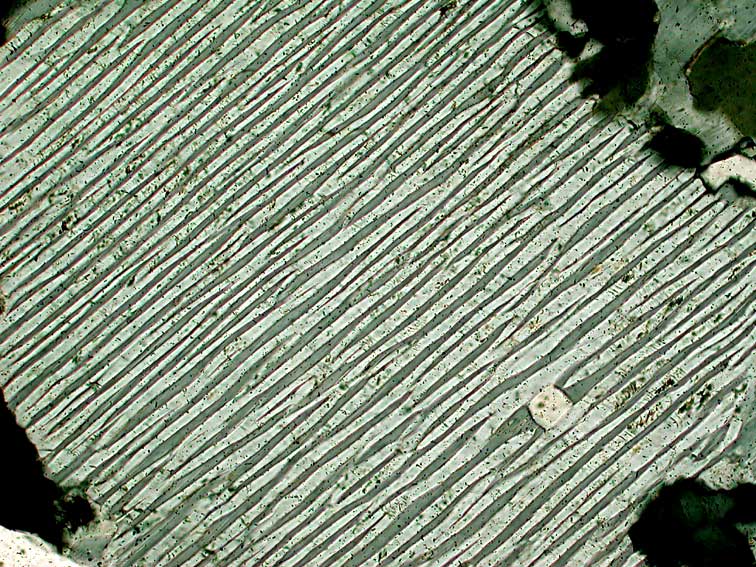 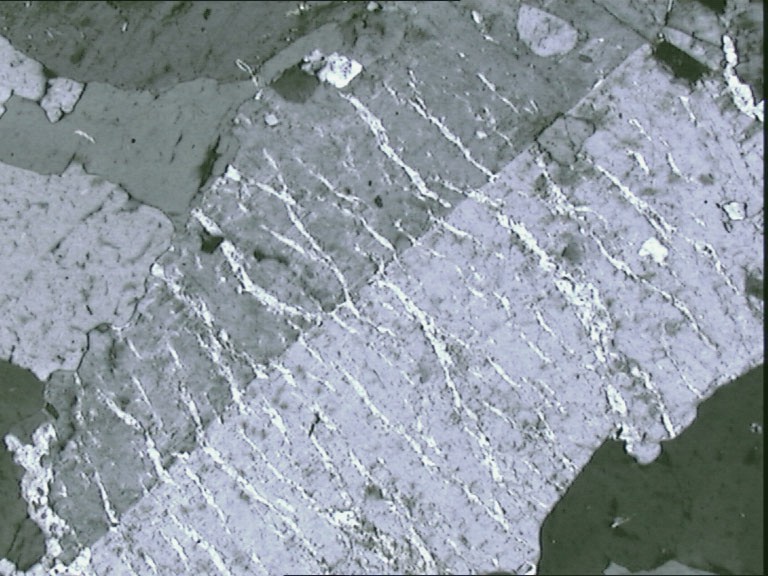 Mesopertite (XP)
Ortoclasio pertitico (XP)
Lo smescolamento si verifica in condizioni cinetiche favorevoli, per lento raffreddamento delle fasi cristallizzate, quindi in condizioni intrusive; questo differenzia gli alcali-feldspati plutonici (ortoclasio, microclino)  da quelli vulcanici (sanidino/anortoclasio)
campo di
immiscibilità
allo stato solido
tra Or-Ab-An
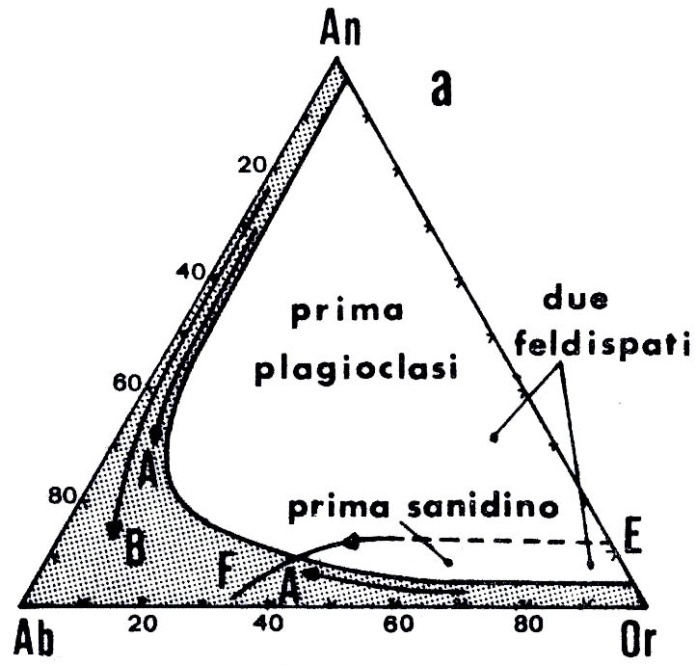 PH20 = 2 Kbar
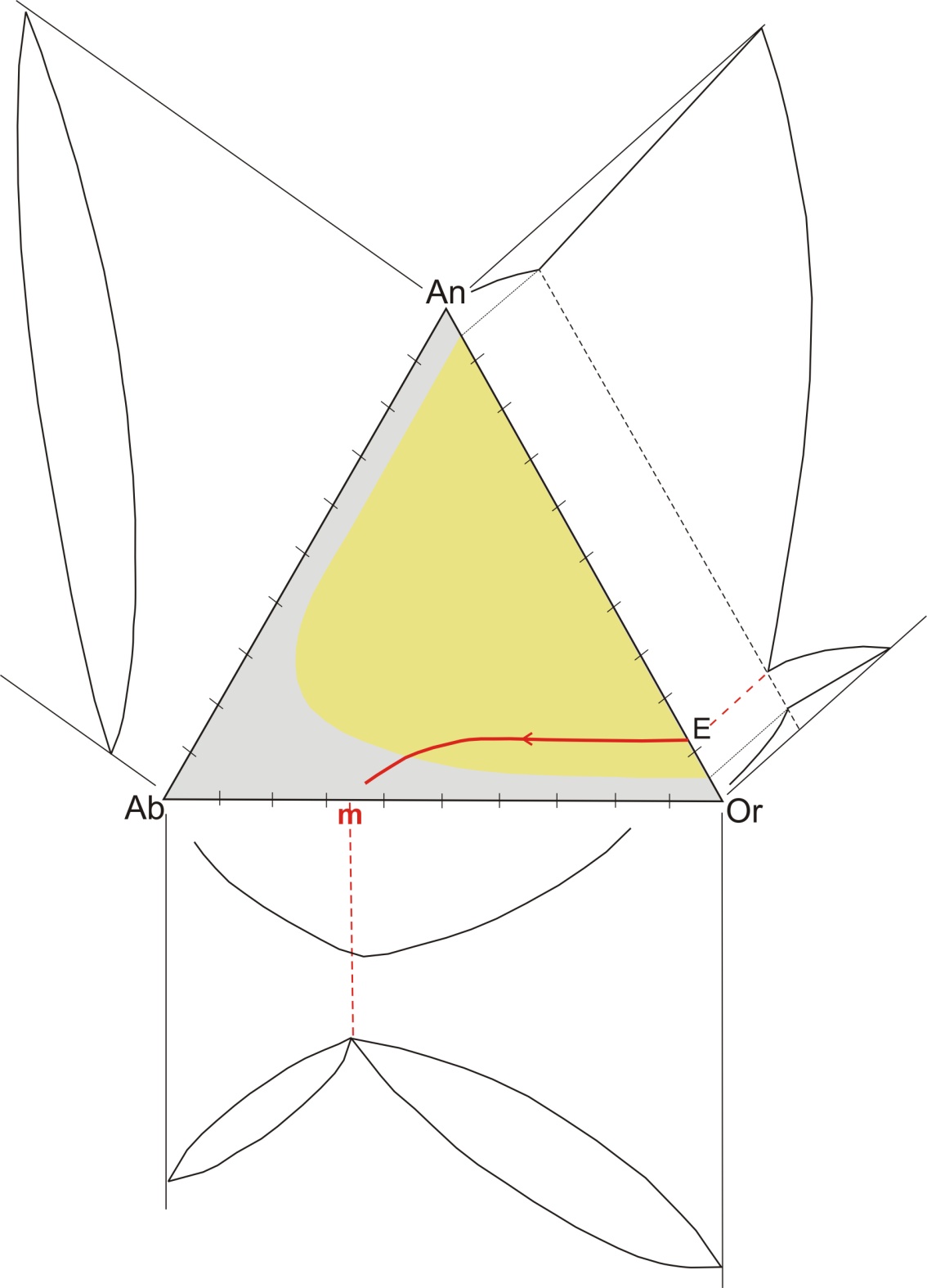 prima
plagioclasi
plagss+ alc-feldss + L
prima K-feld
campo di
immiscibilità
allo stato solido
tra Or-Ab-An
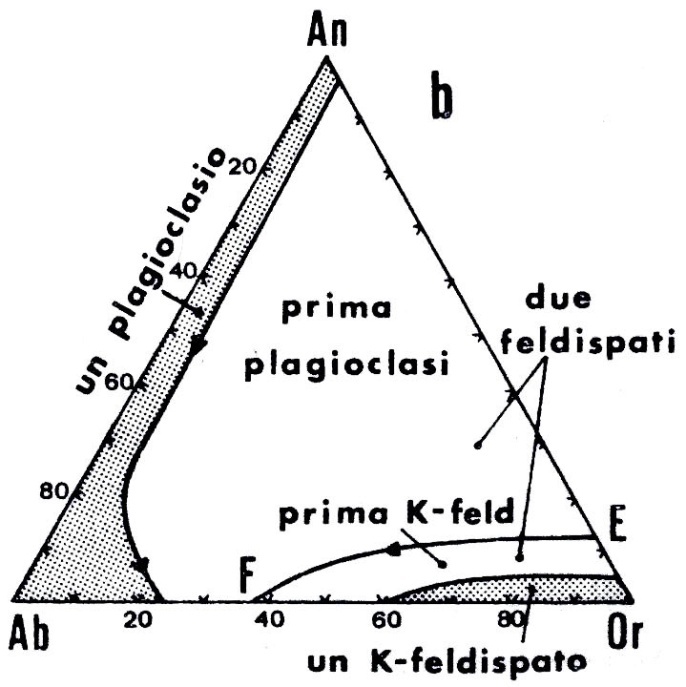 PH20 = 5 Kbar
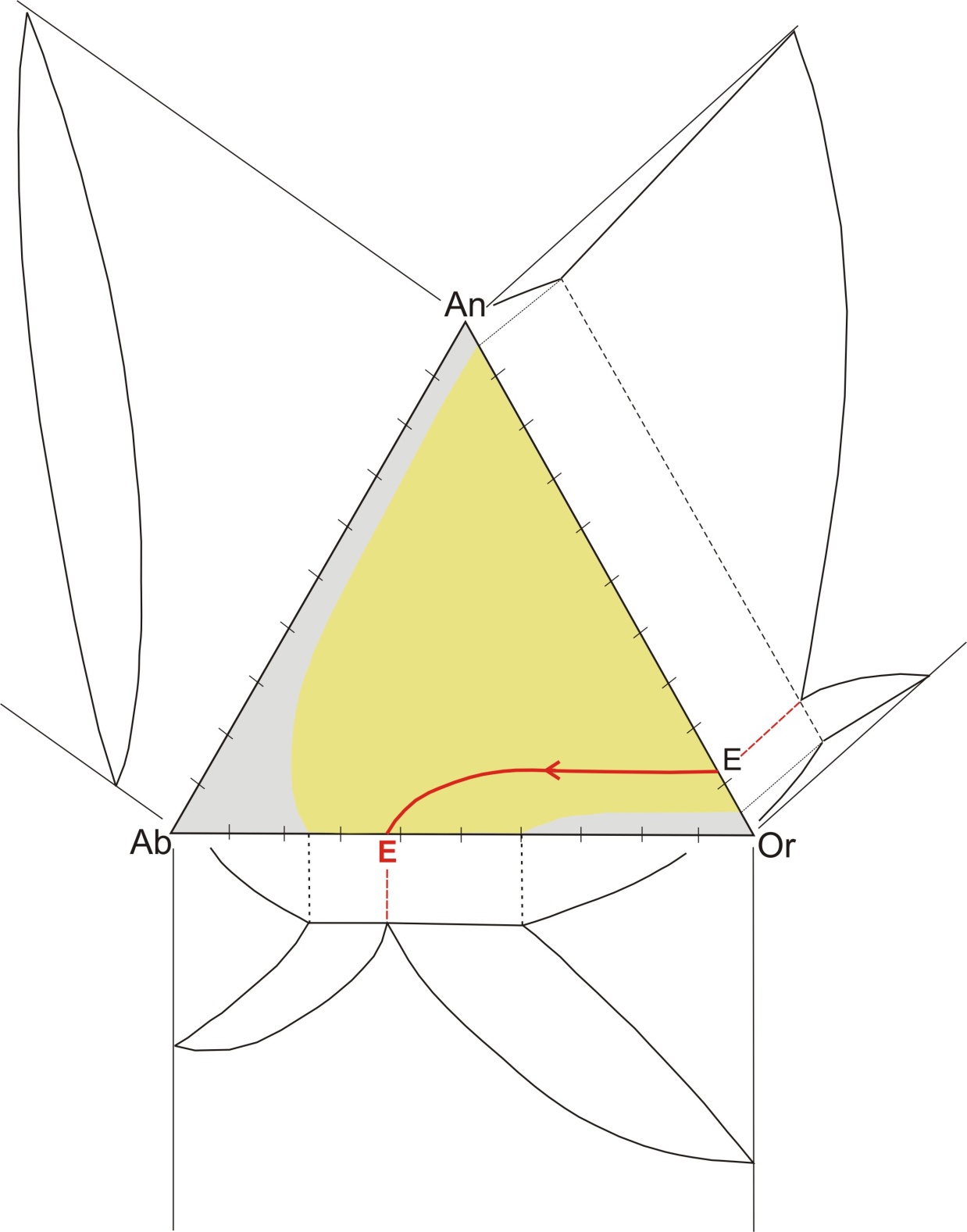 plagss+ alc-feldss + L
c
periclino
albite
001
periclino
b
albite
010
100
a
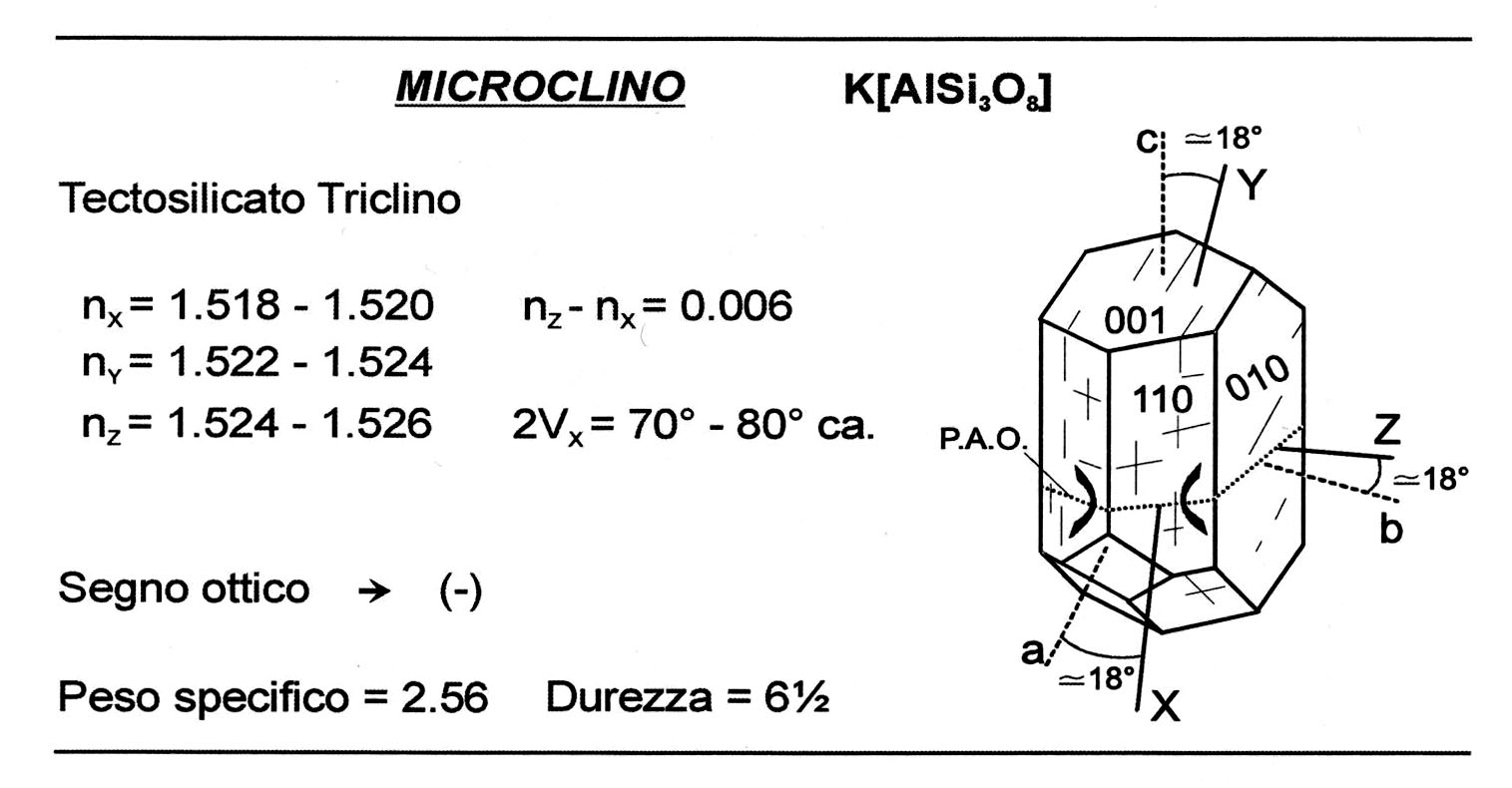 ABITO : generalmente anedrale, euedrale in graniti
COLORE : incolore, ma spesso torbido per alterazione meno marcata però
                 dell’ortoclasio
RILEVO: assente, inferiore a quarzo e plagioclasi
SFALDATURA : perfetta secondo (001), buona secondo (010)
BIRIFRANGENZA : bassa, colori di interferenza grigio del I° ordine
ESTINZIONE : inclinata
GEMINAZIONI : polisintetiche Albite (010) – Periclino (100), che si intersecano
                         a 90° sul piano (001) formando la tipica struttura a graticcio
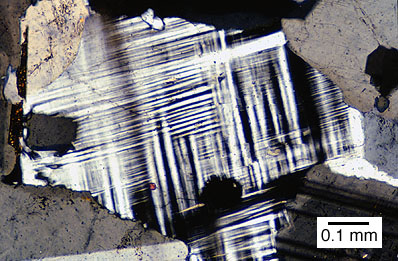 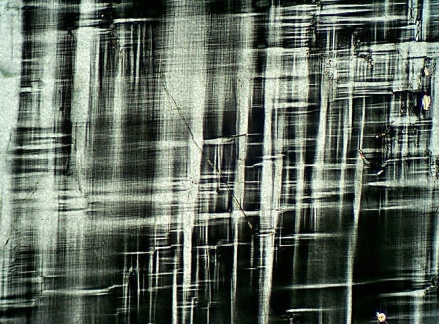 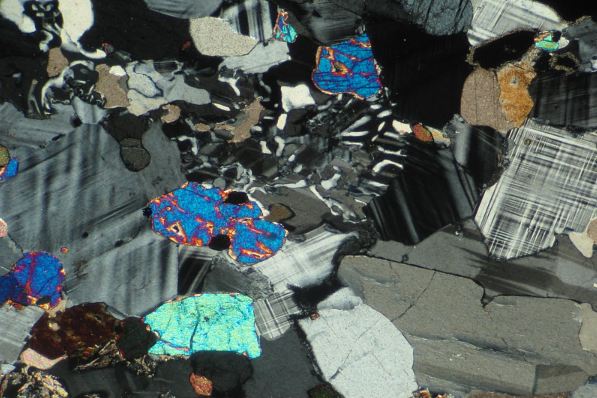 SMISTAMENTI : (eventualmente) pertitici
CONCRESCIMENTI : con il quarzo
CARATTERI DIAGNOSTICI : incolore, basso
                           rilievo e colori d’interferenza,
                             geminazioni a graticcio
PARAGENESI : in rocce intrusive acide/alcaline
                           (graniti, granodioriti, sieniti,
                          monzoniti) e metamorfiche
NB: Anche  plagioclasi e l’anortoclasio possono
       avere le geminazioni Albite-Periclino: ma nei
       plagioclasi gli individui geminati estinguono 
       in maniera molto netta, mentre nel microclino
       in maniera sfumata; l’anortoclasio ha geminazioni
       più fitte e minute del microclino e si trova in
       rocce vulcaniche
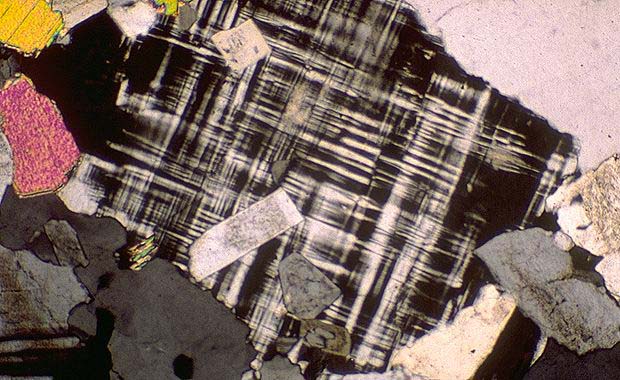 microclino
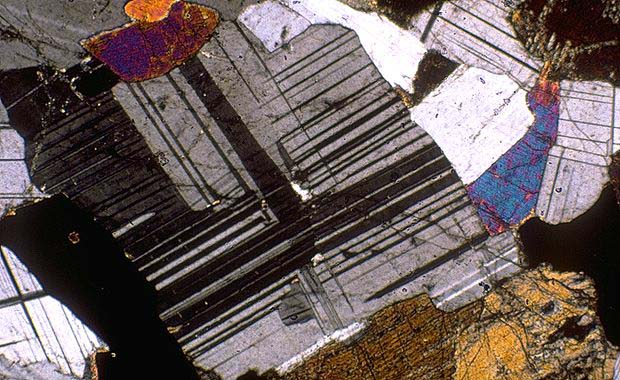 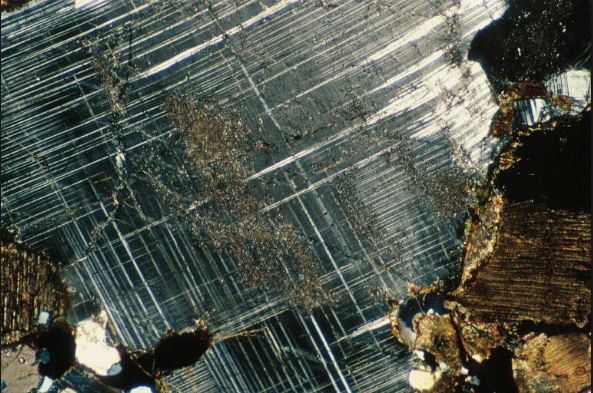 plagioclasio
plagioclasio
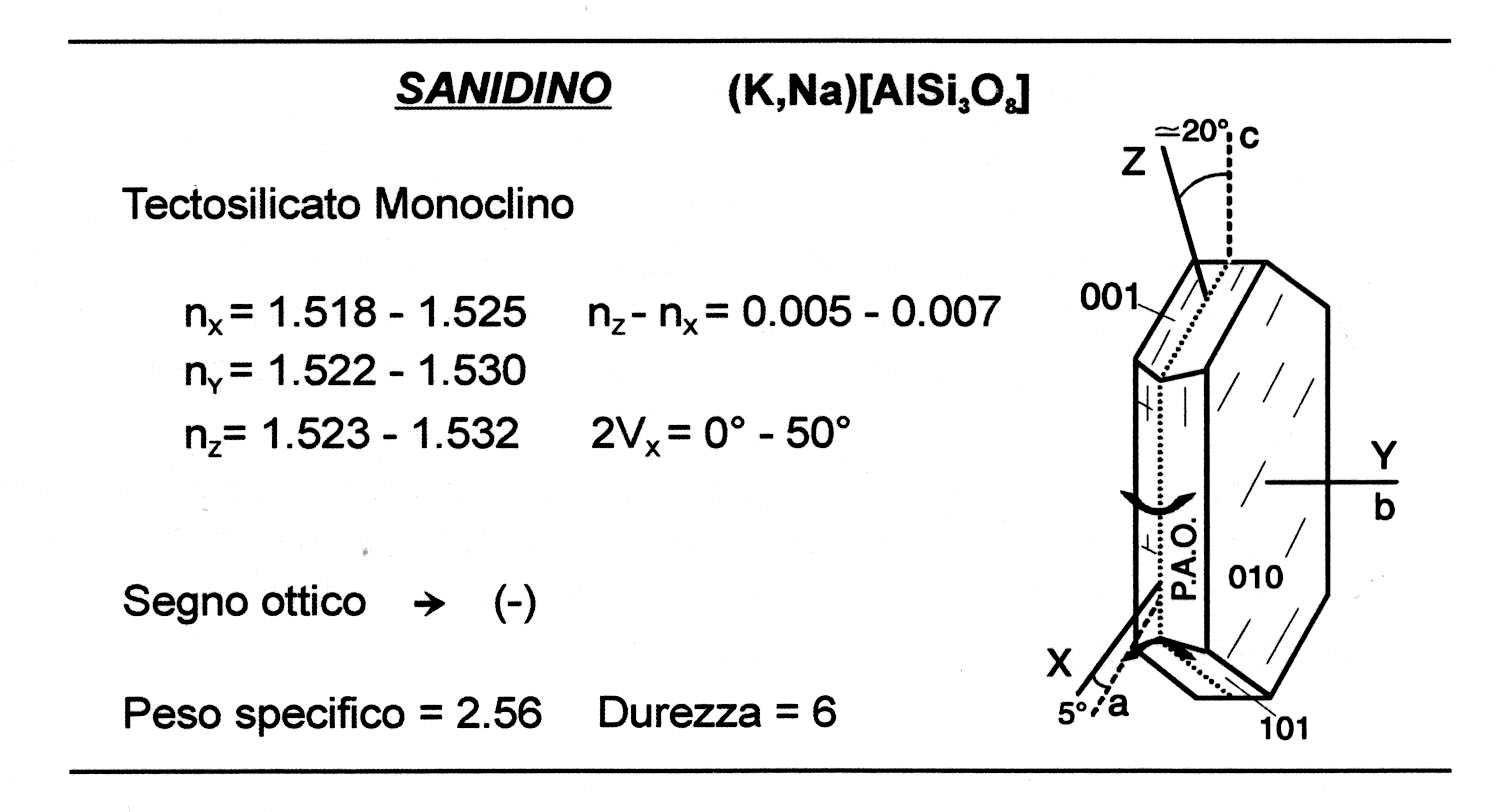 ABITO:      prismatico tabulare
COLORE:  incolore, limpido, trasparente
RILIEVO : assente
SFALDATURA: perfetta secondo (001), buona secondo (010)
BIRIFRANGENZA: bassa, colori d’interferenza grigio del I° ordine
ESTINZIONE: inclinata ; parallela su sezioni in zona con l’asse b
GEMINAZIONI : semplici (+ frequente Carlsbad)
FIGURA DI INTERFERENZA : biassico -, piccolo 2Vα
CARATTERI DIAGNOSTICI : abito tabulare, limpidezza, solo geminazioni 
                   semplici, bassa birifrangenza, piccolo 2Vα (talvolta quasi uniassico)
PARAGENESI : solo in rocce effusive acide/intermedie/alcaline (rioliti, 
                           trachiti,fonoliti);  in r.metamorfiche di contatto di altissima T°
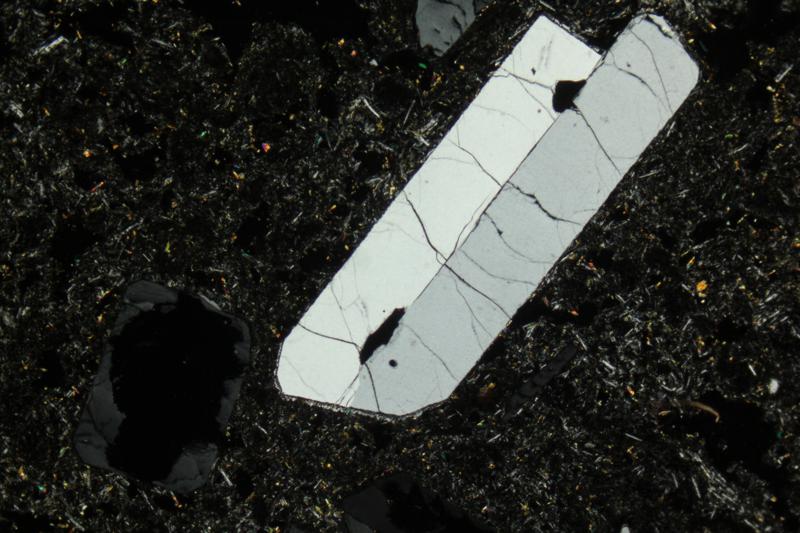 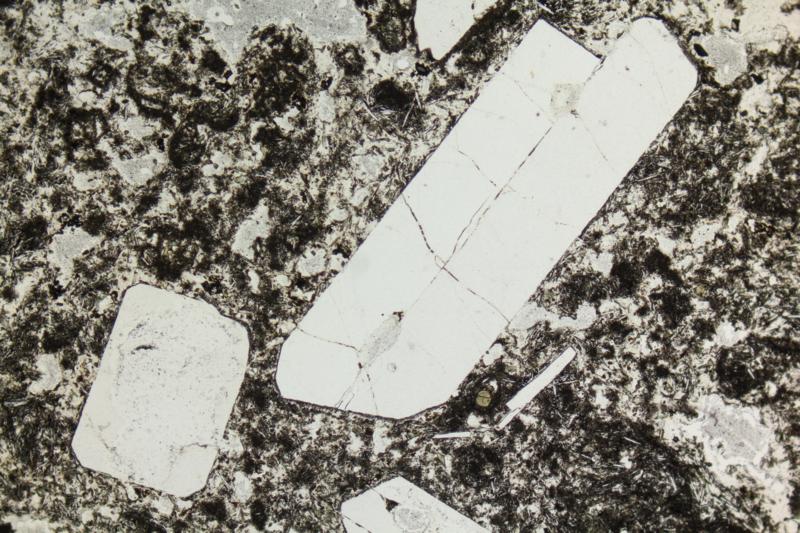 PLAGIOCLASI    (Na-Ca feldspati)
Serie isomorfa tra Albite NaAlSi3O8 e Anortite CaAl2Si2O8
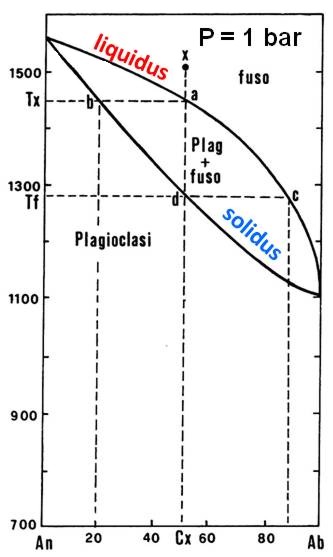 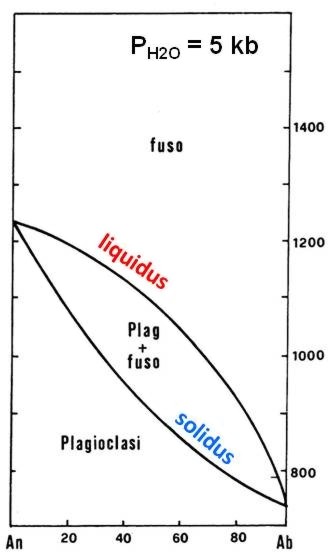 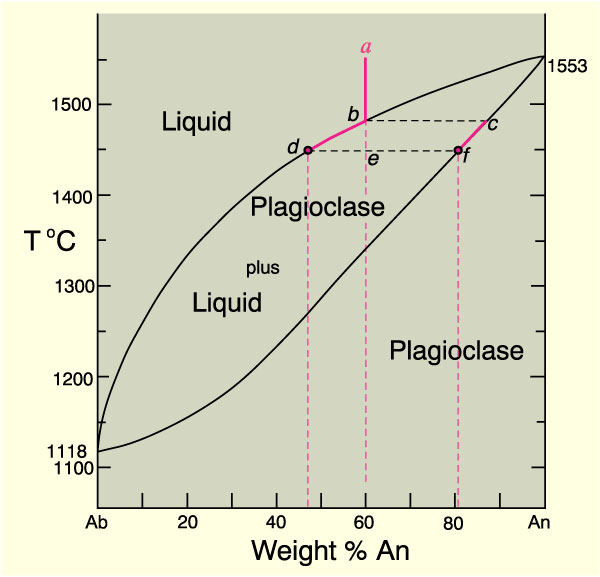 Le T° di cristallizzazione dei plagioclasi variano in funzione della loro composizione e delle condizioni di Pressione di fluidi (PH2O) del sistema
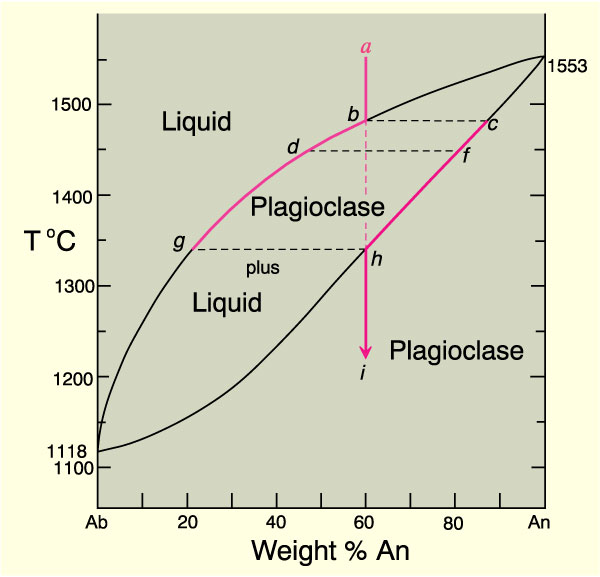 100 %Melt
%Plag
%Melt
60%
40%
Regola della leva: permette di definire in ogni step la % di solido cristallizzato e quella di liquido residuale
Cristallizzazione all’equilibrio: i cristalli reagiscono continuamente con il liquido ed entrambi si evolvono verso composizioni più ricche in Ab. Il plagioclasio finale è omogeneo, con composizione uguale al liquido di partenza
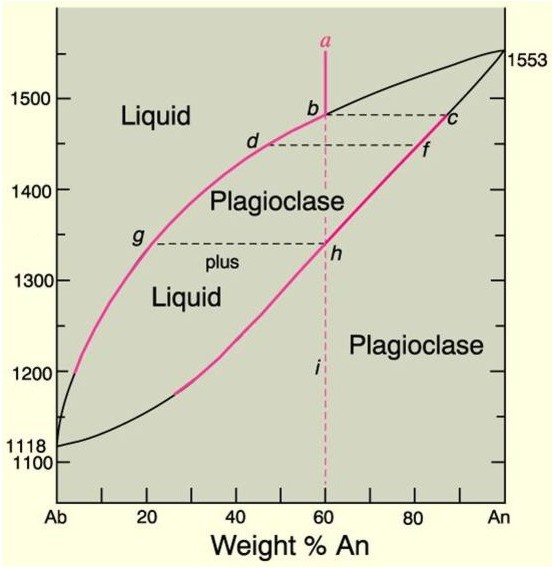 “normal” continuous zoning
T°(C)
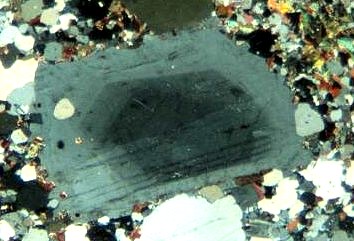 In natura una situazione di perfetto equilibrio non si verifica quasi mai perché la continua reazione tra i Ca-rich cristalli di prima generazione e ed il liquido è ostacolata dagli strati cristallini di neoformazione progressivamente più Na-rich, stabili a T° via via decrescenti.     Risultato : cristalli ZONATI
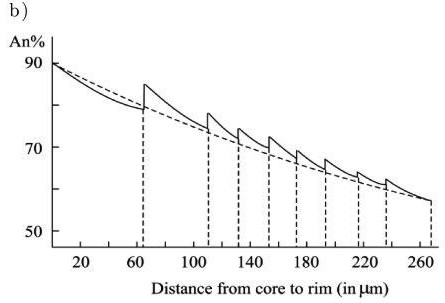 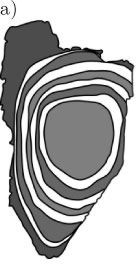 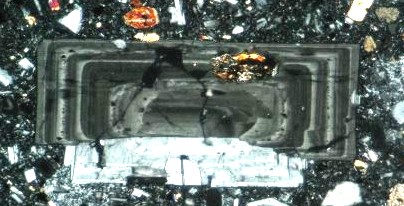 “oscillatory”zoning
Tipi di zonatura
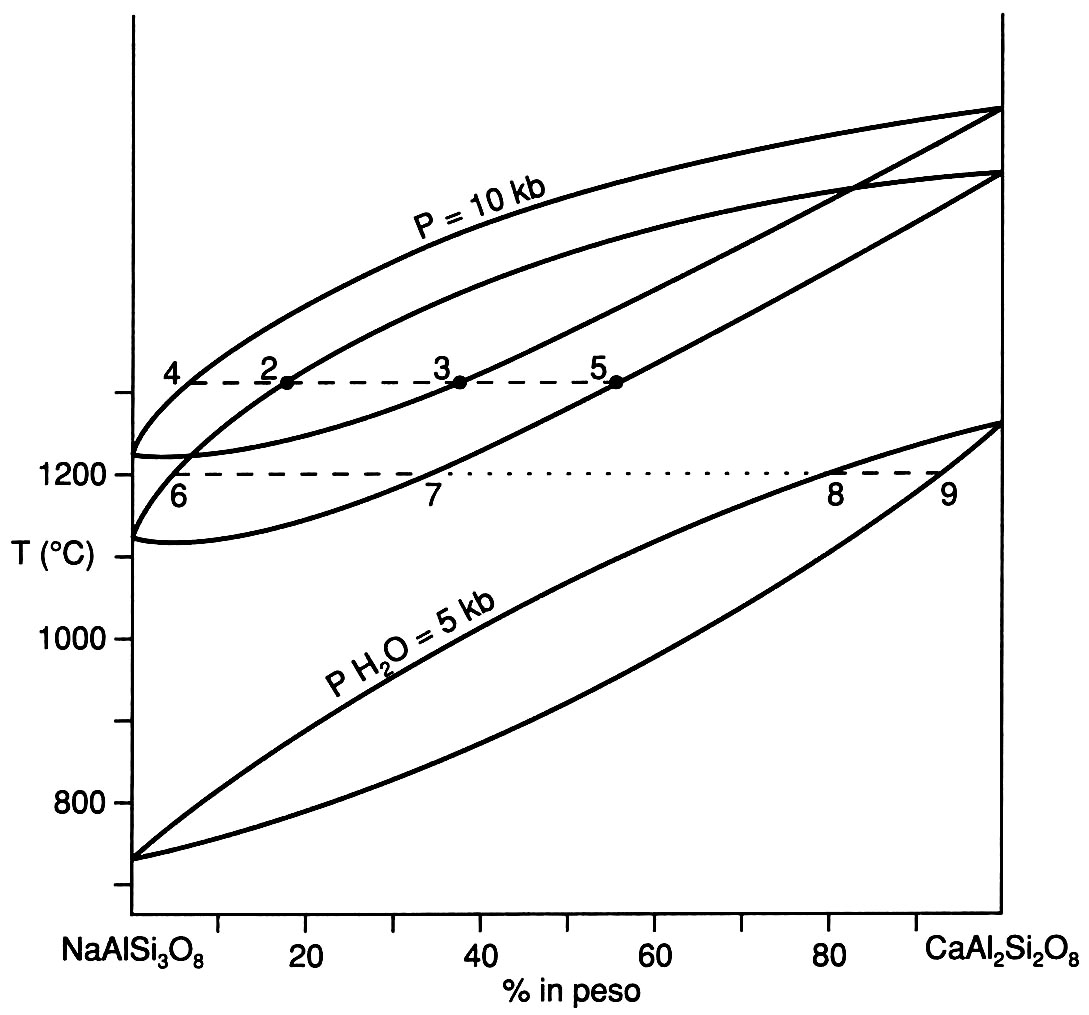 condizioni
 anidre
liquidus
P = 1bar
solidus
liquidus
solidus
condizioni
 idrate
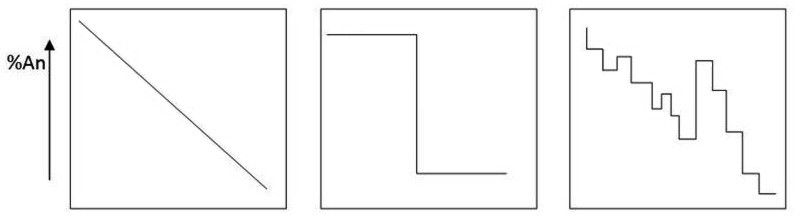 DIRETTA
continua
discontinua
oscillante
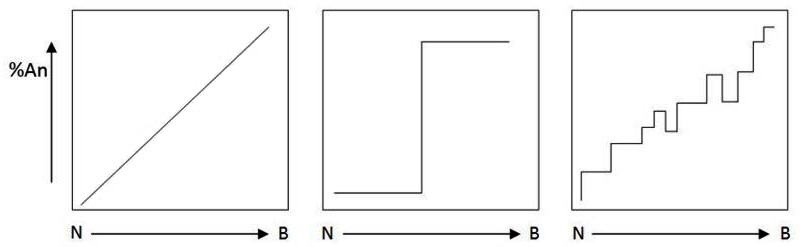 INVERSA
CAUSE : variazione dell’undercooling (sottoraffreddamento), variazione della pressione dei fluidi (PH2O), mixing magmatico (quest’ultimo associato alla “sieve texture” (tessitura a setaccio)
All’aumentare della P anidra aumenta la T° di cristallizzazione, mentre il contrario succede in condizioni idrate.

A parità di T°, l’aumento di P anidra favorisce la cristallizzazione di plagioclasi più sodici (cf. punti 5 e 3). 

Al contrario, a pari T°, l’aumento di P idrata favorisce plagioclasi  più calcici (cf. punti 7 e 9).
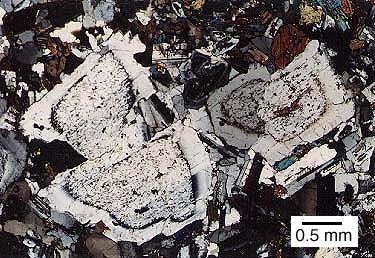 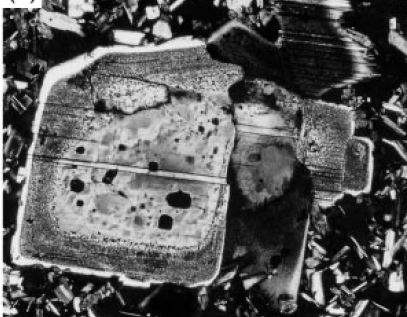 Sieve texture in plagioclasi
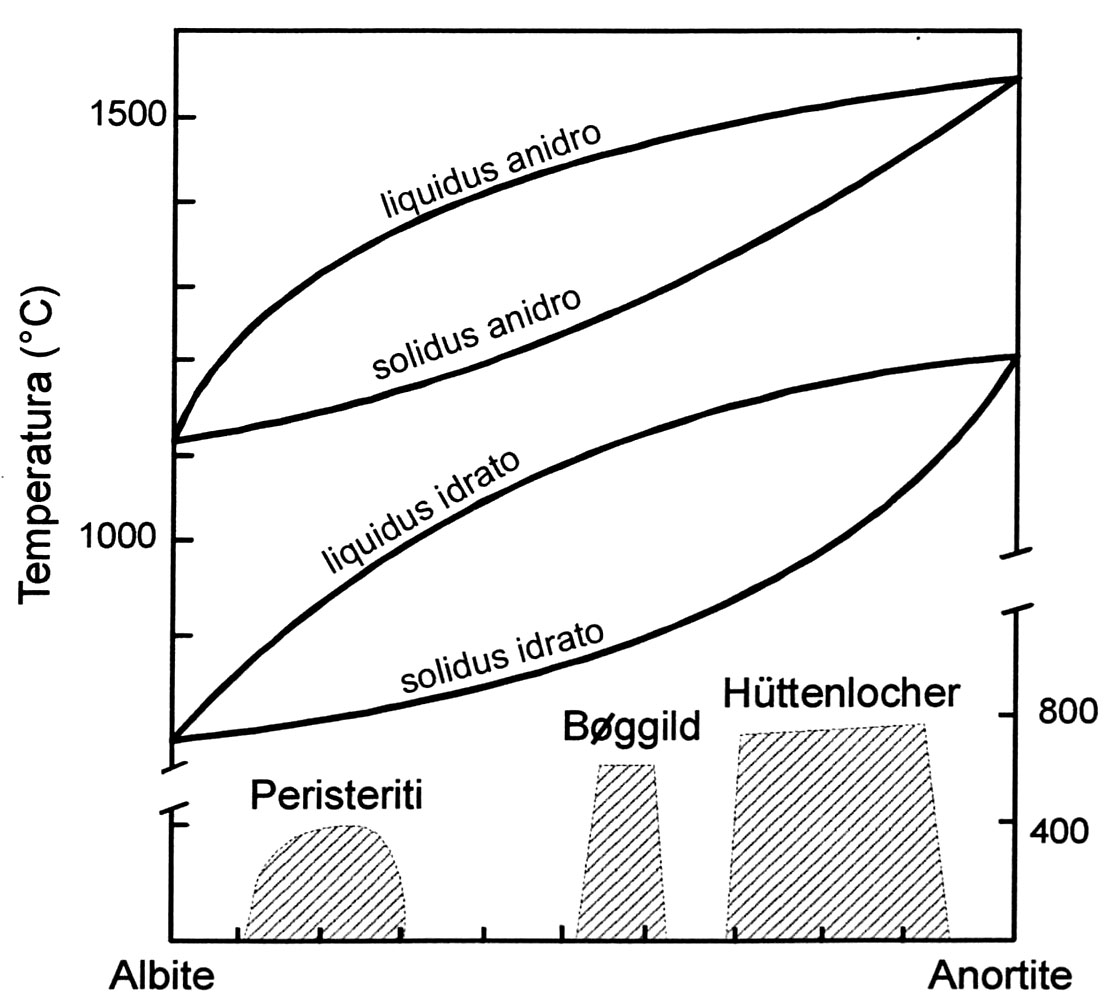 P = 2 kb
PH2O = 2 kb
La miscibilità è completa ad alta T°, mentre a bassa T° esistono dei piccoli campi di immiscibilità, alcuni dei quali (Boggild) danno origine all’iridescenza dei plagioclasi (nota come labradorescenza) presente in alcune rocce intrusive (anortositi).
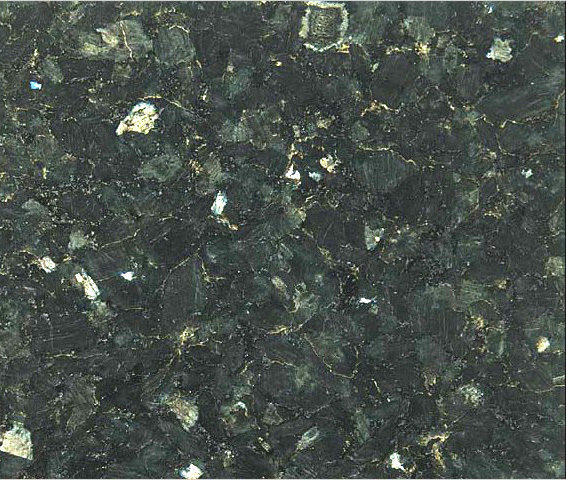 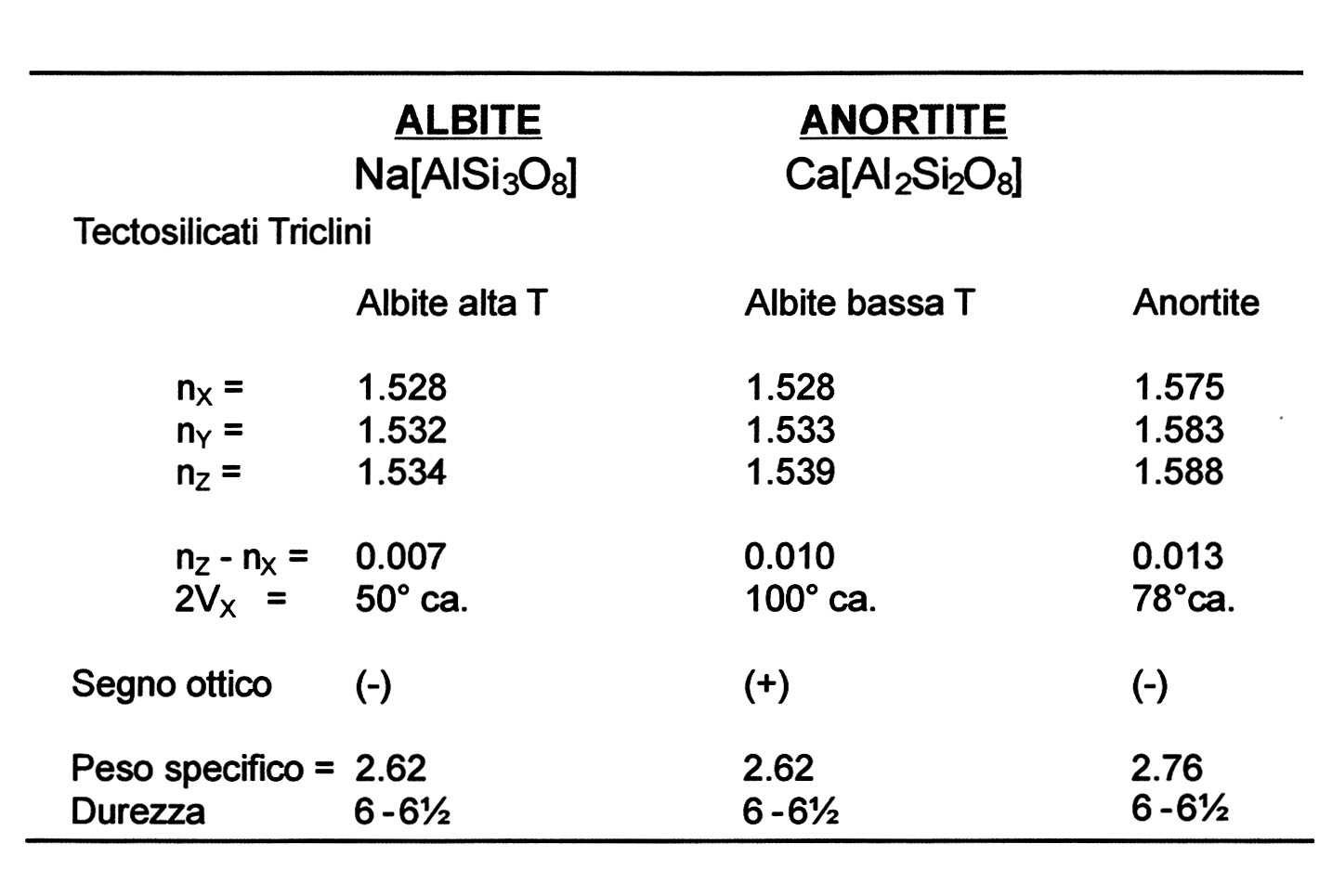 ABITO: tabulare, in genere euedrale in rocce magmatiche
COLORE: incolore, ma spesso torbidi a causa dei prodotti di alterazione
RILIEVO : indici di rifrazione e rilievo aumentano con la %An; rilevo assente 
                 nell’albite, debole negli altri termini
SFALDATURA: possibili secondo (001) e (010)
BIRIFRANGENZA: debole, colori di interferenza grigio del I° ordine
ESTINZIONE: inclinata, con angoli molto variabili in quanto l’orientazione della
                       indicatrice ottica varia al variare della %An
GEMINAZIONI: semplici e polisintetiche, secondo più leggi (Albite, Periclino, 
                        Carlsbad spesso associate, le più frequenti: Albite-Carlsbad, 
                        Albite-Periclino, Albite-Carlsbad-Periclino). Se il cristallo non è 
                        zonato, dall’angolo di estinzione dei geminati si ricava il suo 
                        contenuto in An (vedi figura)
                        Geminazioni secondarie : si sviluppano per sollecitazioni 
                        meccaniche, appaiono come lamelle lentiformi/aghiformi
                        che si interrompono all’interno dei cristalli
FIGURA DI INTERFERENZA: segno ottico e 2V variano in funzione della
                        composizione e della T° (vedi figura)
ALTERAZIONE:  in prodotti argillosi, sericitici (su plag sodici; sericitizzazione)
                           ed epidotici (su plag calcici; saussuritizzazione). 
                           Tanto più sono ricchi in Ca, tanto più sono sensibili all’
                            alterazione. 
CARATTERI DIAGNOSTICI: incolori o con una tipica alterazione (diversa 
                            dagli alcalifeldspati, basso rilievo e colori di interferenza, tipiche 
                            geminazioni polisintetiche e zonature.
PARAGENESI: in quasi tutte le rocce magmatiche (escluse alcune rocce 
                          granitiche e ultrafemiche) e metamorfiche
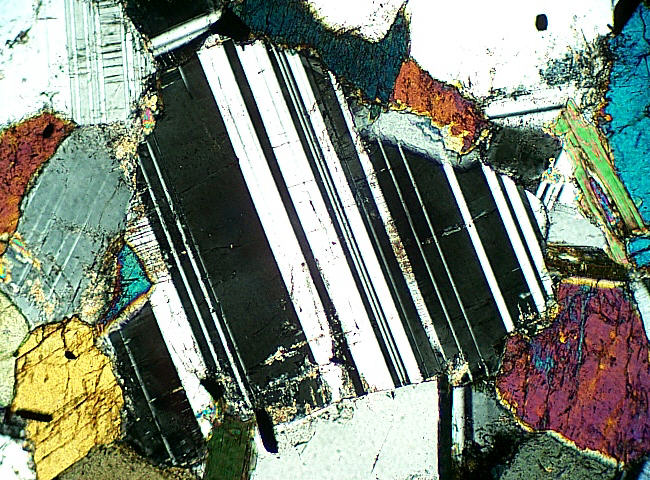 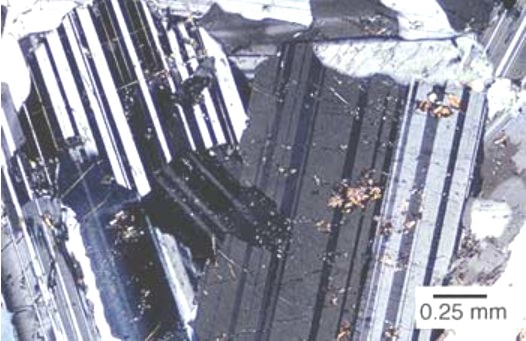 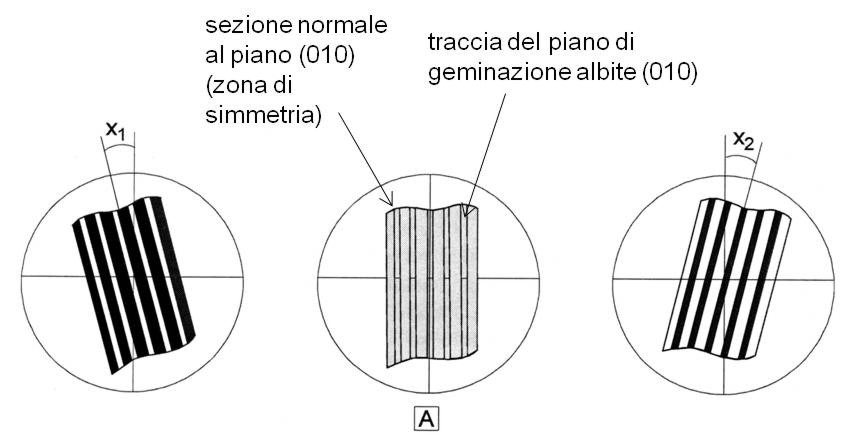 Determinazione della composizione dei plagioclasi geminati Albite

a) misura dell’ angolo di estinzione delle 2 serie di geminati sulla   sezione perpendicolare a (010), cioè in zona di simmetria

b) relazione tra angolo di estinzione massimo e % Anortite
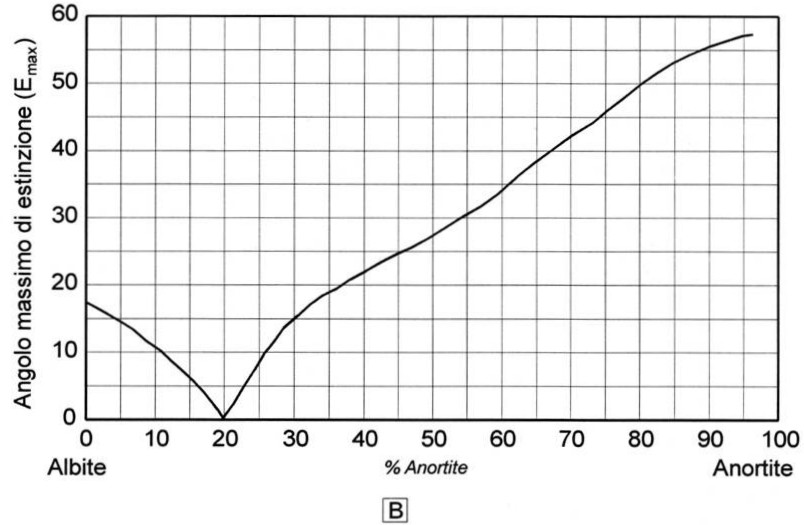 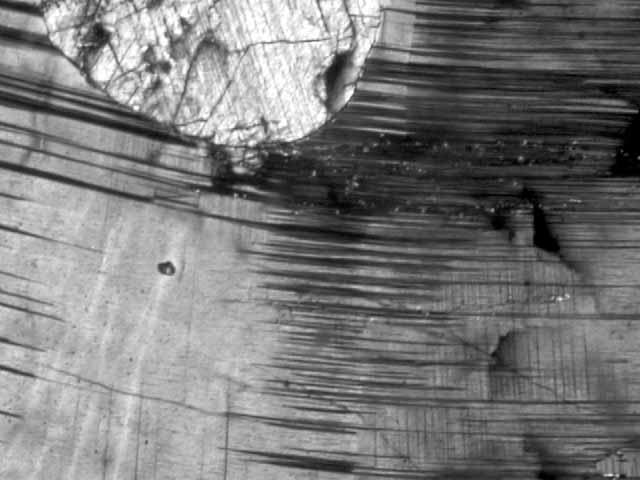 Geminazioni secondarie prodotte da deformazione
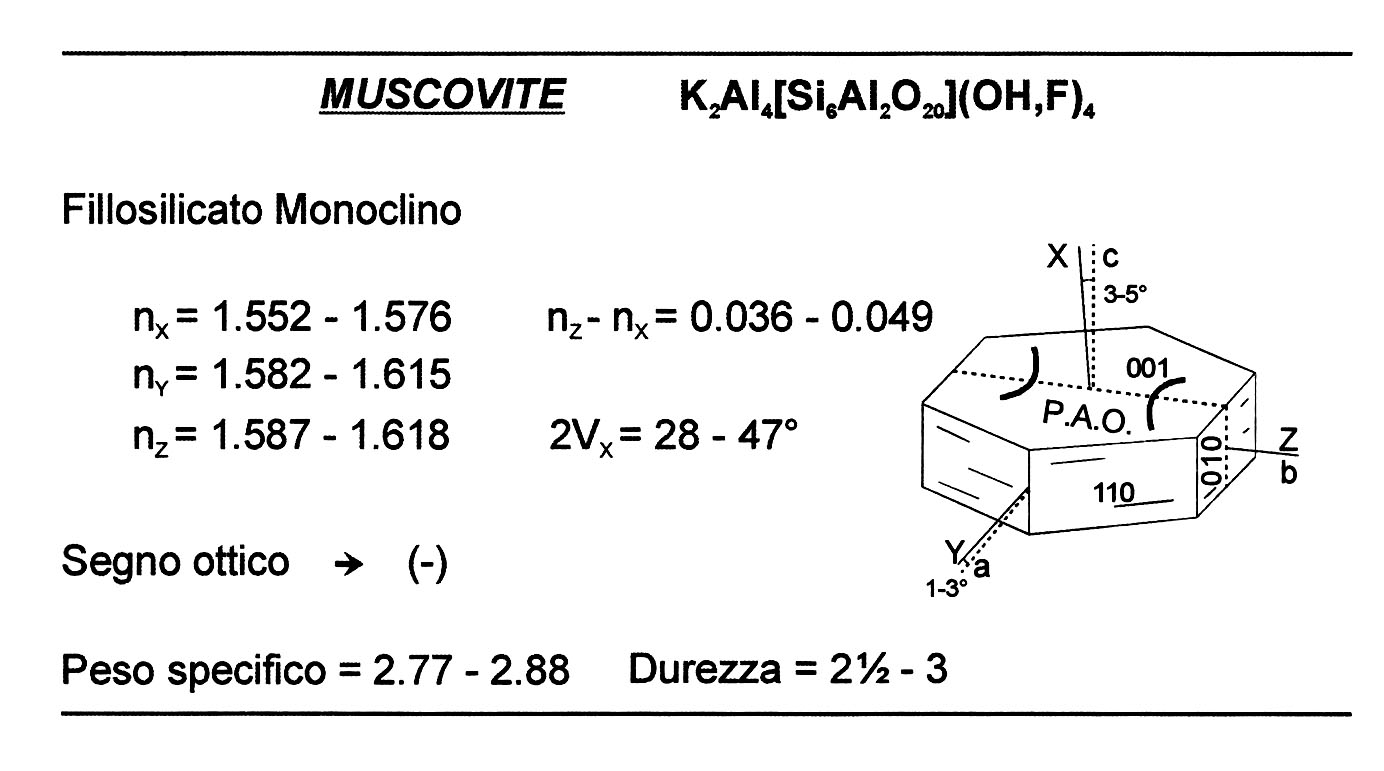 ABITO:     pseudoesagonale in sezione basale, lamellare in sezione prismatica
                (sericite = aggregatiti microcristallini)
COLORE: incolore
RILIEVO: moderato, variabile al ruotare del piatto del microscopio
SFALDATURA: ottima (001)
BIRIFRANGENZA: bassa su sezioni basali con colori d’interferenza grigio 
                  del I° ordine, elevata su sezioni prismatiche con colori del II ord.
ESTINZIONE : praticamente retta rispetto alle tracce di sfaldatura
FIGURA DI INTERFERENZA: biassica – con 2V α medio-piccolo, rilevabile
                    sulle sezioni basali
CARATTERI DIAGNOSTICI: in sezione basale ha bassi colori di interferenza ed
                    è rilevabile la figura biassica –  con 2Vα medio-piccolo; in sezione
                    prismatica a forma lamellare sono evidenti le tracce di sfaldatura, 
                    l’estinzione retta, alti colori di interferenza
PARAGENESI: in alcune rocce intrusive (in certi graniti, apliti, pegmatiti) e in molte 
                    rocce metamorfiche di derivazione pelitica/semipelitica
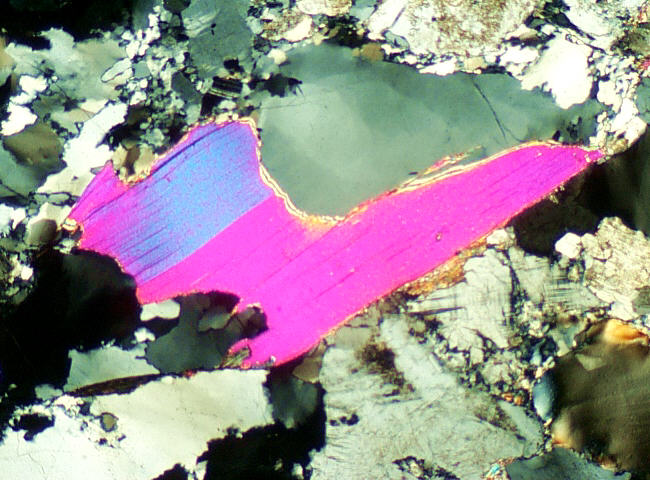 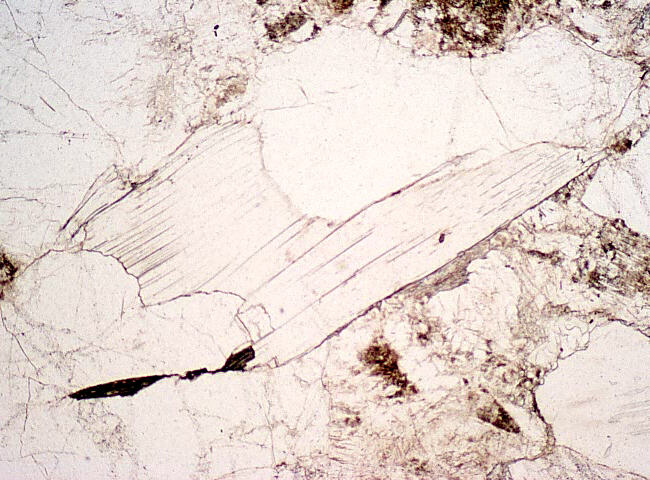 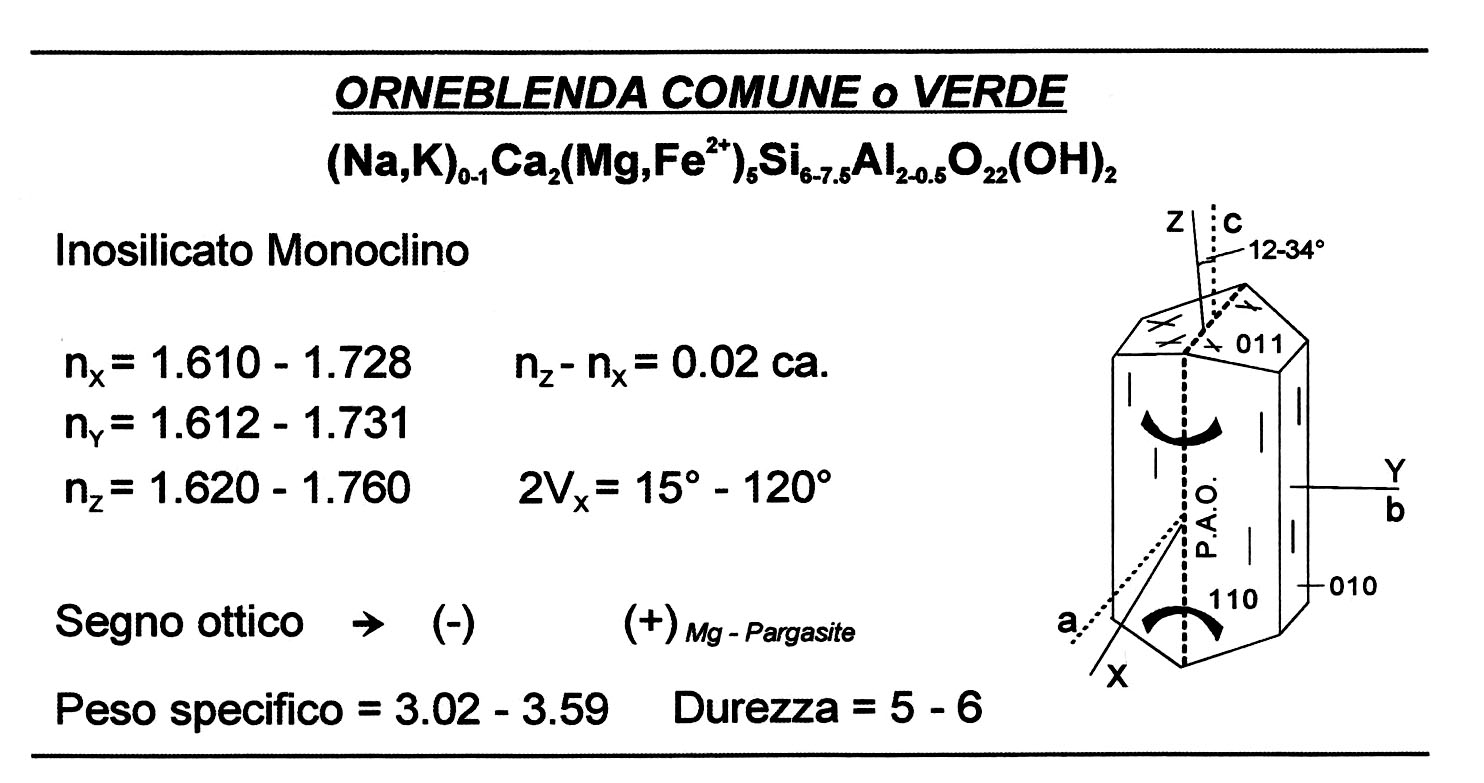 ABITO:   prismatico allungato secondo c; sezioni basali di forma esagonale
               o a losanga (vale per tutti gli anfiboli)
COLORE: verde, forte pleocroismo da giallo pallido a verde scuro
RILIEVO:  medio-elevato
SFALDATURA : doppio sistema di sfaldature prismatiche (110), che si intersecano
              a circa 60°/120°e visibili entrambi sulle sezioni basali (001); sulle
               sezioni in zona con l’asse c compaiono come nette striature parallele
               tra di loro (vale per tutti gli anfiboli; nei rombici la sfaldatura è (210))
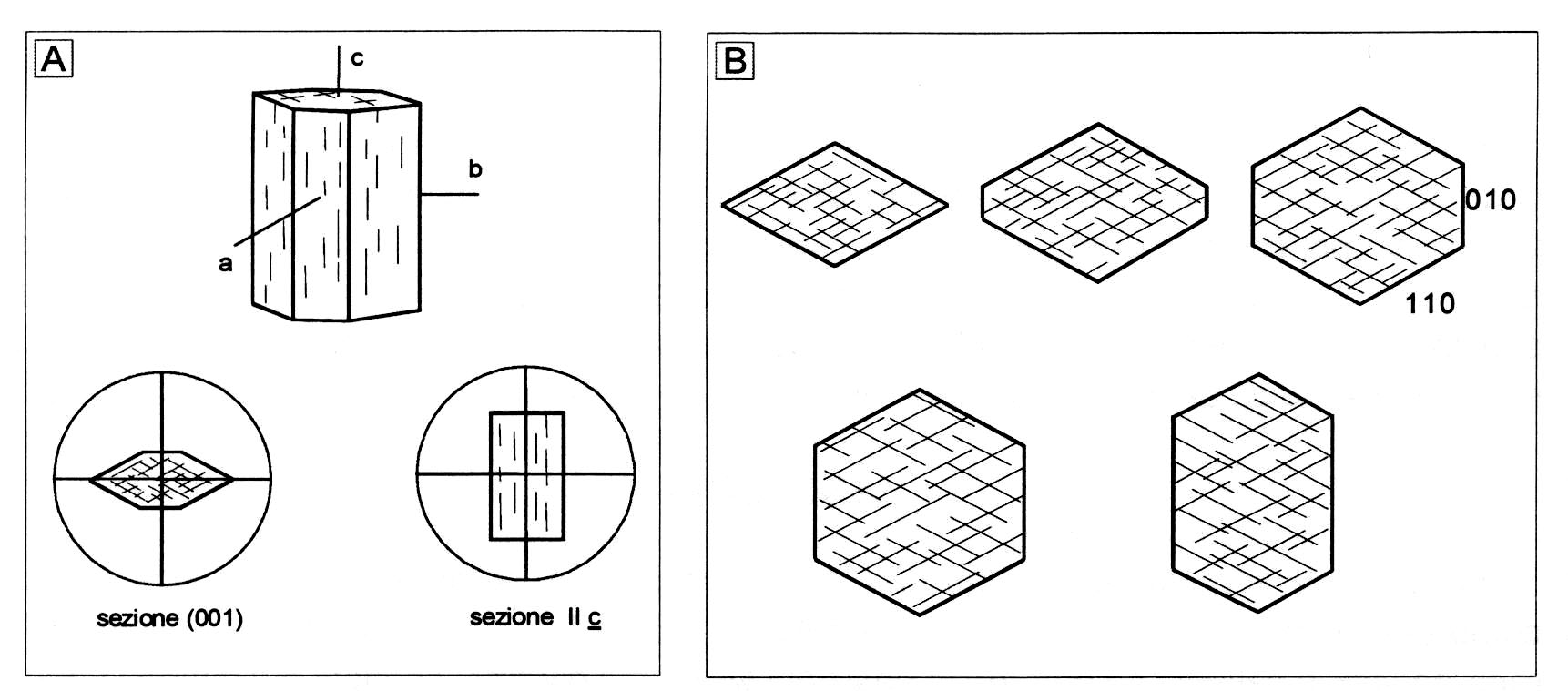 Le sezioni basali sono diagnostiche per il riconoscimento degli anfiboli
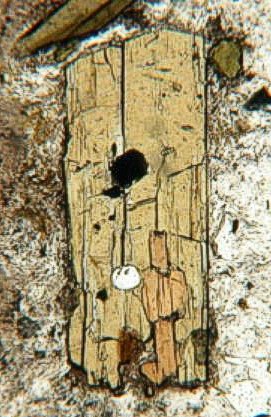 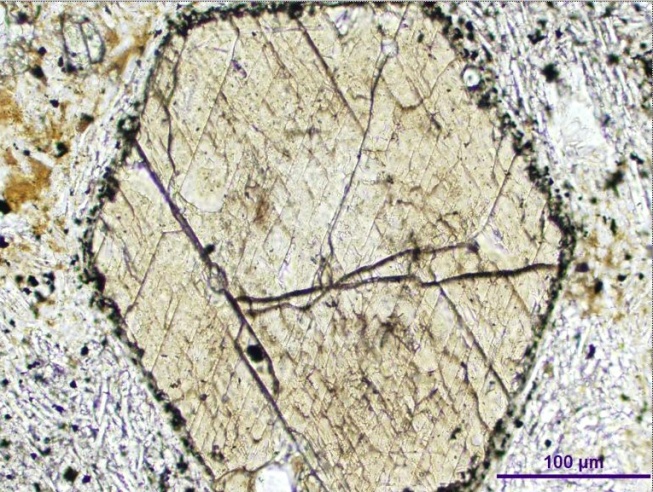 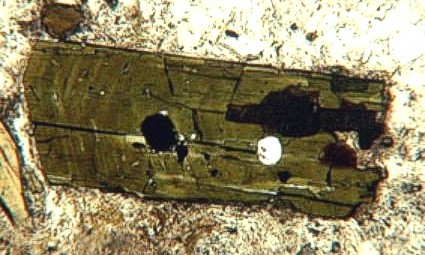 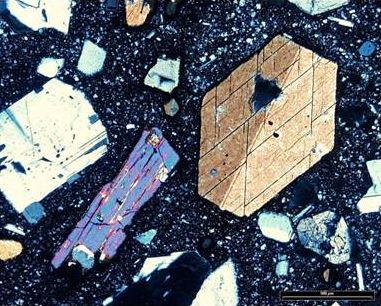 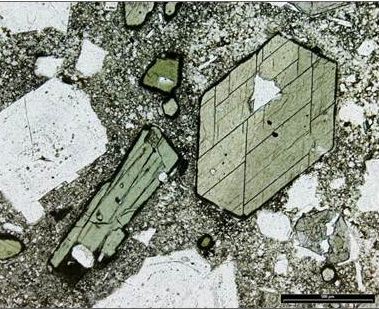 ESTINZIONE: inclinata, l’angolo max. di estinzione 12-34° è osservabile
                    sulle sezioni (010), che sono riconoscibili perché presentano i
                    massimi colori di interferenza (coincidenti con la sezione X – Z).
                    Le sezioni in zona con l’asse b estinguono parallelamente alle
                    tracce di sfaldatura o secondo le diagonali dei rombi di sfaldatura (110).
                    Nota che l’angolo max. di estinzione è un carattere diagnostico del
                    tipo di anfibolo, perché varia con la composizione
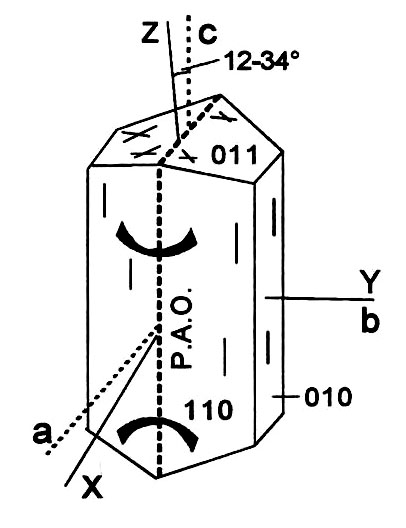 ALLUNGAMENTO : positivo
BIRIFRANGENZA: medio-elevata, con colori max. di
                         interferenza del II ordine, in genere
                         mascherati del colore proprio del 
                          minerale
GEMINAZIONI: comune, secondo (100), sia 
                          semplice che polisintetica
FIGURA DI INTERFERENZA: segno ottico di solito
                      negativo, raramente positivo, 
                      2Vα 15° – 120°
ALTERAZIONE: in cloriti, serpentino e prodotti  
                           epidotici  misti  a ossidi di Fe
CARATTERI DIAGNOSTICI: abito, colore e marcato pleocroismo, doppio sistema
                        di tracce di sfaldatura, estinzione inclinata
PARAGENESI: molto comune in rocce intrusive intermedie e basiche (da tonaliti
                        a dioriti) ed effusive (daciti, andesiti); nelle rocce metamorfiche 
                        è presente nelle metabasiti di medio-alto grado.
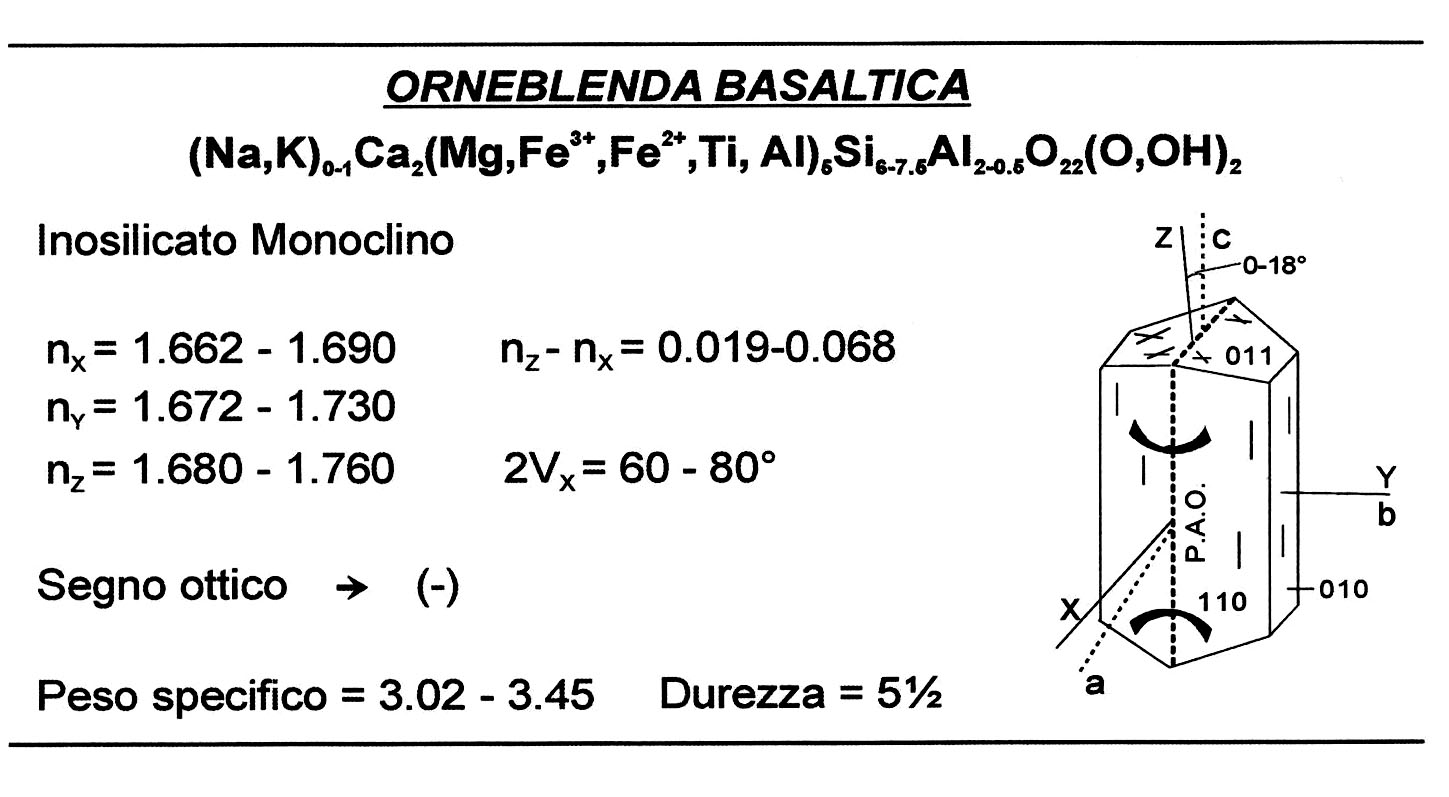 ABITO:     come l’orneblenda verde e gli altri anfiboli
COLORE: bruno scuro o rosso bruno; pleocroismo da giallo a marrone scuro
RILIEVO: medio-alto
SFALDATURA: vedi orneblenda verde (e gli altri anfiboli)
ESTINZIONE: inclinata, angolo max. di estinzione piccolo c^Z =0° – 18° su (010)
                       (altre considerazioni analoghe a orneblenda verde)
ALLUNGAMENTO: positivo
BIRIFRANGENZA: alta-molto alta con colori di interferenza mascherati dal colore
                               del minerale stesso
FIGURA DI INTERFERENZA: segno ottico – , 2Vα ampio = 60 – 80°
CARATTERI DIAGNOSTICI: colore, pleocroismo, piccolo angolo di estinzione.
                                In sezione prismatica può essere scambiata per biotite,
                               però quest’ultima ha estinzione retta ed è quasi uniassica.
NOTE:            nelle rocce vulcaniche, analogamente a biotite, presenta spesso
                       un bordo di ossidi di Fe-Ti (bordo opacitico)
PARAGENESI: in rocce intrusivebasiche (gabbri), e in effusive (es.daciti, andesiti)
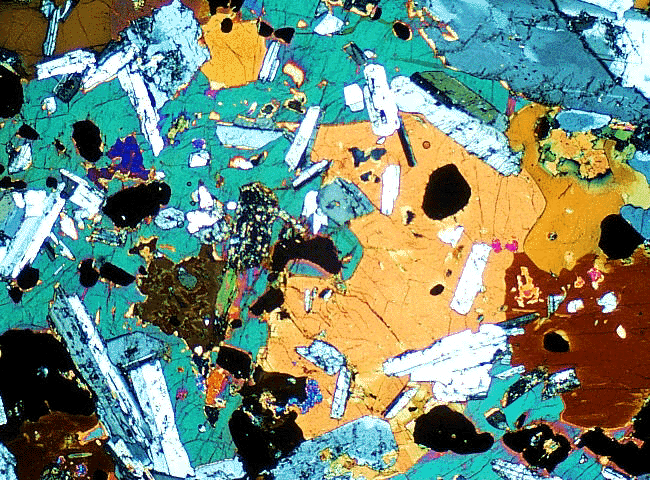 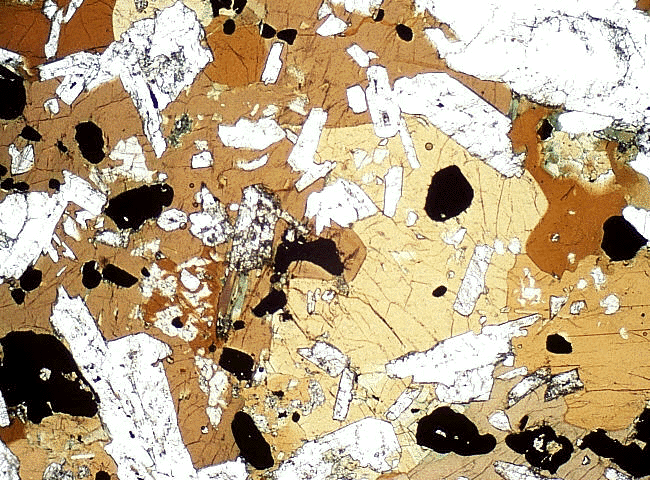 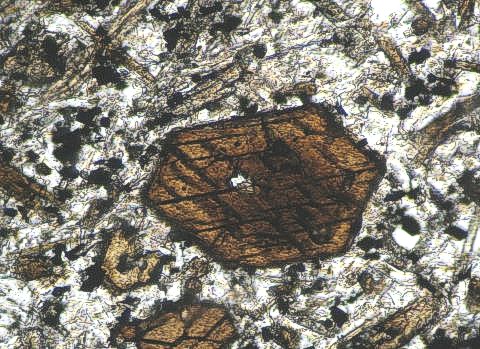 PIROSSENI
ORTOPIROSSENI – SISTEMA ROMBICO
CLINOPIROSSENI – SISTEMA MONOCLINO
Minerali femici
(M2)(M1)(Si,Al)2O6
formula generale
enstatite           Mg2(Si2O6)
Iperstene          (Mg,Fe)2(Si2O6)
Ferrosilite         Fe2(Si2O6)
ORTOPIROSSENI  Fe-Mg
Pigeonite            (Mg,Fe,Ca)(Mg,Fe)(Si2O6)
CLINOPIROSSENI  Fe-Mg
Diopside            CaMg(Si2O6)
Hedenbergite     CaFe(Si2O6)
Augite      (Ca,Mg,Fe2+,Fe3+,Ti,Al)2[(Si,Al)2O6]
CLINOPIROSSENI  CALCICI
Egirinaugite      (Na,Ca)(Fe3+,Fe2+,Mg)(Si2O6)
Egirina              NaFe3+(Si2O6)
Onfacite            (Na,Ca)(Mg,Fe2+,Fe3+,Al)(Si2O6)
Giadeite            NaAl(Si2O6)
CLINOPIROSSENI   ALCALINI
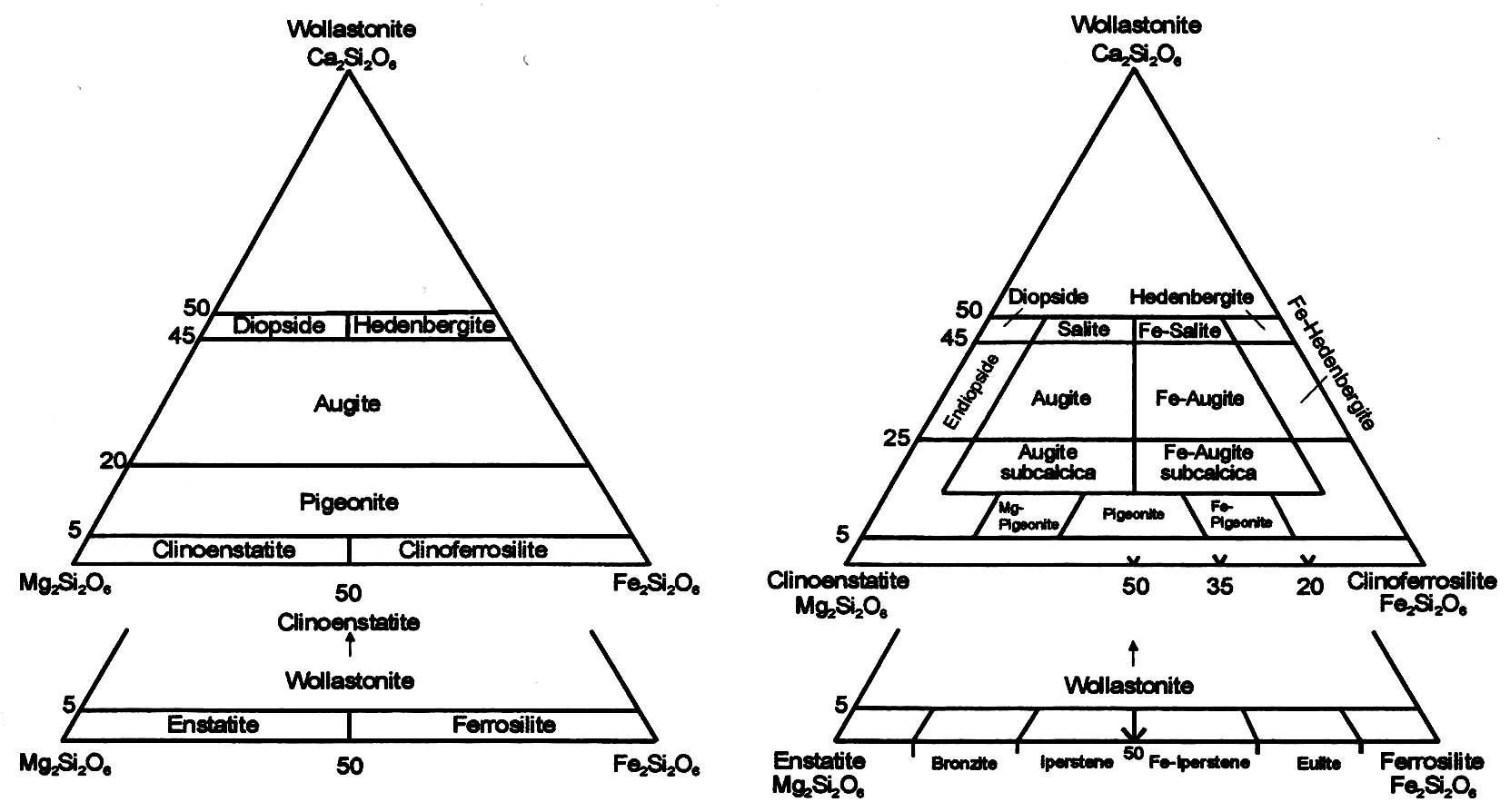 B
A
A) Diagramma classificativo dei clinopirosseni calcici e ortopirosseni secondo l’International Mineralogical Association; B) classificazione tradizionale secondo Poldervaart e Hess (   )
Le proprietà ottiche dei pirosseni variano con la composizione. 

Caratteri comuni che permettono la loro identificazione in sezione sottile sono:
ABITO:            prismatico tozzo, forme poligonali in sezione basale
RILIEVO:         alto
SFALDATURA: doppio sistema di sfaldatura prismatica secondo (210) per gli
                        ortopirosseni e (110) per i clinopirosseni, che si incrociano a ≈ 90°
                        sulle sezioni basali (001)
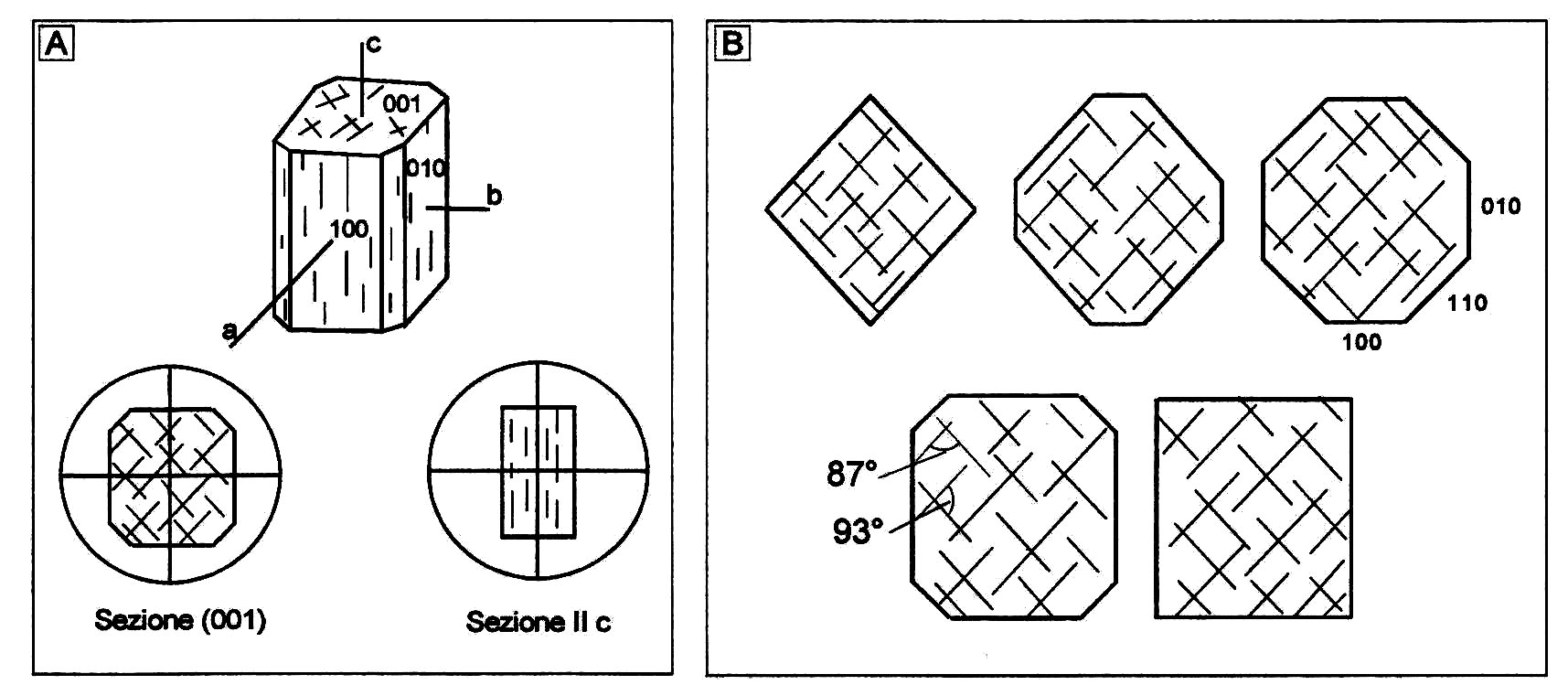 La sfaldatura come appare in 
sezione basale e prismatica
Diverse geometrie di sezioni basali
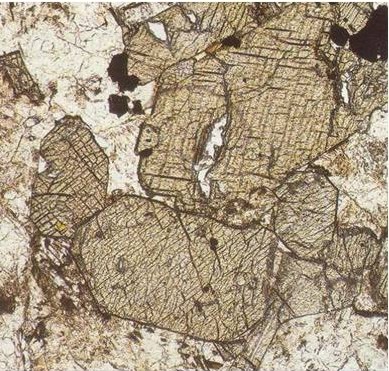 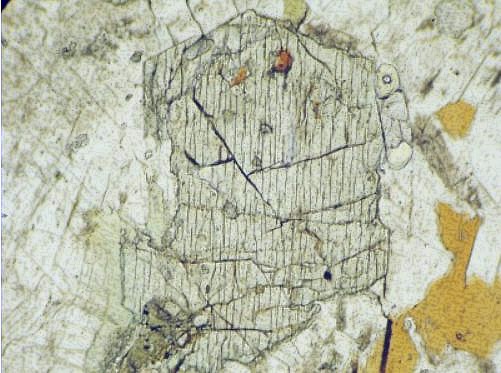 90°
COLORE: generalmente molto tenue, da incolore a grigio-rosa pallido a verde
                 molto pallido; verde ± intenso per i pirosseni alcalini
PLEOCROISMO: di solito assente o molto debole, tranne per egirina-egirinaugite
ESTINZIONE: retta per gli ortopirosseni che estinguono parallelamente alle
                     tracce di sfaldatura sulle sezioni prismatiche e secondo le diagonali
                    delle tracce stesse sulle sezioni basali;
                    inclinata per i clinopirosseni con angolo max c^Z (raramente c^X) 
                    misurabile sulle sezioni (010), la cui ampiezza varia con la composizione
                    e quindi è uno dei caratteri diagnostici per l’identificazione del tipo di
                    clinopx; nota che i clinopx estinguono retti su sezioni (100).
COLORI DI INTERFERENZA: max del I° ordine per gli ortopx, del II° e III° ordine
                    (egirina-egirinaugite) per i clinopx
CARATTERI DIAGNOSTICI: il tipo di estinzione, l’angolo di estinzione per i 
                    termini monoclini, la colorazione, l’eventuale pleocroismo e il 2V sono
                    caratteri che permettono di identificare il tipo di pirosseno
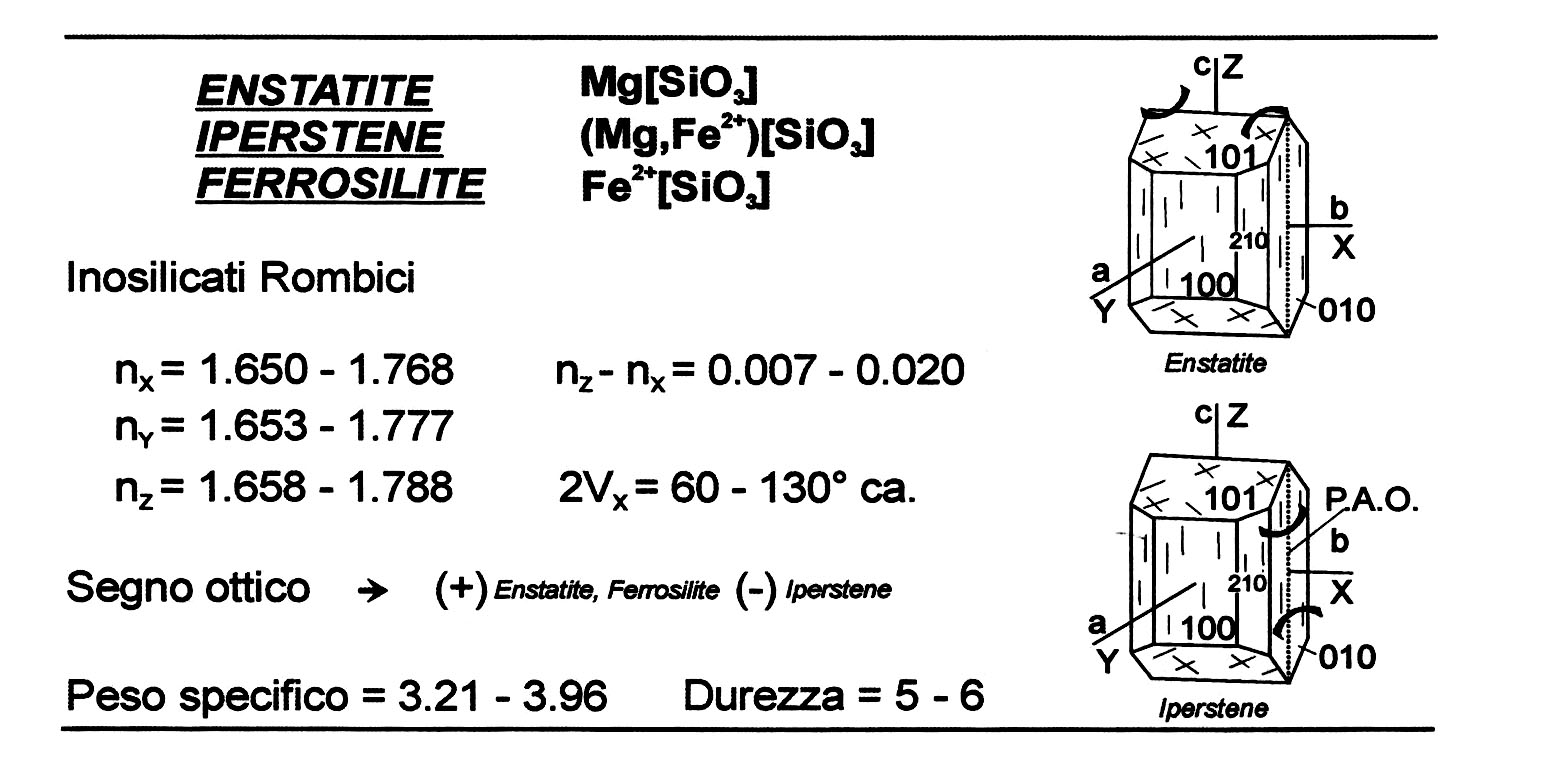 Mg2(Si2O6)
(Mg,Fe)2(Si2O6)
Fe2(Si2O6)
ORTOPIROSSENI
Densità e caratteristiche ottiche variano con il rapporto Fe/Mg
COLORE – PLEOCROISMO: l’enstatite ed in genere i termini più ricchi in
                 Mg sono incolori; quelli più ricchi in Fe (bronzite, iperstene) hanno
                 una debole/issima colorazione con debole/issimo pleocroismo da
                 rosa pallido a verde molto tenue
RILIEVO: alto
SFALDATURA: vedi px in generale
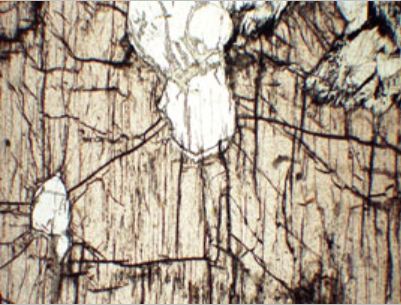 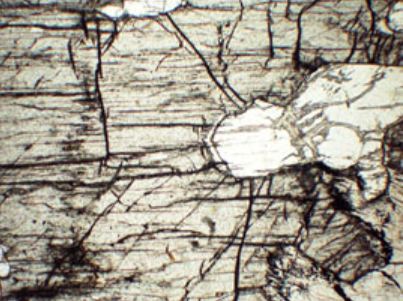 ESTINZIONE: sempre parallela. Allungamento +
BIRIFRANGENZA: debole, colori d’interferenza grigio-giallo del I° ordine
FIGURA DI INTERFERENZA: i termini estremi (enstatite e ferrosilite) sono
                              biassici +, tutti gli altri biassici –  , con 2Vα ampio (vedi fig)
SMESCOLAMENTI: lamelle di essoluzione di clinopirosseno, prodotte per
                            lento raffreddamento (quindi solo in rocce plutoniche)-vedi Fig.
ALTERAZIONE:  in talco, cloriti, serpentino; sostituzioni tardive di tipo coronitico
                           in anfibolo (uralitizzazione) 
PARAGENESI: i termini intermedi Fe-Mg si trovano principalmente in rocce 
                         basiche intrusive (gabbri-dioriti) ed effusive (basalti, andesiti), e
                         nelle metamorfiti di alto grado (facies granulitica); i termini ricchi
                         in Mg in rocce intrusive ultrabasiche (pirosseniti, peridotiti); i
                         termini estremi ricchi in Fe non si trovano nelle rocce terrestri.
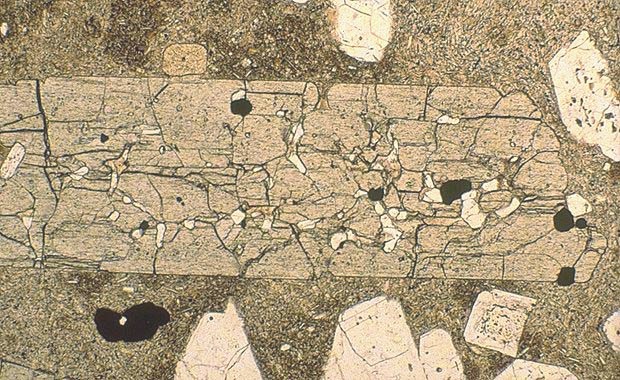 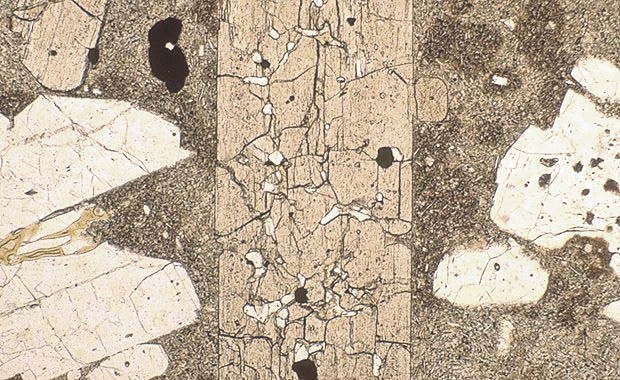 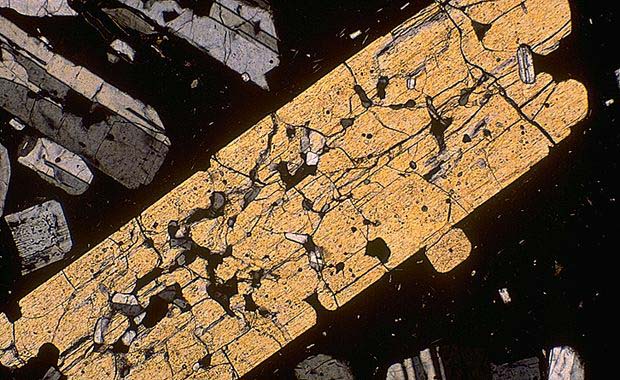 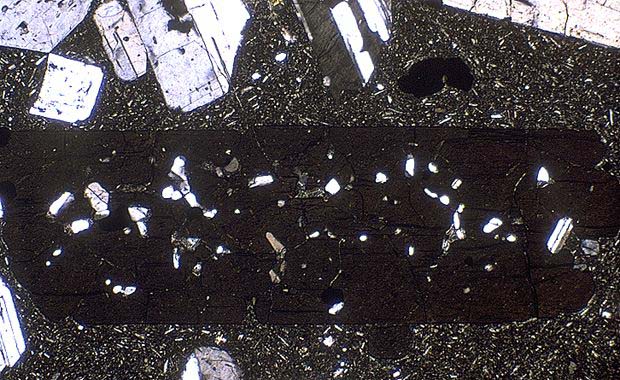 Fenocristalli di opx  in andesite
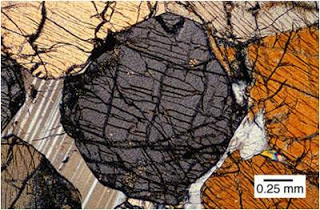 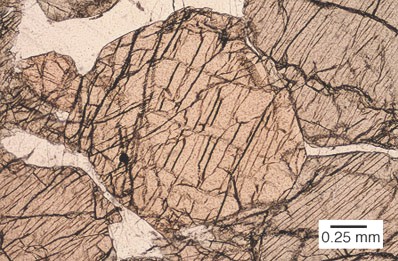 Opx in gabbro
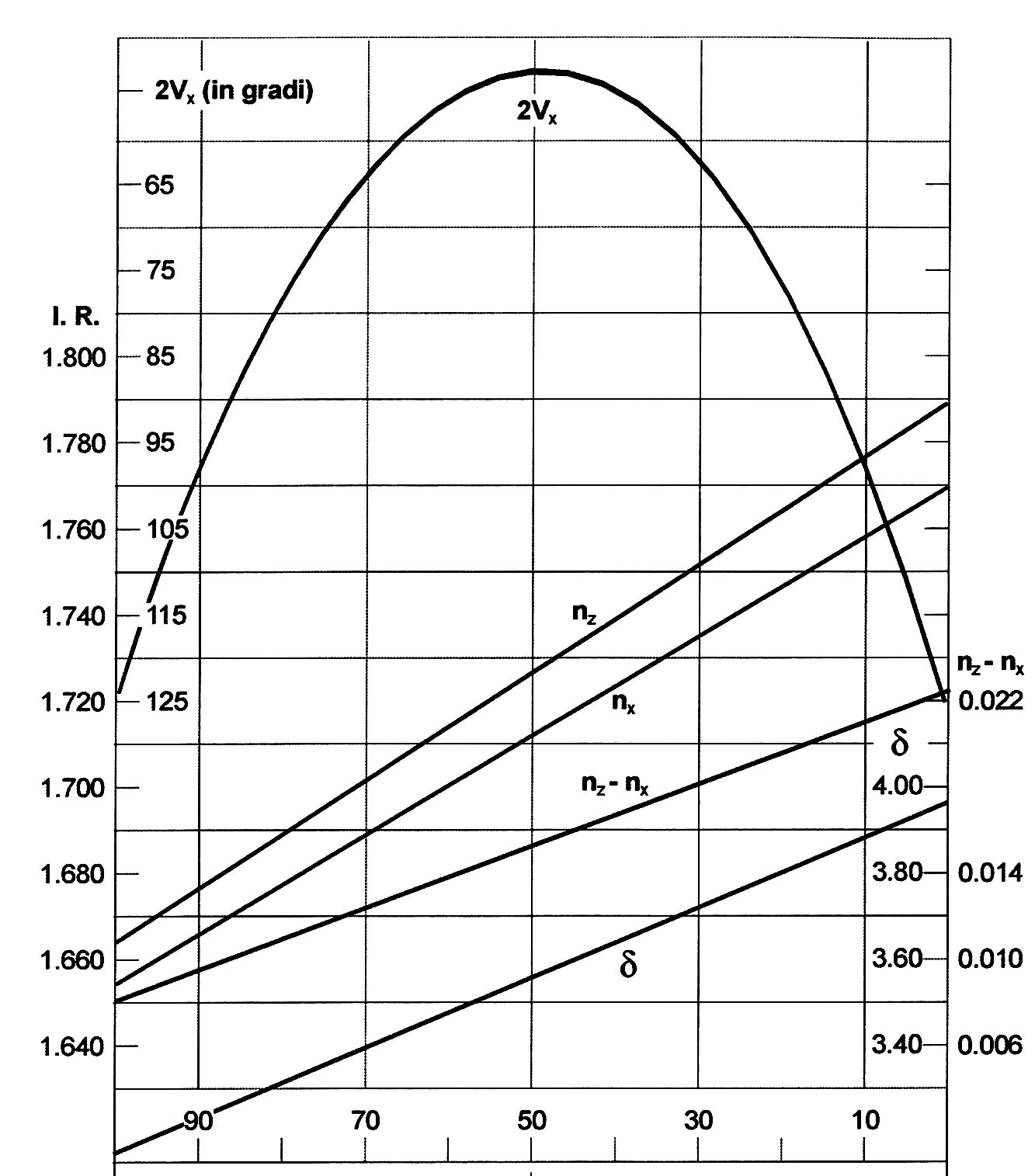 bronzite
Fe-
iperstene
eulite
iperstene
enstatite
ferrosilite
Ortopirosseni: variazione del peso specifico e delle caratteristiche ottiche in funzione della composizione
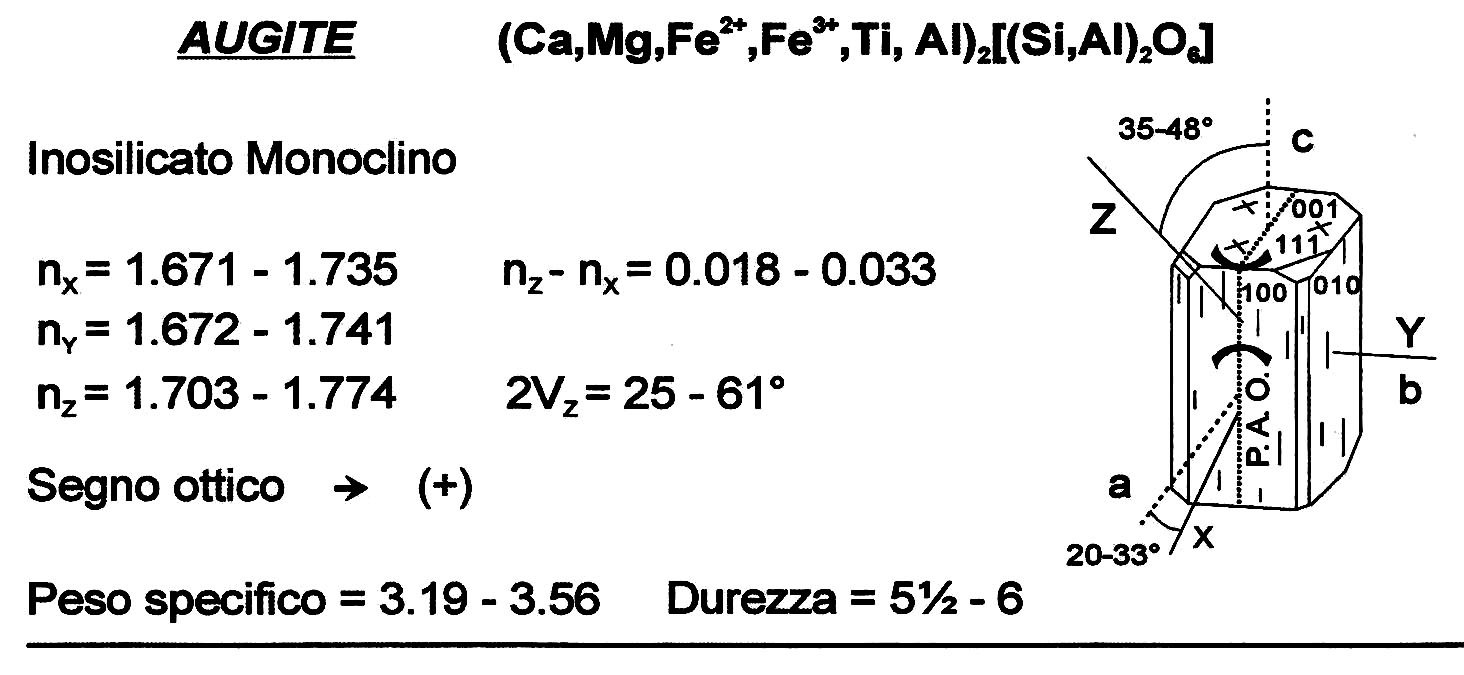 COLORE:             incolore o giallo o verde molto pallido; le varietà ricche in Fe
                             (ferroaugite) sono leggermente verdastre, quelle ricche in Ti
                             (titanaugite) sono rosa-violaceo con pleocroismo molto leggero
RILIEVO:             alto
ESTINZIONE:         inclinata, max c^Z = 35 – 48° su (010); retta su (100) 
ALLUNGAMENTO : positivo
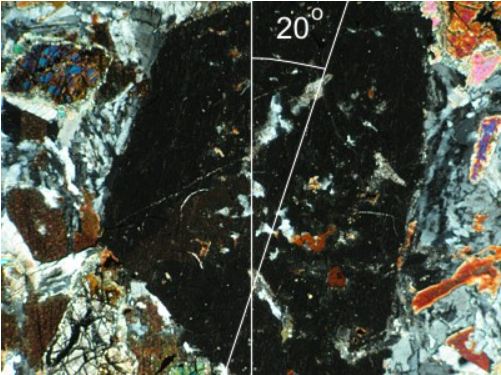 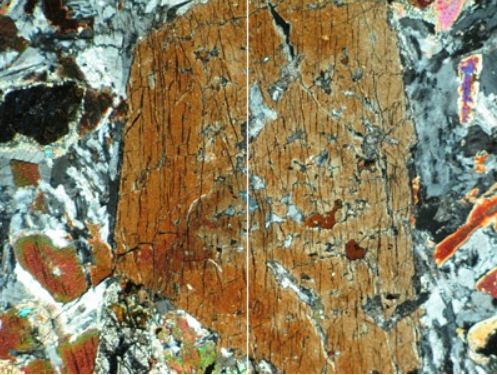 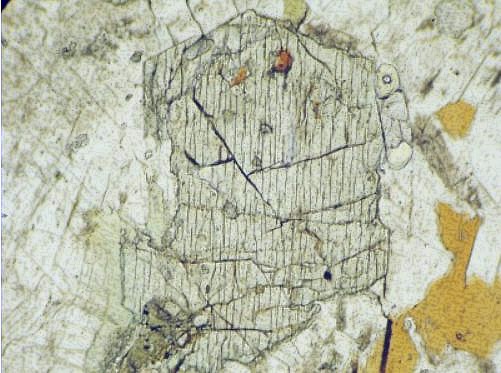 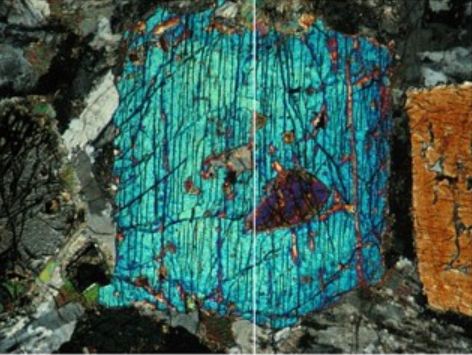 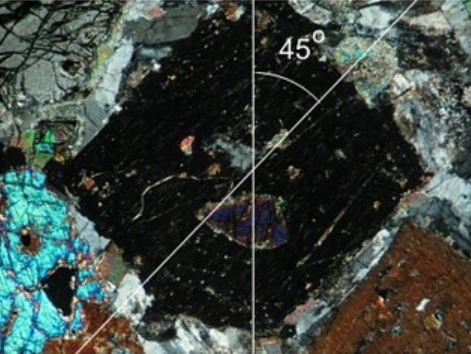 Il piano (010) è il P.A.O. ed è individuabile perché corrisponde alle sezioni con i massimi colori d’interferenza
(010)
BIRIFRANGENZA: alta, colori di interferenza max del II° ordine
FIGURA DI INTERFERENZA: biassico +, 2Vγ = 25- 60°
GEMINAZIONE:    frequente, sia semplice che multipla
ZONATURA:         variazione composizionale, che si manifesta a settori o 
                              concentrica o a clessidra
SMISTAMENTI:     frequenti con i termini rombici, ma anche con Fe – Ti ossidi
                              (rutilo, ilmenite)
PARAGENESI:     è il cpx più comune delle rocce magmatiche intrusive ed effusive,
soprattutto a chimismo basico (gabbri, dioriti, basalti…). ara nelle metamorfiti, 
solo in quelle di alto grado (granuliti). L’augite titanifera è invece tipica di rocce 
basiche alcaline  sottosature in SiO2 , dove può essere associata a feldspatoidi.
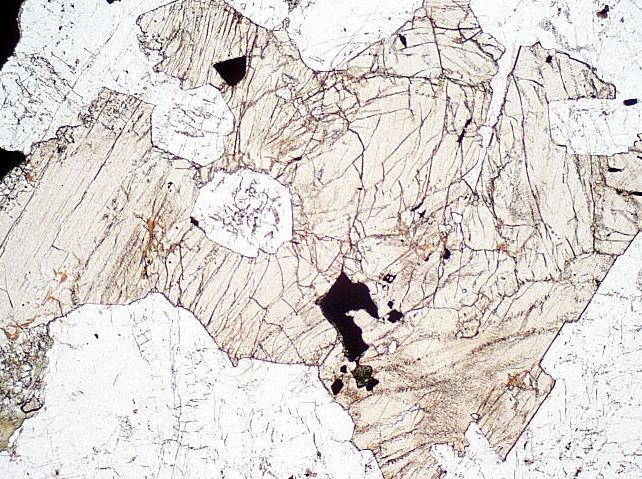 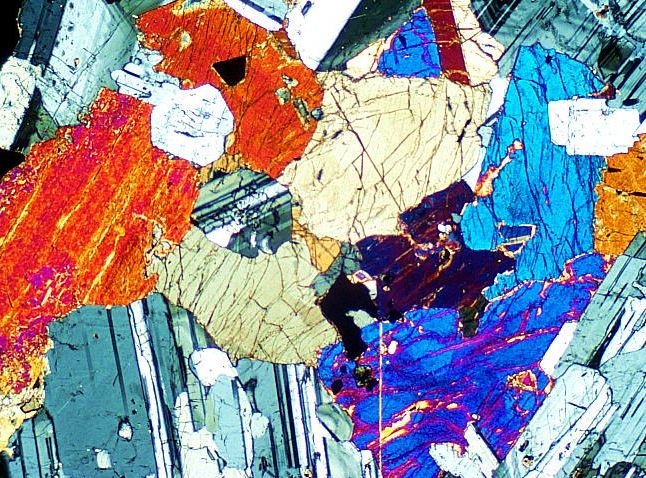 Augite in gabbro
PP
XP
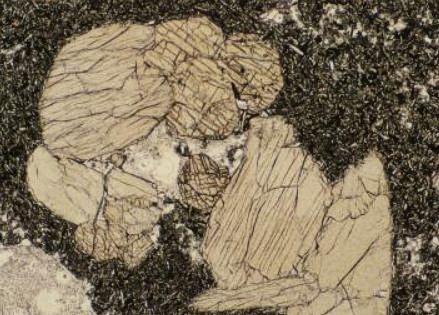 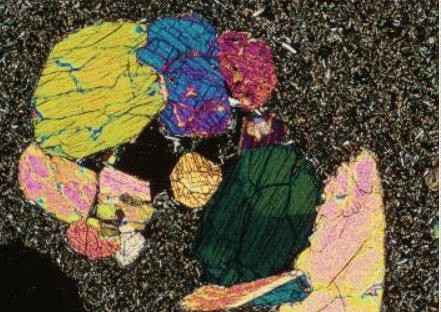 Fenocristalli di augite in basalto
PP
XP
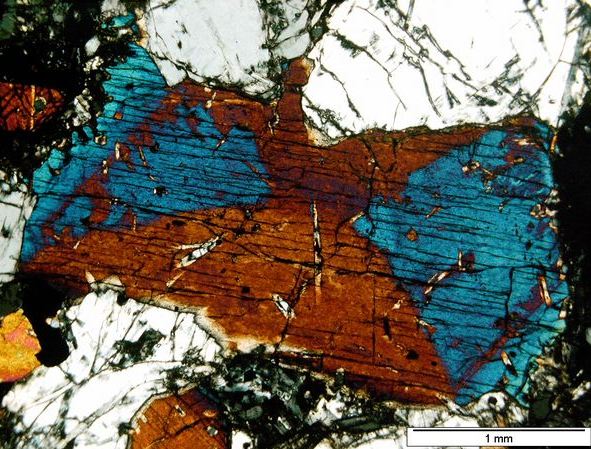 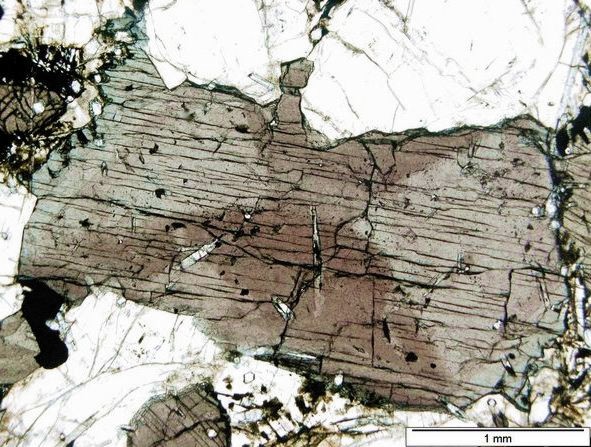 XP
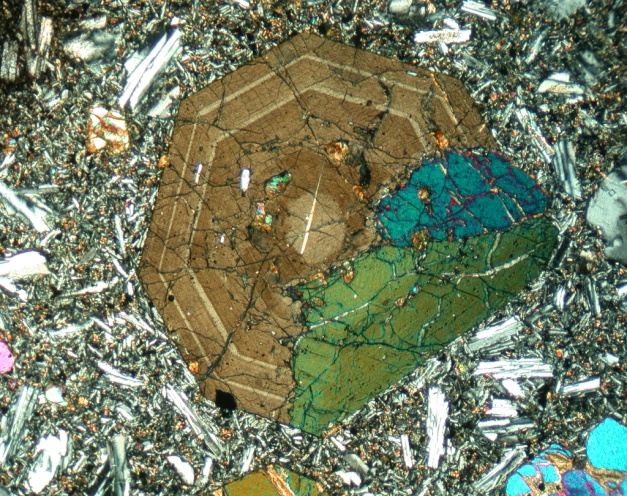 PP
XP
augite titanifera con zonatura a clessidra (sopra)
Augite con zonatura concentrica in basalto (dx)
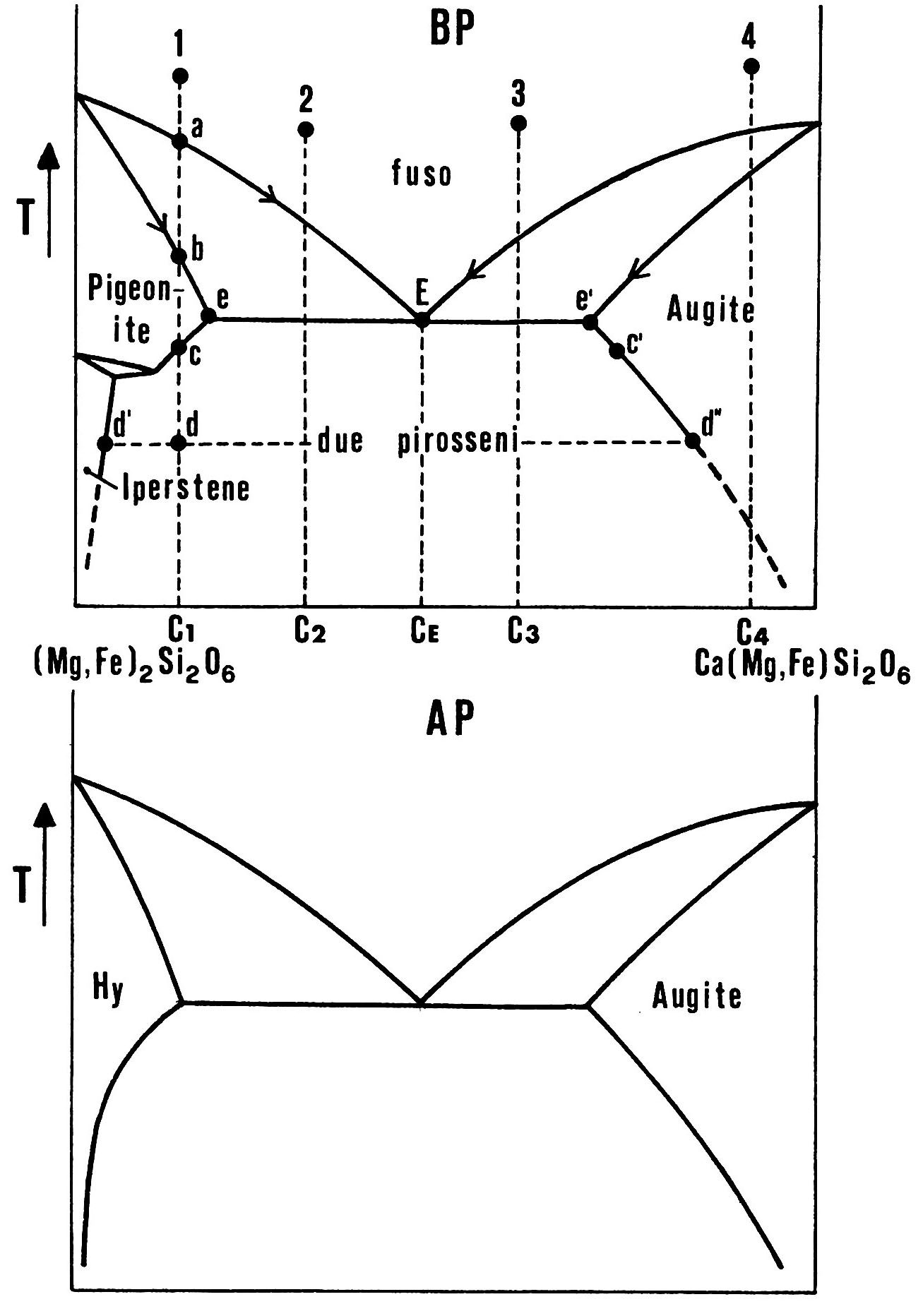 subsolidus
solvus
Sistema binario
 pigeonite (iperstene) – augite

 a bassa pressione (BP; rocce vulcaniche/ipoabissali)
 e alta pressione (AP; rocce plutoniche)
la pigeonite cristallizza solo a bassa P (si trova solo in r. vulcaniche o ipoabisali)
2)   tra orto e clinopirosseni esiste una parziale miscibilità allo stato solido ad alta T° ; ciò provoca nel subsolidus, per abbassamento di T° dovuto al raffreddamento (quindi in condizioni intrusive), la formazione di lamelle di smistamento (o di essoluzione) di cpx nell’ opx e viceversa
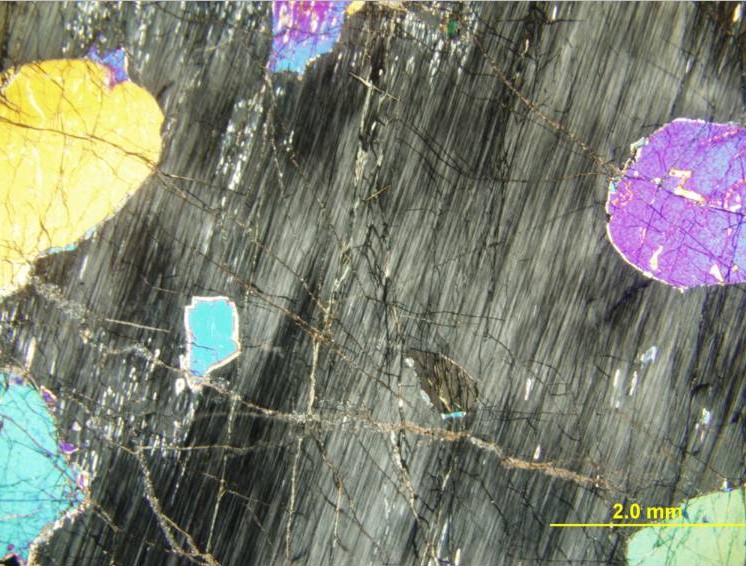 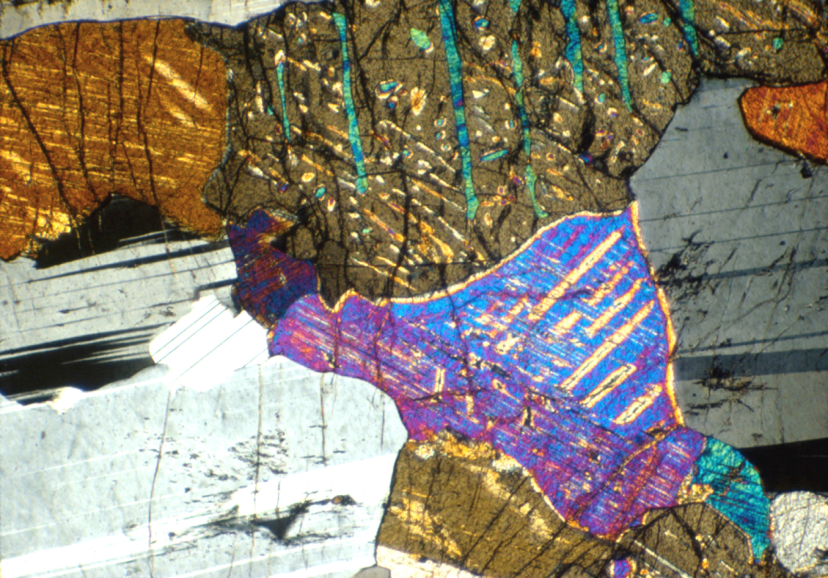 Clinopirosseno con lamelle di essoluzione di ortopirosseno
Ortopirosseno con lamelle di essoluzione di clinopirosseno
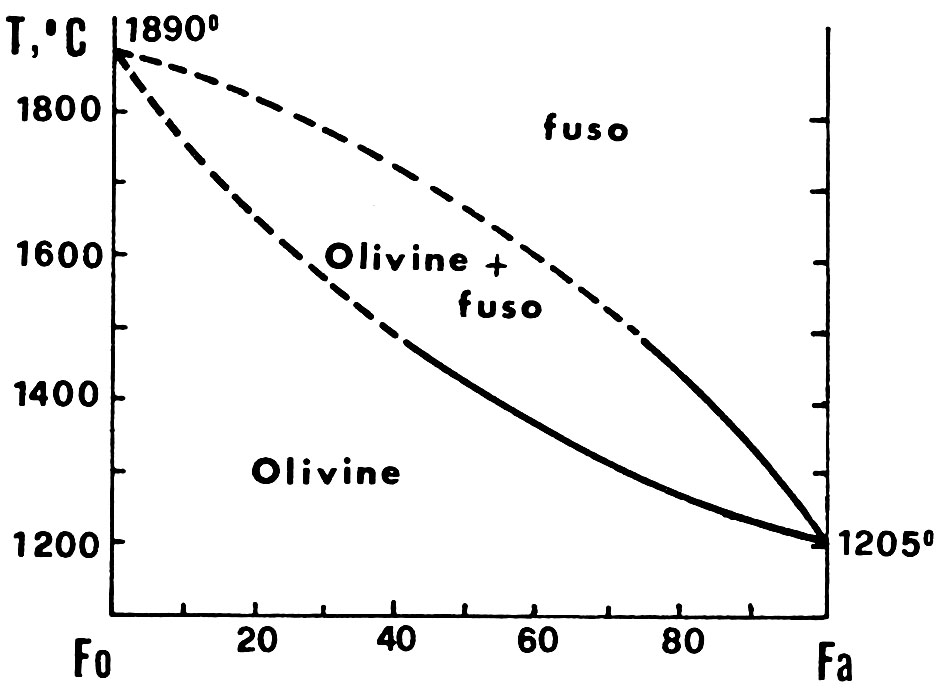 liquidus
solidus
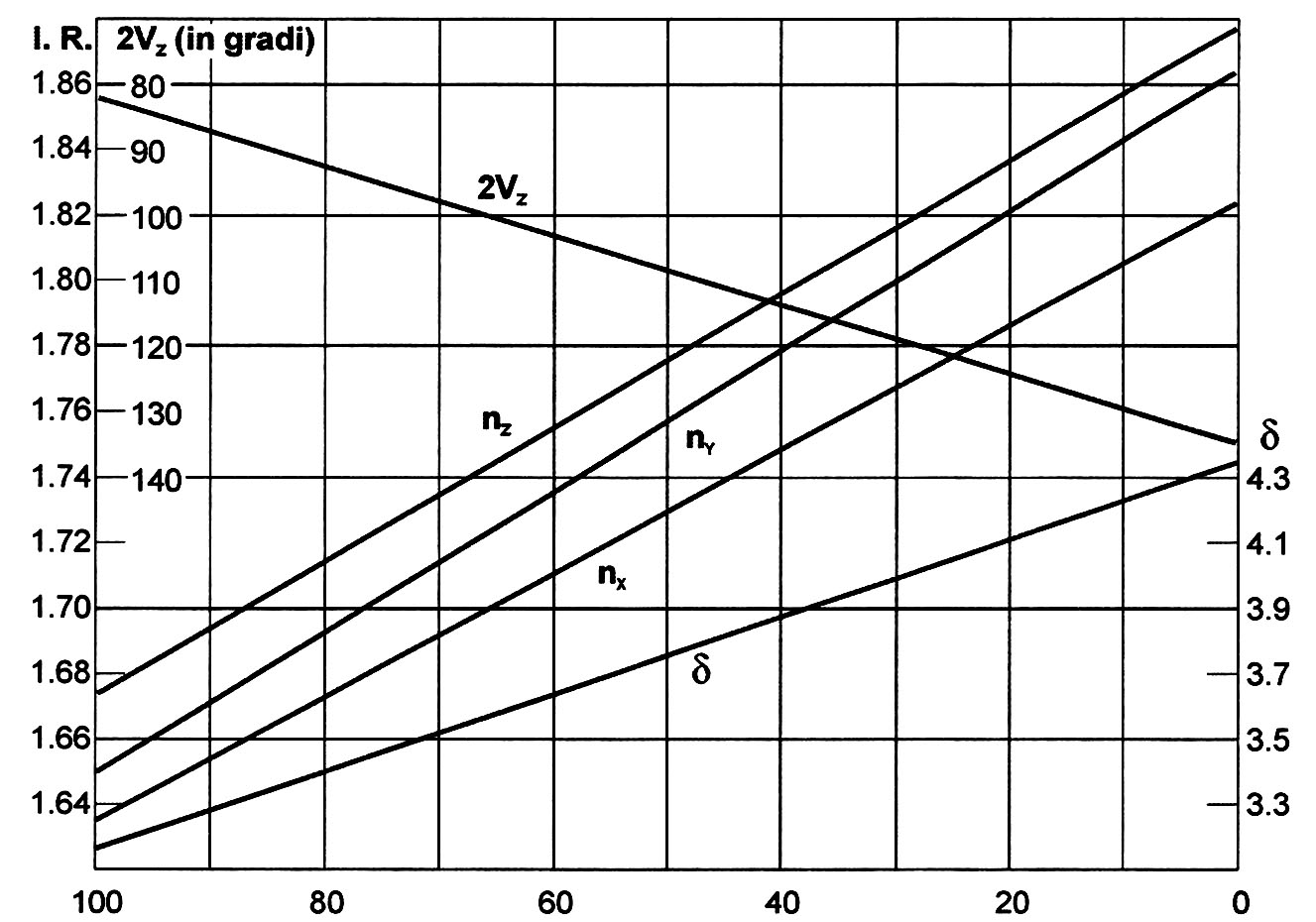 Fayalite
Forsterite
100 Mg/(Mg+Fe2+)  moli
OLIVINE
Nesosilicati rombici, costituiscono una serie a miscibilità completa tra due
termini estremi
Mg2SiO4
Fe2SiO4
Variazione della densità e caratteristiche ottiche delle olivine in funzione della composizione chimica
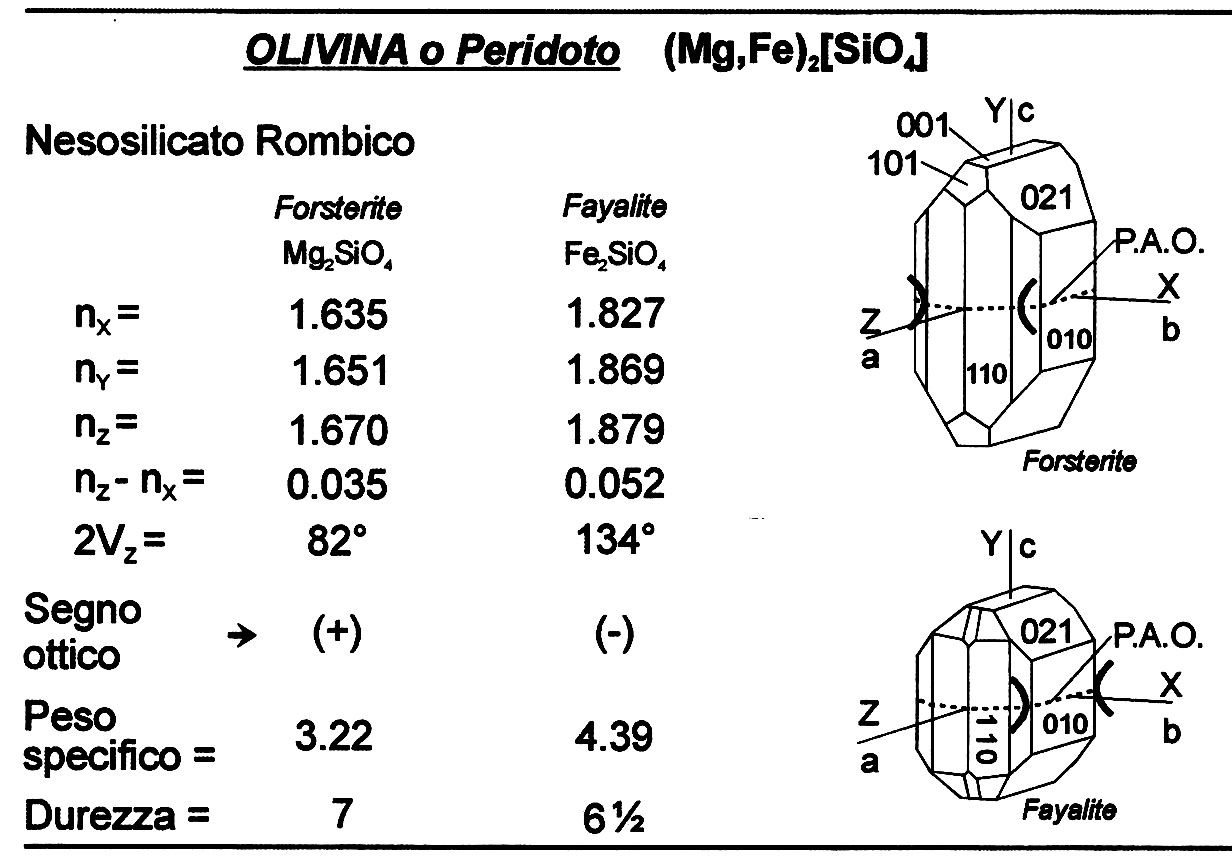 ABITO:        cristalli tozzi, spesso rotondeggianti e attraversati da fratture;
                    superficie molto limpida, sagrinata; sfaldature quasi assenti.
COLORE:     in s.s. incolore, non pleocroica       RILIEVO:  alto
ESTINZIONE: retta, parallela all’allungamento, controllabile su cristalli euedrali;
                      può presentare un’estinzione a bande  (kink-banding) causata da 
                     deformazione per sollecitazioni meccaniche
BIRIFRANGENZA: alta, colori di interferenza del II° e III° ordine
FIGURA DI INTERFERENZA: biassica + per  i termini più ricchi in Mg,              
                        biassica -  per tutti gli altri; ampio 2V.
Cristalli euedrali di olivina in basalto
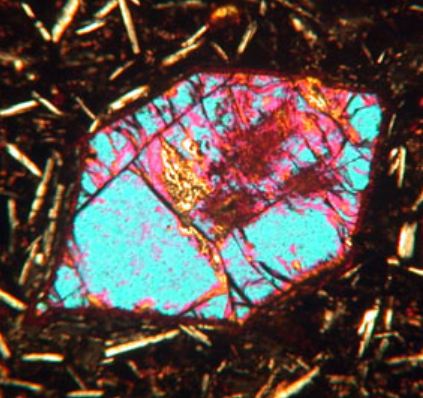 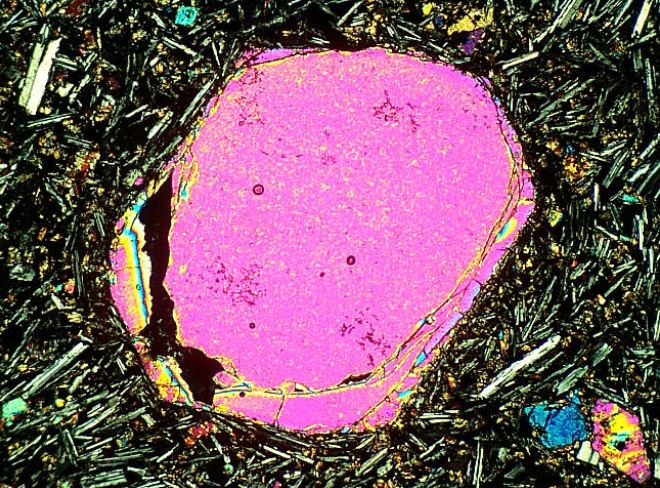 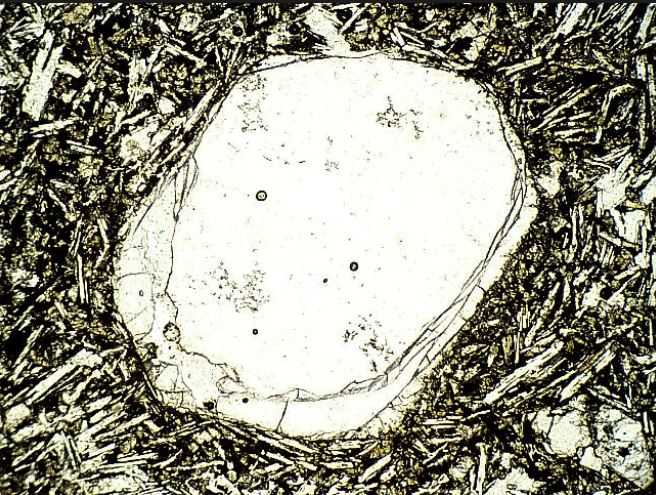 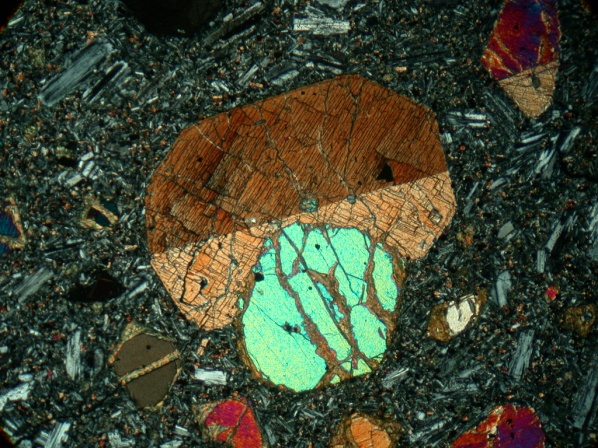 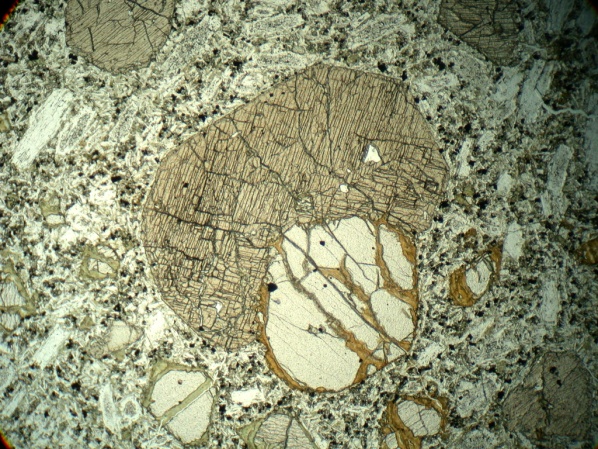 Fenocristallo di olivina e augite in basalto alcalino
ALTERAZIONE: molto facilmente alterabile, con prodotti secondari che si
                         sviluppano inizialmente lungo i bordi e le fratture  
                         progressivamente sostituiscono  tutto il minerale. Prodotti di 
                         alterazione: serpentino: aspetto fibroso o con con struttura “a 
                         maglie”, incolore o verde pallido, bassi colori d’interferenza;
                         iddingsite: miscela di Fe ossidi-idrossidi (ematite, goethite)
                         di colore rosso-arancio-marrone; bowlingite: miscela costituita 
                         principalmente da cloriti miste a talco± goethite, di colore 
                         verdastro o verde giallognolo
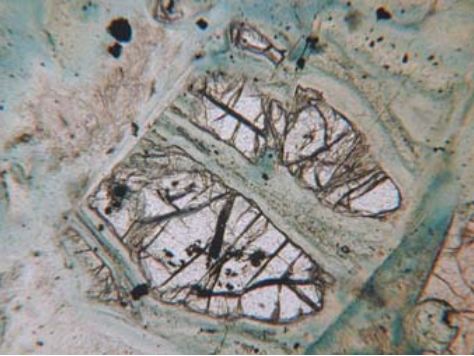 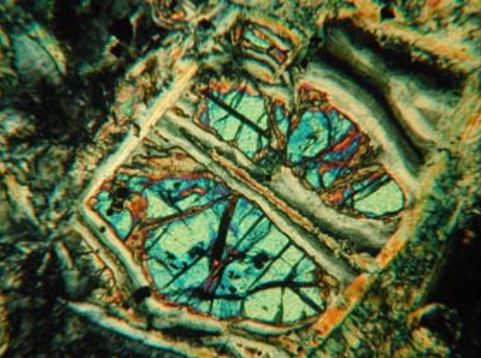 Olivina parzialmente serpentinizzata
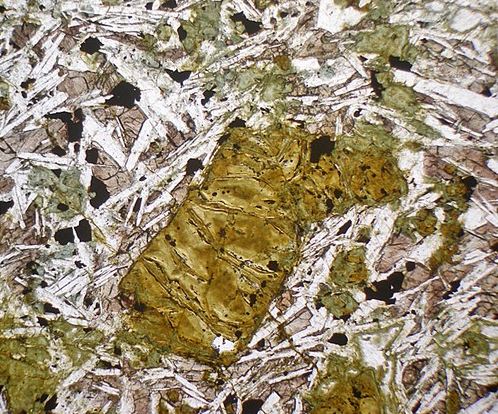 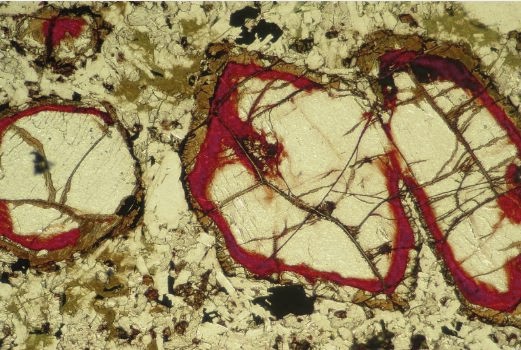 Olivina con bordi alterati in iddingsite (sx);
completamente alterata  in bowlingite (dx)
Gabbro a olivina e augite
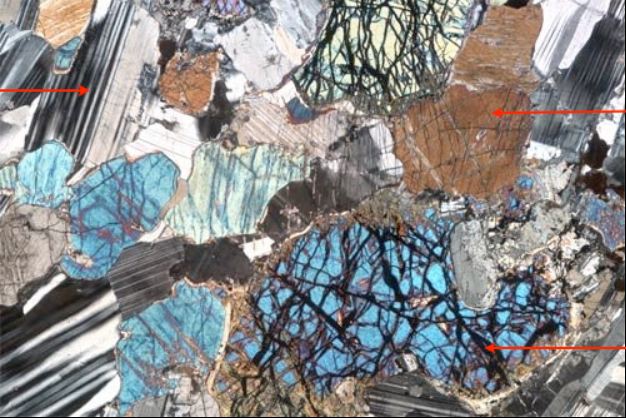 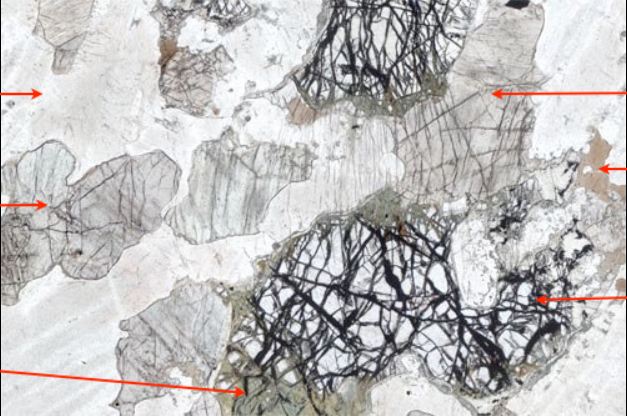 aug
plag
aug
ol
ol serp.
ol
BORDI DI REAZIONE: si sviluppano tra olivina ricca in Mg e fuso magmatico
                       con produzione di ortopirosseno enstatitico, a bassa P (reazione
                       peritettica)
                       Nel subsolidus (per riequilibratura) possono svilupparsi attorno 
                       all’olivina degli involucri (strutture coronitiche) costituiti da pirosseni,  
                       spinelli, granato.
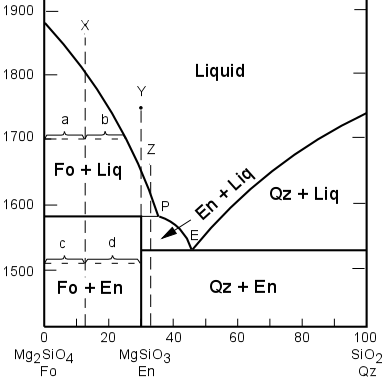 CARATTERISTICHE DIAGNOSTICHE: alto rilievo, limpida, assenza di tracce
                      di sfaldatura, alti colori di interferenza, figura di interferenza,
                      estinzione retta, eventuali tipiche alterazioni
NOTE:           essendo una soluzione solida a miscibilità completa tra il termine
                      Mg ed Fe, non mostrerà mai lamelle di essoluzione
PARAGENESI: l’olivina ricca in Mg è presente in rocce intrusive ultrafemiche
                       (peridotiti); intrusive ed effusive femiche (gabbri, basalti);
                        l’olivina ricca in Fe è invece presente in rocce magmatiche
                        sovrassature in SiO2 e iperalcaline.Talvolta  è presente in alcune 
                        rocce termometamorfiche  (marmi/marmi dolomitici)
Sistema Fo – SiO2 a bassa P
Produzione di un composto
intermedio (enstatite) nel punto
peritettico P
Mg2SiO4 + SiO2       Mg2Si2O6
liquido
peritettico
Fo
enstatite
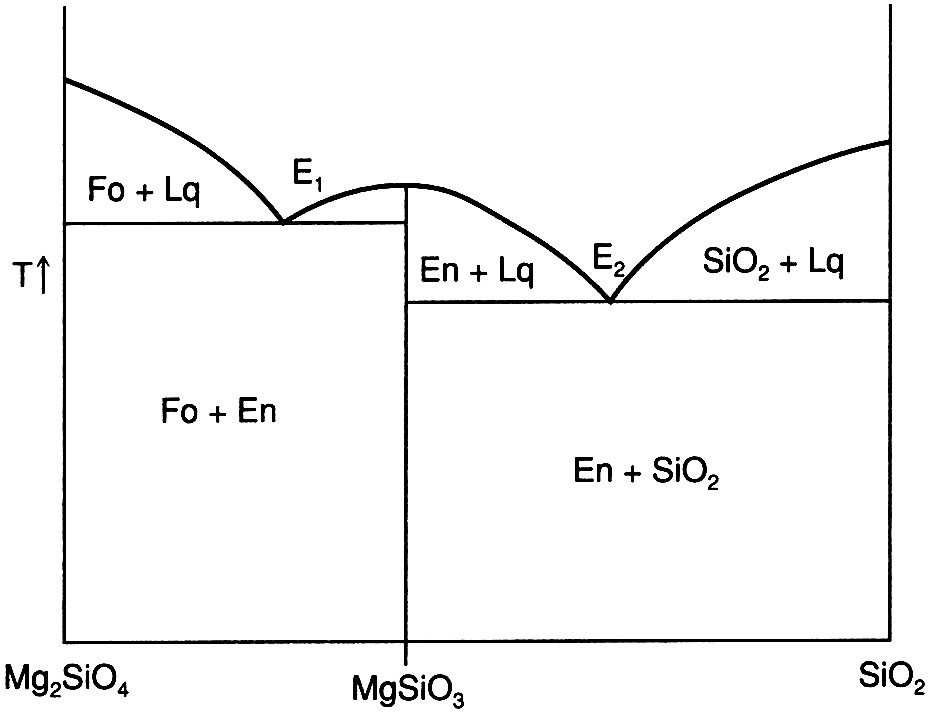 Relazione schematica tra Fo – Fo – SiO2   ad alta P (>5kb) :
l’ortopirosseno non è più in relazione incongruente con l’olivina
costituisce una BARRIERA TERMICA.
Si generano due eutettici E1 (liquidi sottosaturi in SiO2) ed E2 (liquidi sovrassaturi in SiO2)
Effetto della Pressione sulle relazioni di fase
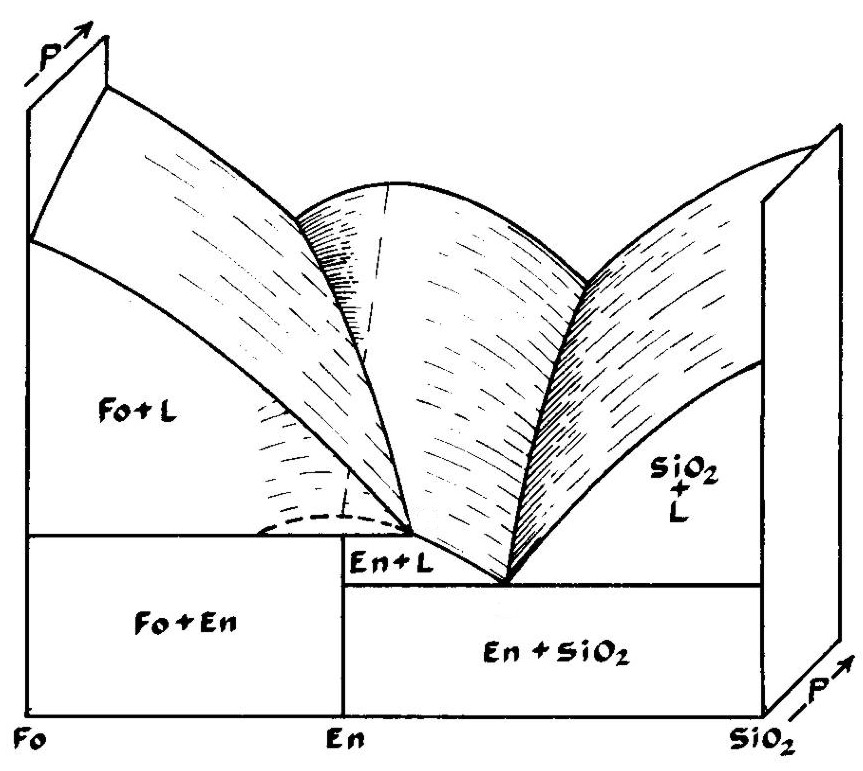 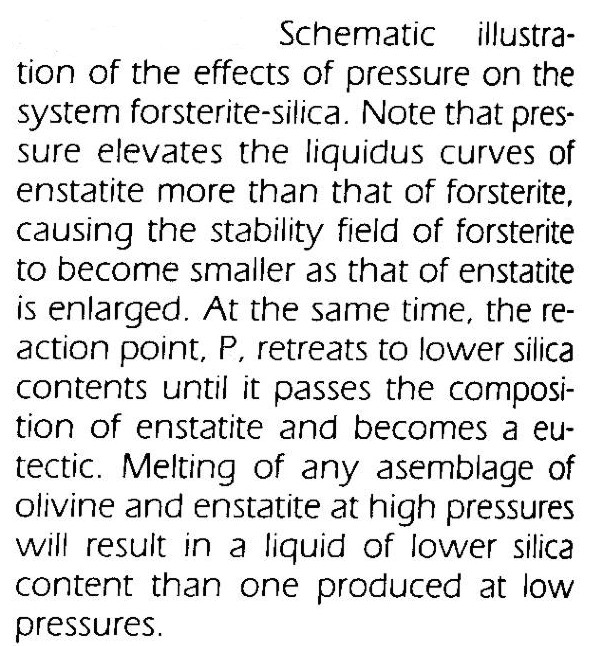 E
P
E
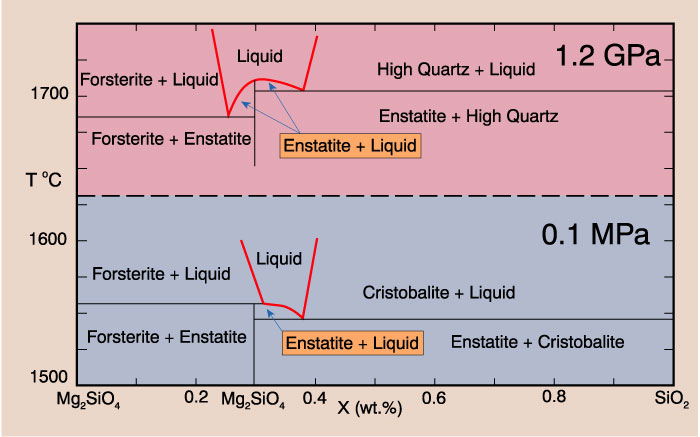 E1
P
Conseguenza petrologica:
La fusione di un assemblaggio di ol+en (peridotite) produce ad alta Pressione  
    magmi più poveri in silice (SiO2-sottosaturi; fusione in E1) rispetto a quelli  
    prodotti a bassa Pressione (fusione in P)